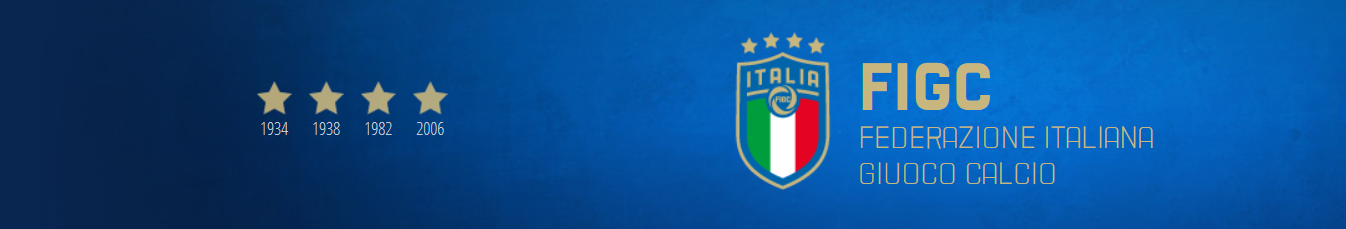 AGGIORNAMENTO UEFA B
METODOLOGIA DELL’ALLENAMENTO
Prof. Tirrito Marcello
Preparatore Atletico Abilitato F.I.G.C.

marcello.tirrito76@libero.it
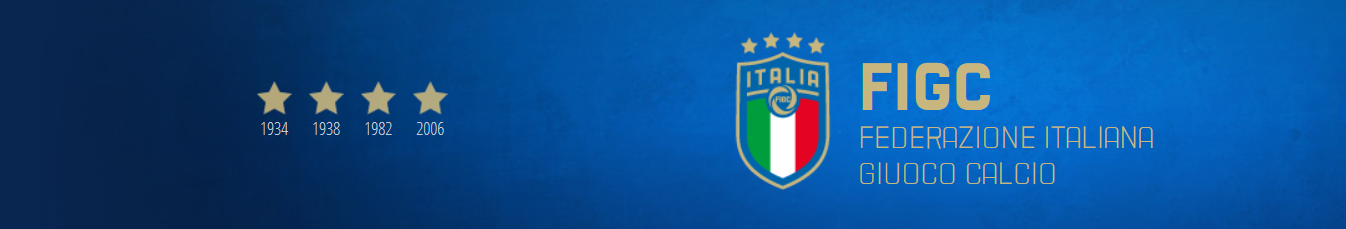 METODOLOGIA DELL’ALLENAMENTO
Benvenuti a tutti:
Mi presento brevemente:
Sono Marcello Tirrito, diplomato  ISEF.
Ho conseguito il titolo per l’abilitazione a Preparatore Atletico Professionista F.I.G.C, nel 2016, presso il centro tecnico nazionale di Coverciano (Firenze). 
Dal 2021 sono docente di Metodologia dell’allenamento per la F.I.G.C. ai corsi allenatori UEFA B
Tutor per il docente Federico Abate d’Aga per la materia Metodologia dell’educazione fisica e dello sport presso l'Università di Cuneo.
Docente MIUR
Docente per la società LA FORMAZIONE SPORTIVA, LFS
Atleta FIPL 
3° CLASSIFICATO stacco da terra novembre 2021, gara nazionale FIPL
3° CLASSIFICATO panca piana giugno 2022, gara nazionale FIPL
Strength&Condictioning trainer

A livello sportivo, ho conseguito il titolo di CAMPIONE D’ITALIA con la U18 del TORINO F.C. nel 2019; ho lavorato per JUVENTUS FC nel settore giovanile nel 2013.
Sono specialista in BIOMECCANICA e programmazione dell’allenamento della FORZA MUSCOLARE
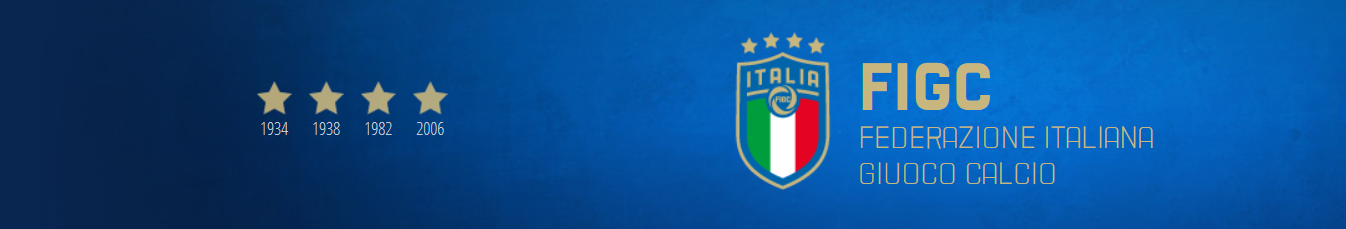 METODOLOGIA DELL’ALLENAMENTO
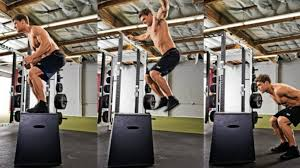 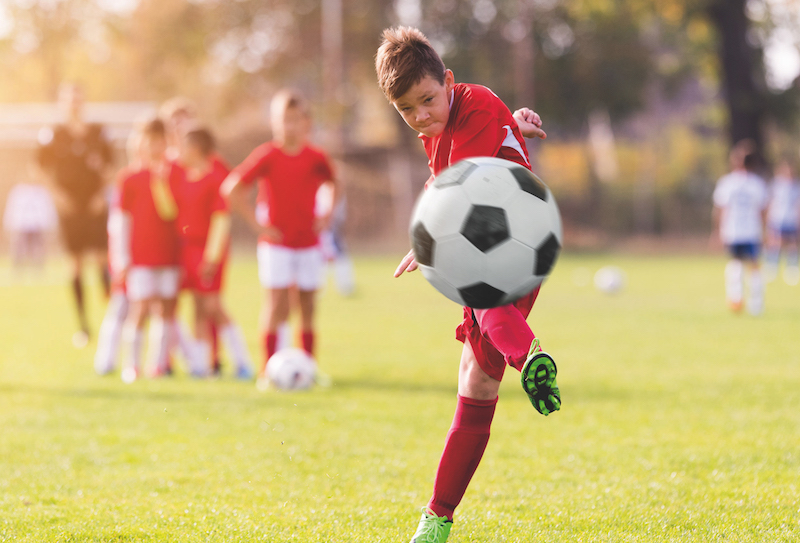 SSG
Small Sided Games ed Allenamento Metabolico
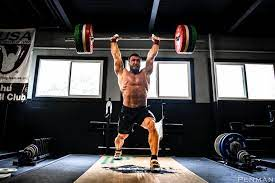 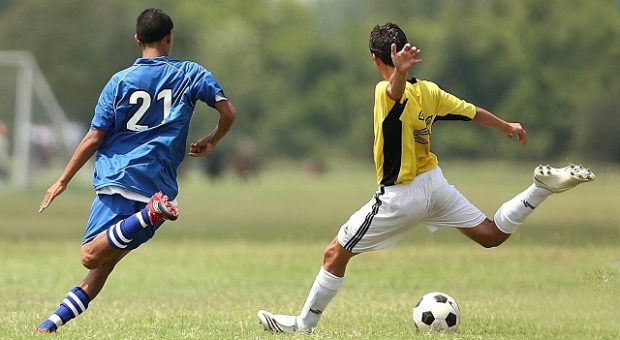 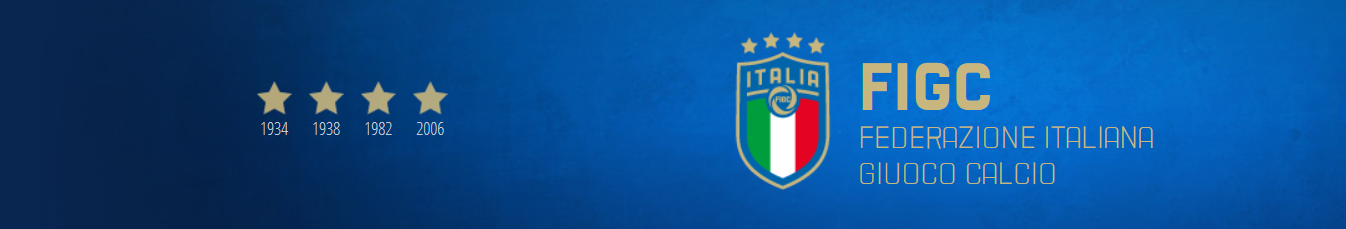 METODOLOGIA DELL’ALLENAMENTO
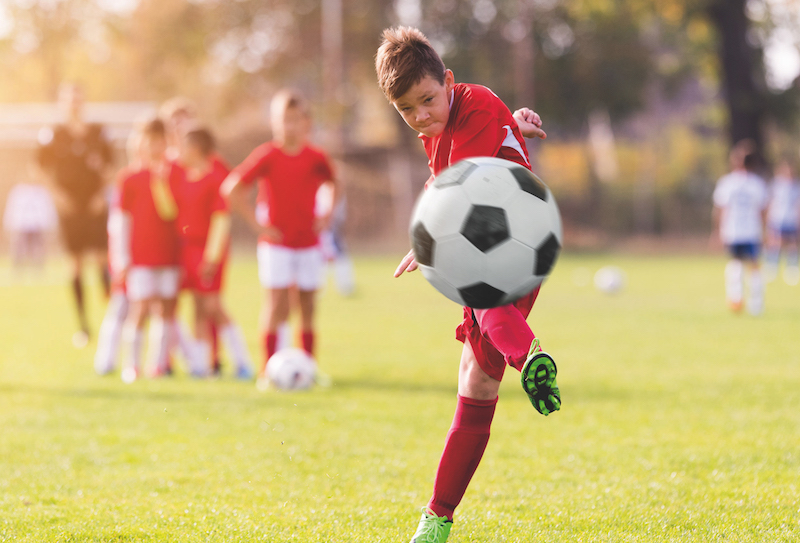 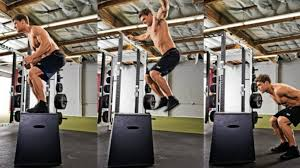 non concentratevi su ciò che è nuovo
ma su ciò che è
 necessario
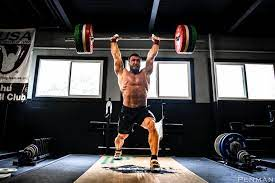 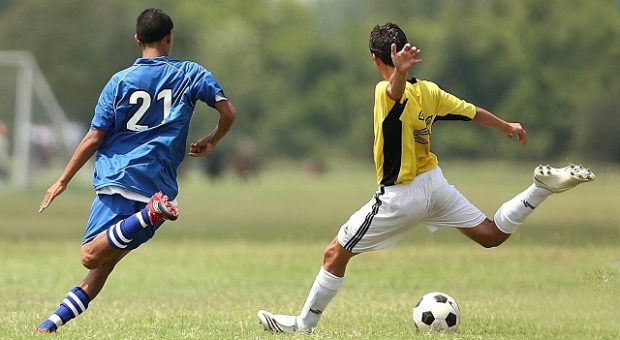 Tudor Bompa, Carlo Buzzichelli, Periodizzazione dell’allenamento sportivo
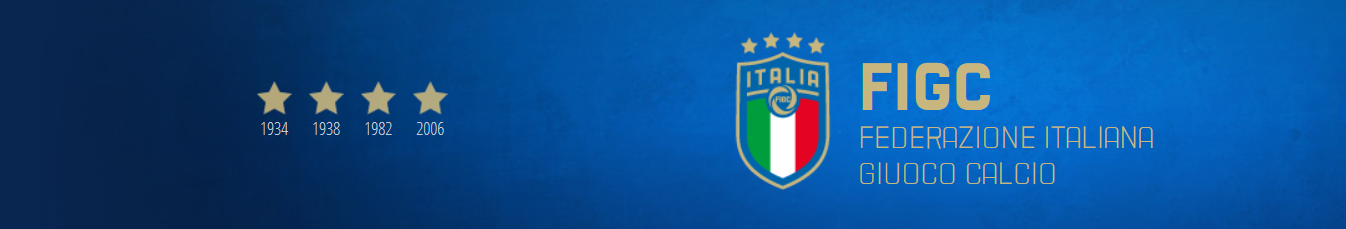 METODOLOGIA DELL’ALLENAMENTO
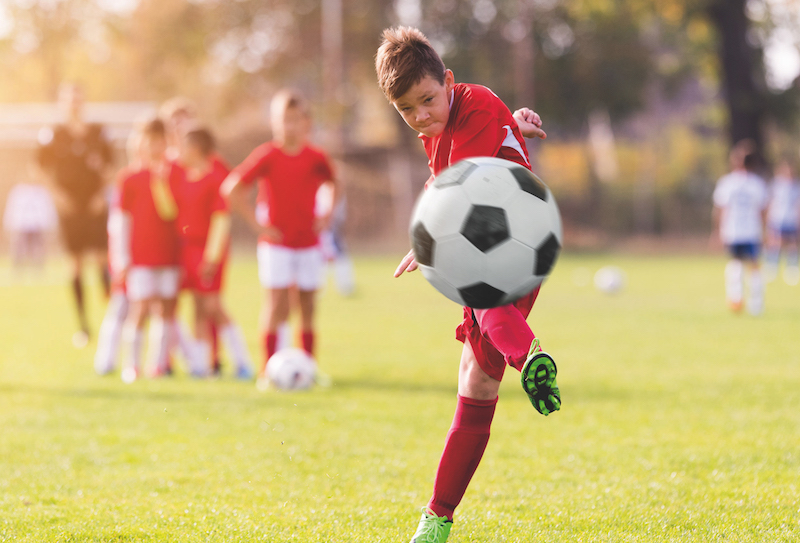 Considerazioni generali…
FORZA MAX
FORZA ESPLOSIVA
ACCELERAZIONE
VELOCITÀ MAX
CdD
MOBILITÀ / STABILITÀ
SALTO VERTICALE
R.S.A.( Repeated Sprint Ability)
STIFFNESS
COORDINAZIONE INTER-INTRAMUSCOLARE
BASSA % MASSA GRASSA (8-12%)
IL CALCIATORE MODERNO HA BISOGNO DI:
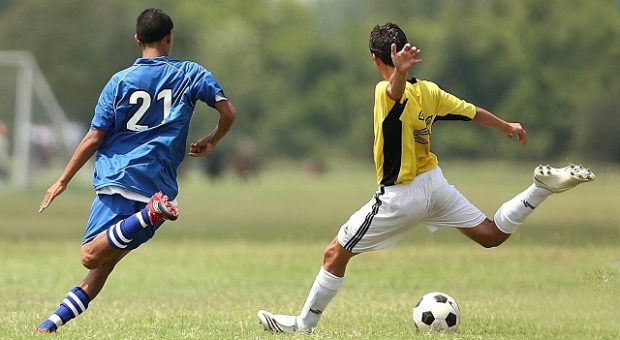 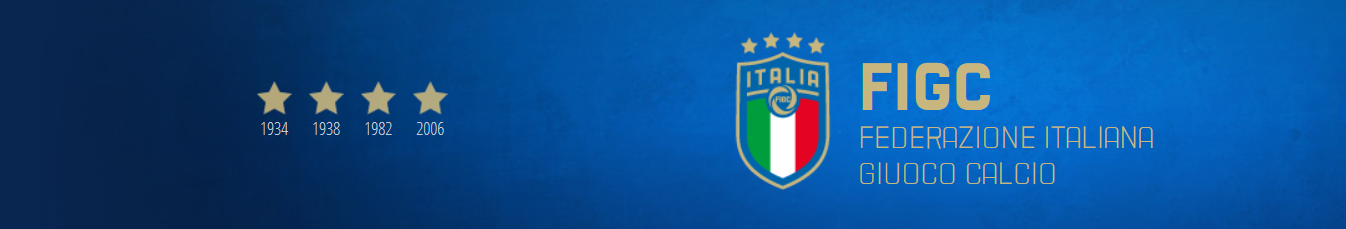 METODOLOGIA DELL’ALLENAMENTO
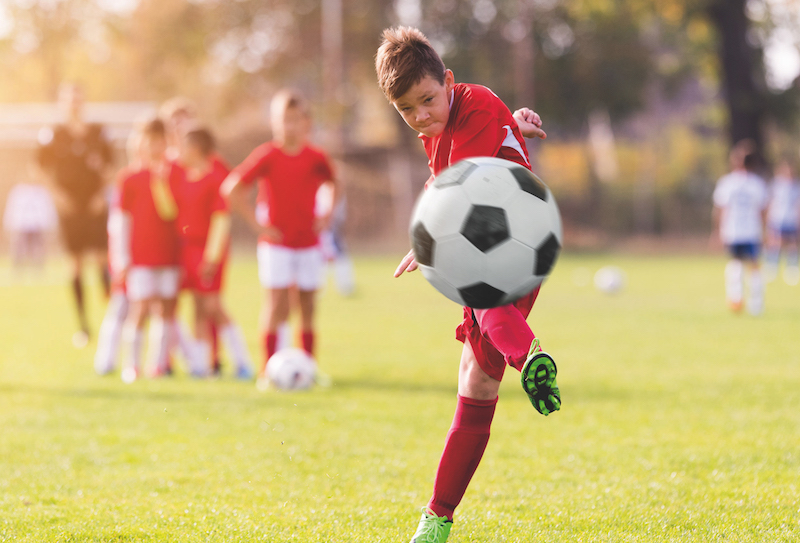 Considerazioni generali…
ESERCIZI CHE
DANNO UNO STIMOLO
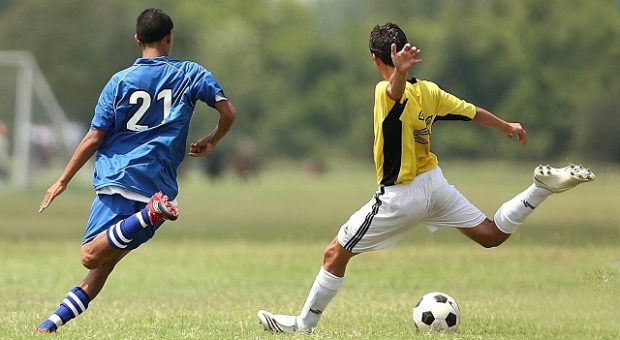 FANNO PERDERE   «TEMPO»
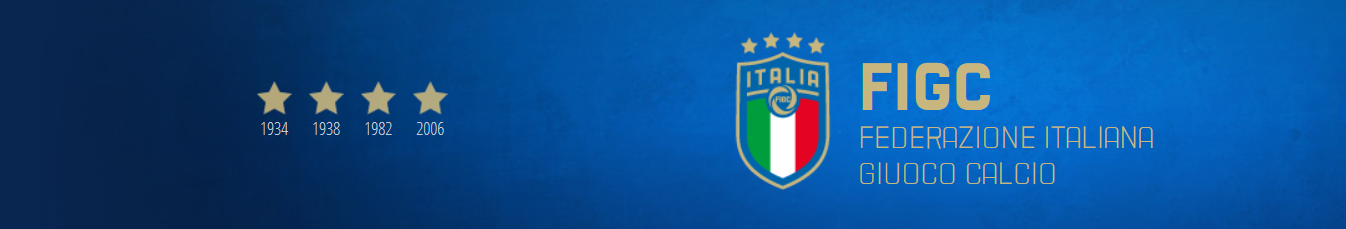 METODOLOGIA DELL’ALLENAMENTO
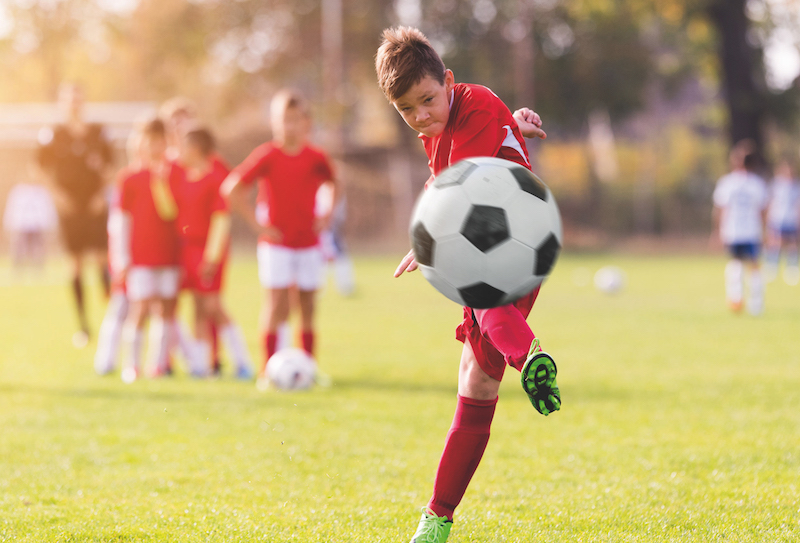 FACCIAMO UN PASSO INDIETRO…
LA FORZA MUSCOLARE
La forza muscolare è la capacità di superare o contrastare una resistenza esterna di diversi carichi a varie velocità. 
Nella maggior parte degli sport la forza esplosiva è essenziale.
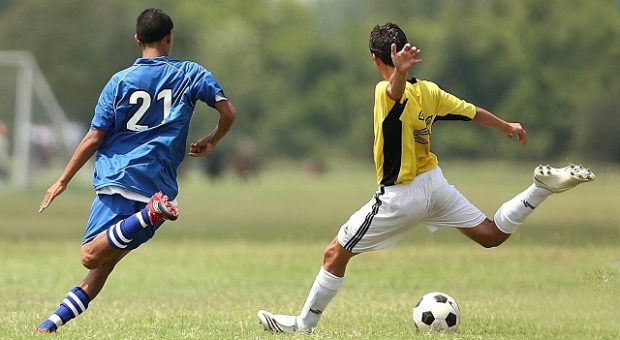 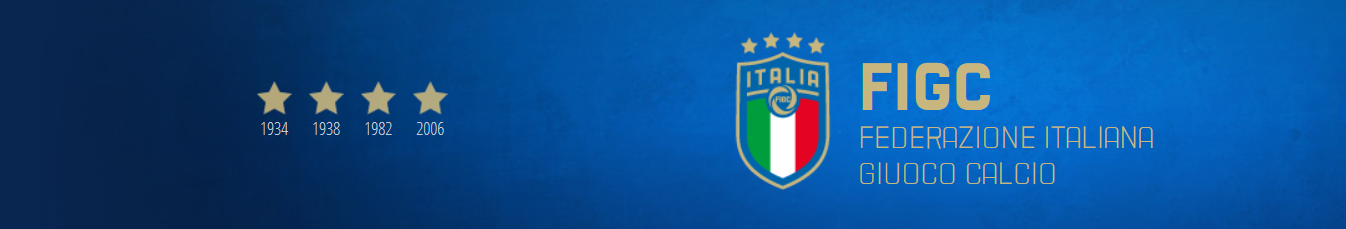 METODOLOGIA DELL’ALLENAMENTO
AGILITA’
RESISTENZA
FORZA
EQUILIBRIO
POTENZA
COORDINAZIONE
La Forza è l’unica qualità fisica che il nostro corpo riconosce
FLESSIBILITA’
VELOCITA’
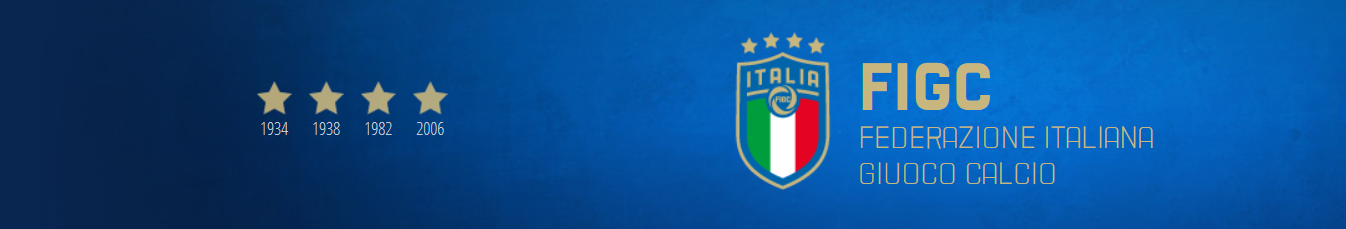 METODOLOGIA DELL’ALLENAMENTO
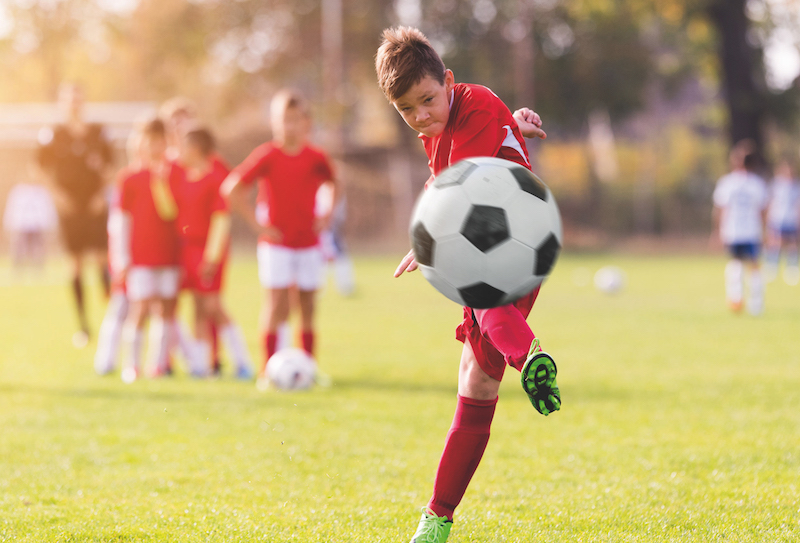 FORZA MUSCOLARE
L’ALLENAMENTO può implicare vari tipi di forza, ciascuno dei quali riveste un significato particolare per determinante nelle discipline sportive ed atleti
Forza massima
Resistenza muscolare
Potenza
Il più alto livello di forza generata dal SNC
Prodotto tra forza/velocità
Sostenere un determinato output di potenza per un determinato periodo di tempo
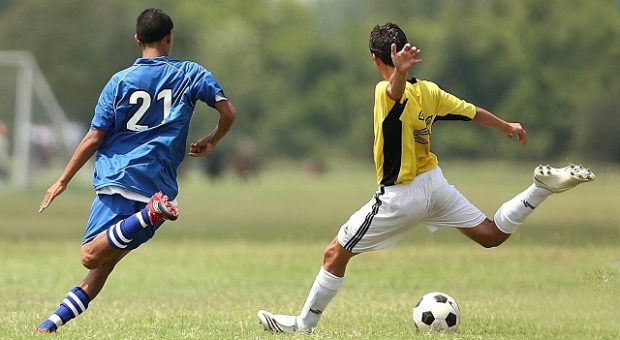 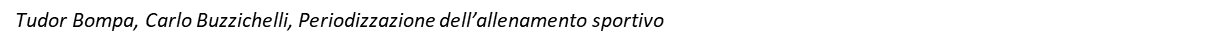 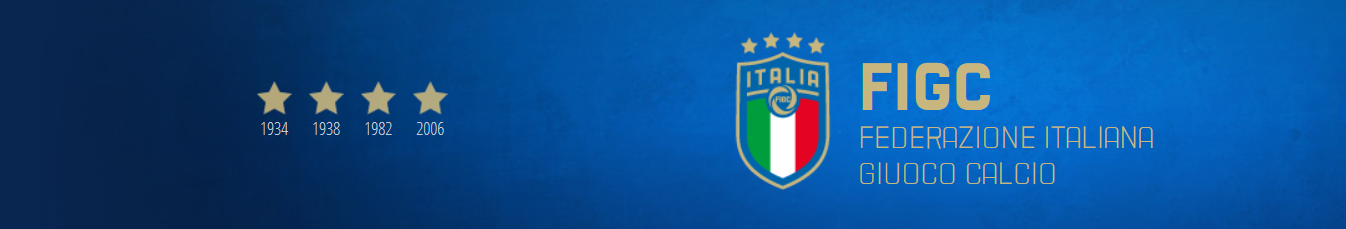 METODOLOGIA DELL’ALLENAMENTO
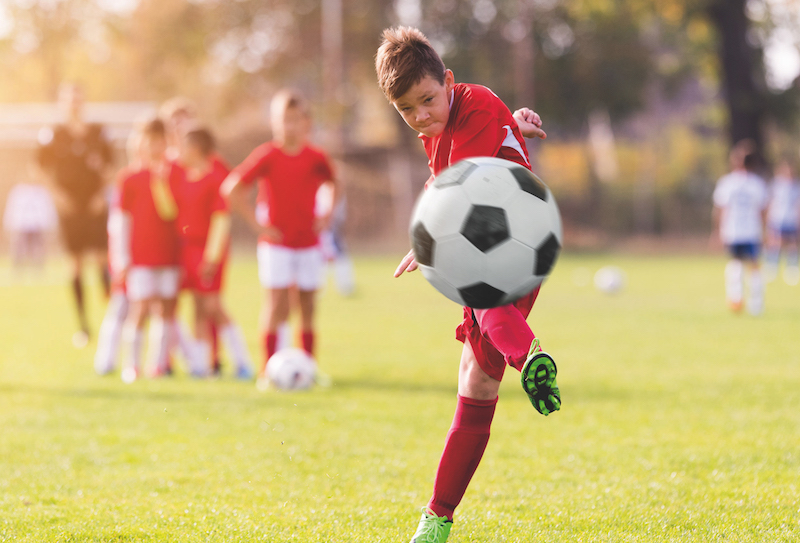 SPRINT BREVI 5-20 m
Se sono veloce (cap. accelerare) sono anche forte
(forza relativa)
Se sono forte posso anche essere veloce
 (forza esplosiva)
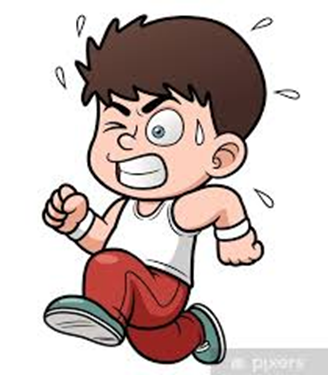 Se sono forte e veloce sono potente
(potenza)
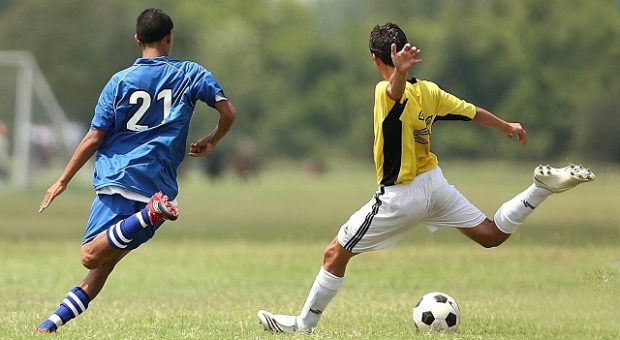 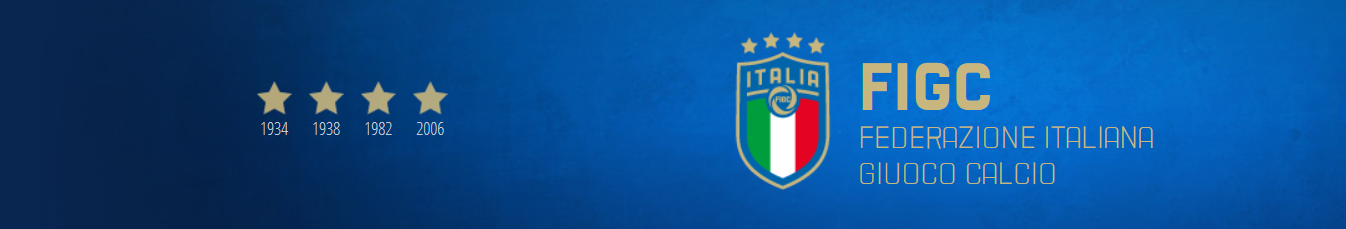 METODOLOGIA DELL’ALLENAMENTO
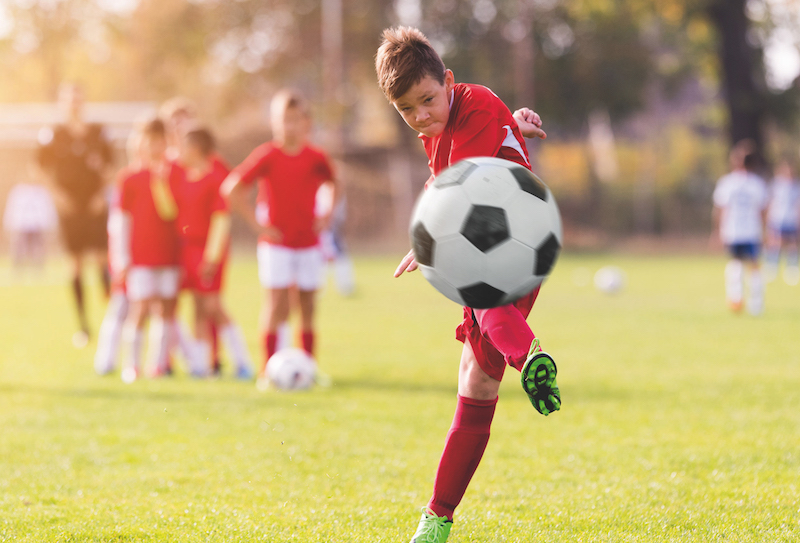 SPRINT BREVI 5-20 m
L'accelerazione dipende dalla  FORZA MUSCOLARE e dalla FORZA ESPLOSIVA
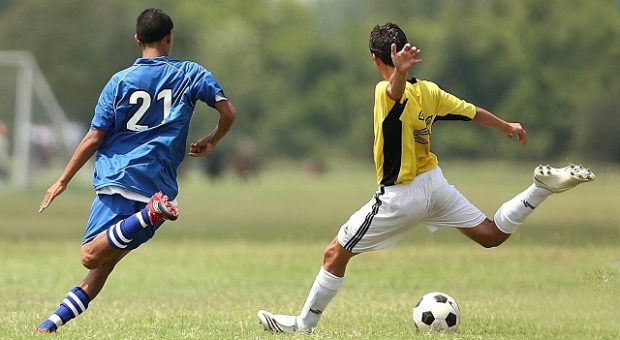 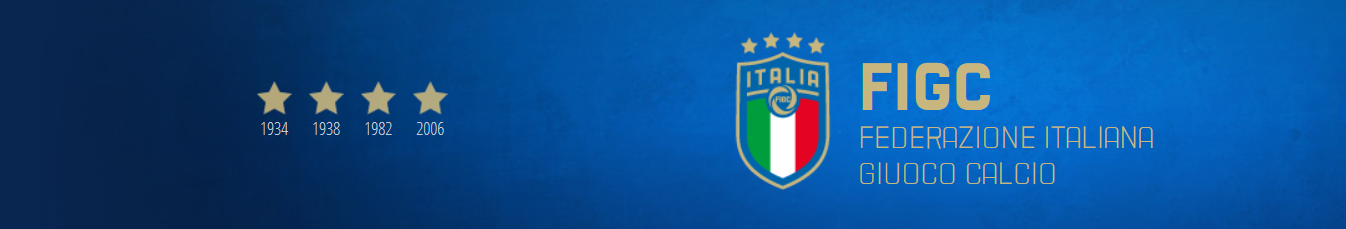 METODOLOGIA DELL’ALLENAMENTO
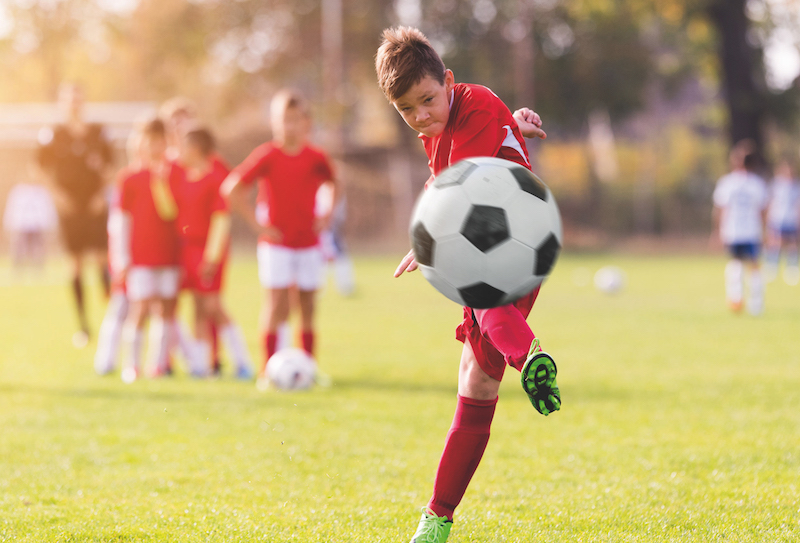 SPRINT contro….
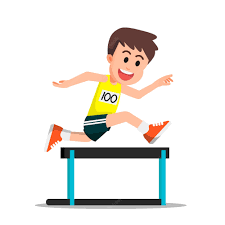 +
CARICO ALTO
+ potenza	    forza orizzontale
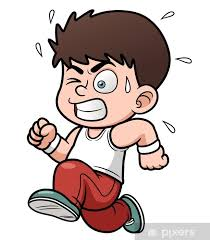 -
CARICO BASSO
+ RFD		accelerazione
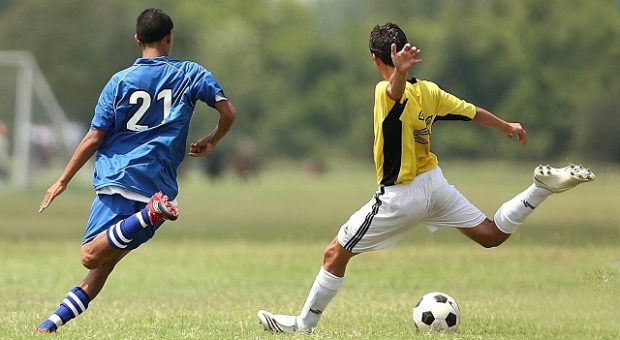 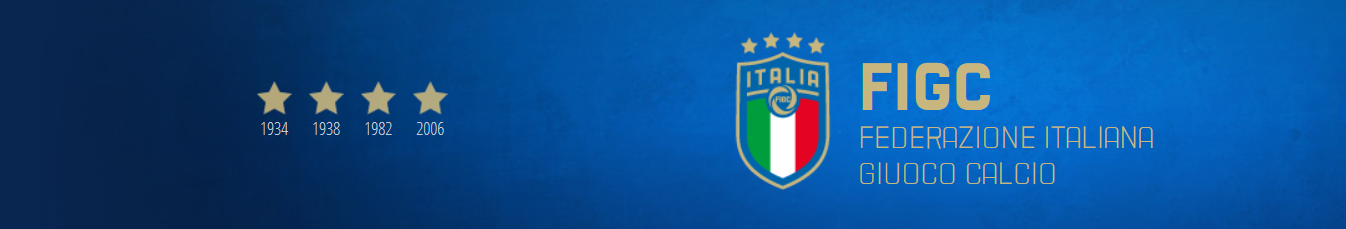 METODOLOGIA DELL’ALLENAMENTO
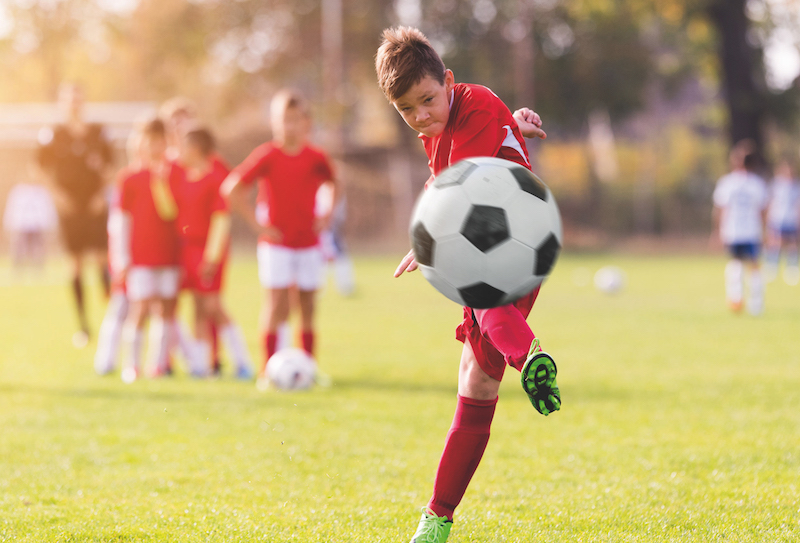 Pertanto….
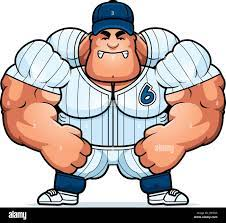 Un atleta non sarà mai 
Veloce prima di essere forte
L’allenamento della forza e della potenza
Migliorano la capacità di accelerare
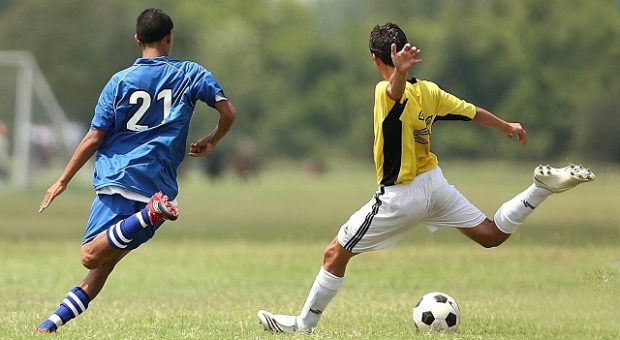 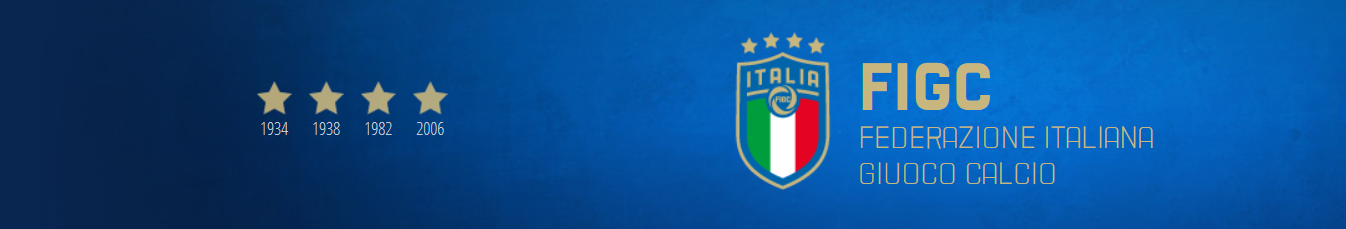 METODOLOGIA DELL’ALLENAMENTO
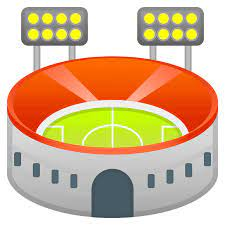 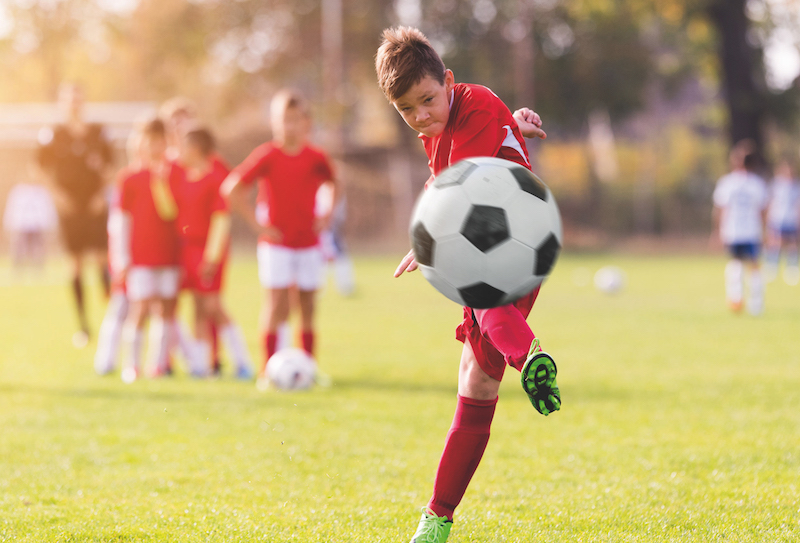 SSG
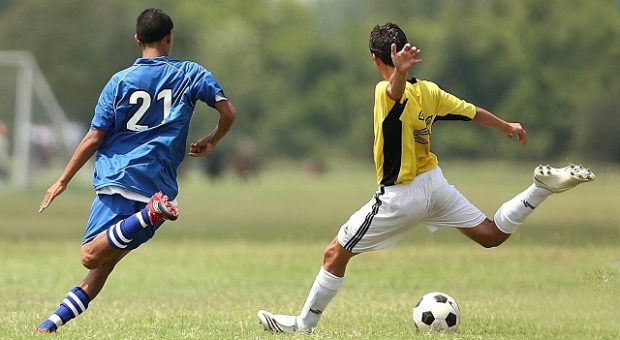 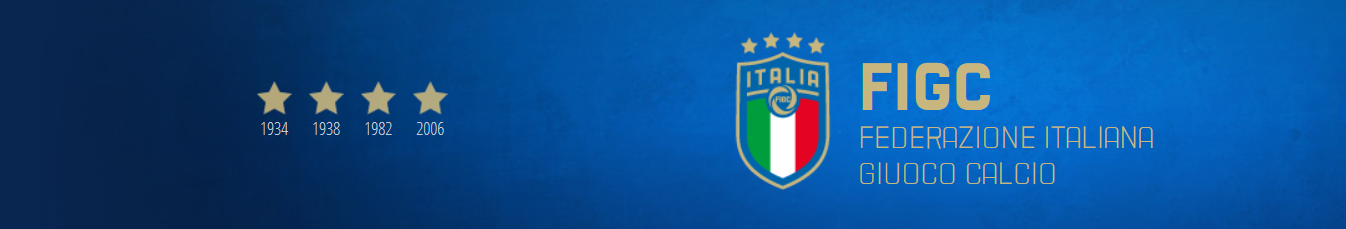 METODOLOGIA DELL’ALLENAMENTO
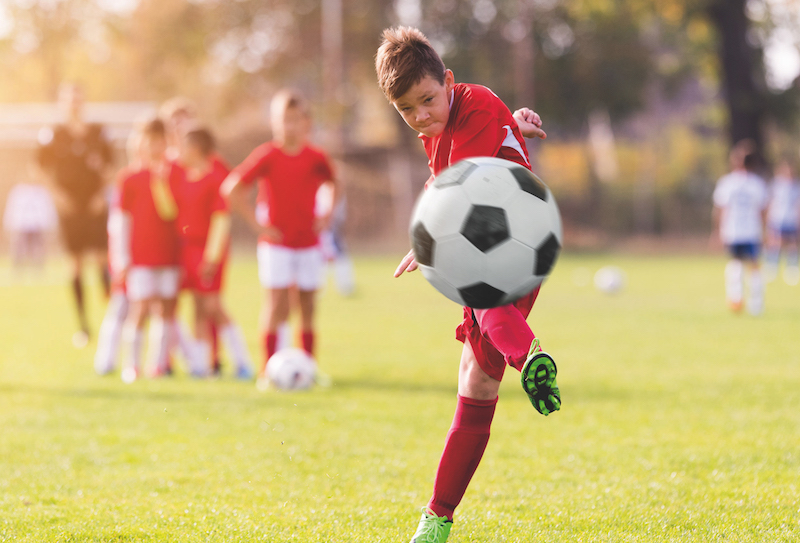 Definizione di SMALL SIDED GAMES
Sono proposte tecniche di allenamento mostrate come partite che identificano la SPECIALIZZAZIONE delle variabili del carico con diversi obiettivi allenanti
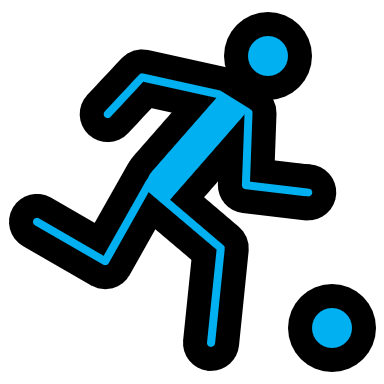 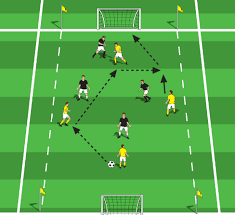 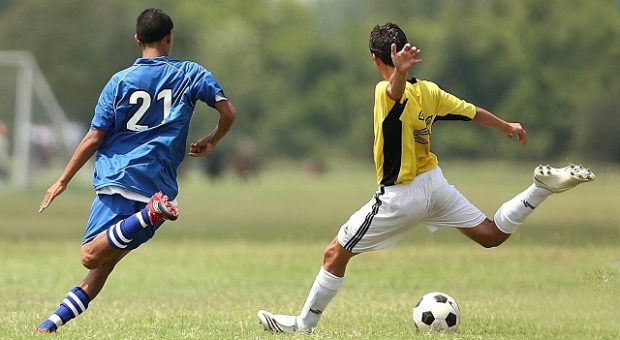 Italo Sannicandro, Giacomo Cofano – Small sided games- Evidenze scientifiche Esercitazioni pratiche
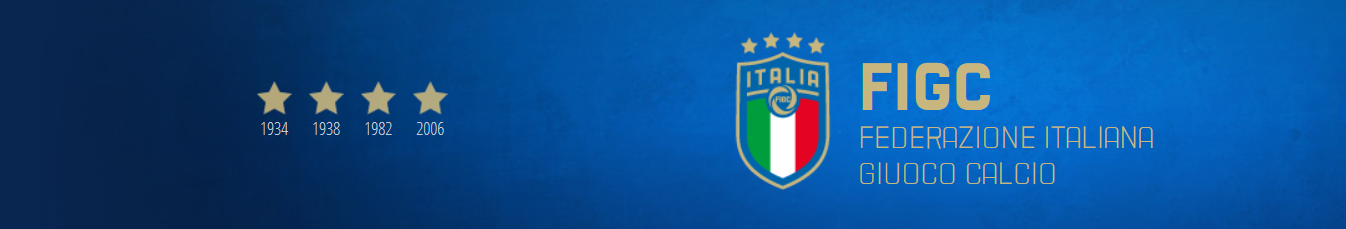 METODOLOGIA DELL’ALLENAMENTO
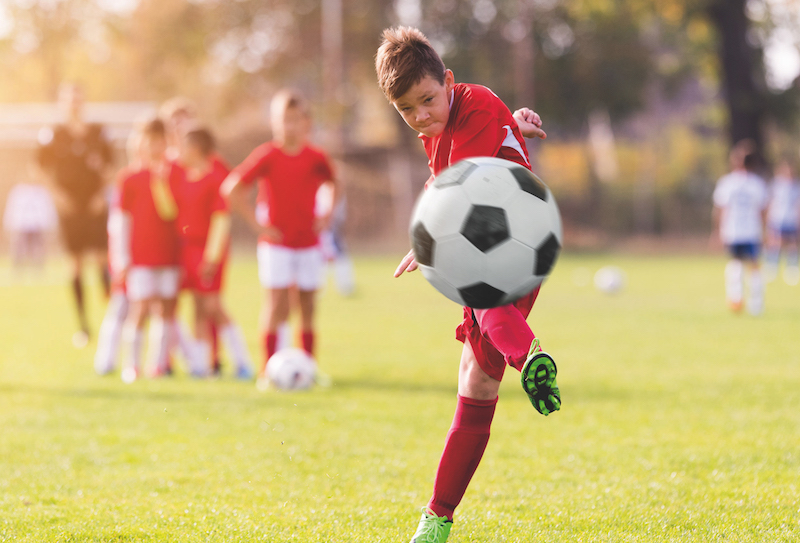 Definizione di SMALL SIDED GAMES
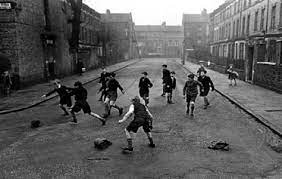 Gli SSG derivano da partitelle che i bambini effettuavano spontaneamente per strada adattandole ad ogni evenienza ambientale e di circostanza
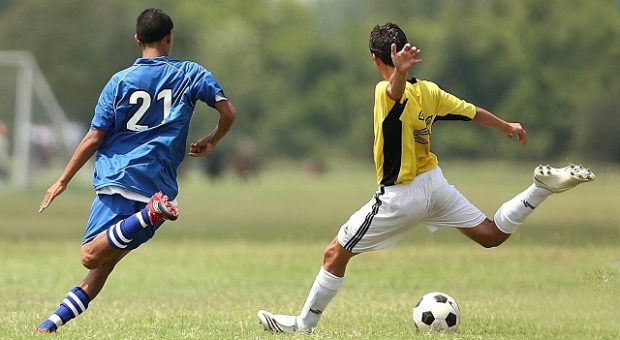 Italo Sannicandro, Giacomo Cofano – Small sided games- Evidenze scientifiche Esercitazioni pratiche
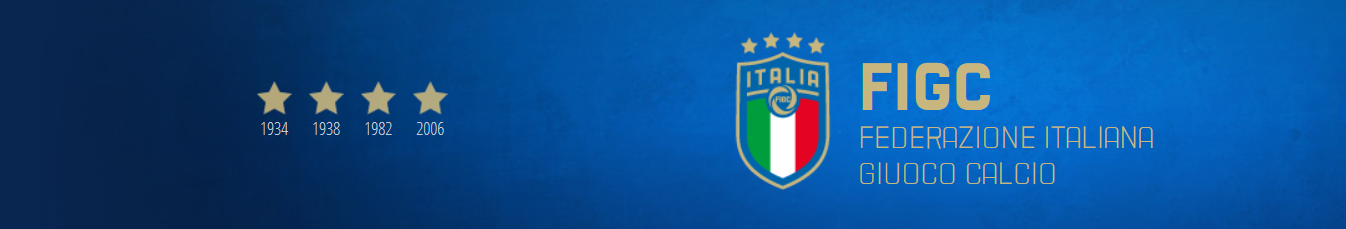 METODOLOGIA DELL’ALLENAMENTO
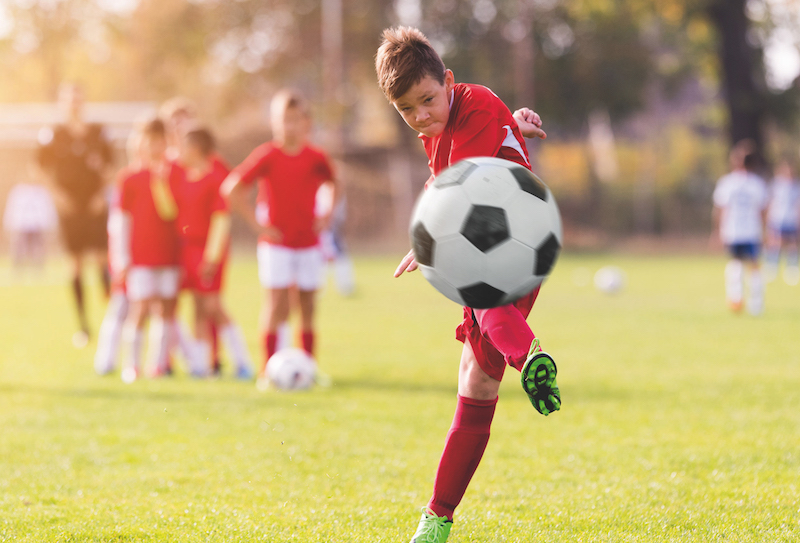 Caratteristiche SMALL SIDED GAMES
MANIPOLAZIONE DELLE VARIABILI
+
ELEMENTI TECNICI
Taglio
Triangolazione
Sovrapposizione
Tiro in porta
…
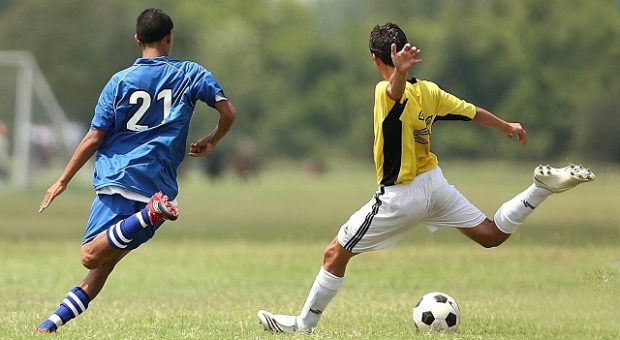 Italo Sannicandro, Giacomo Cofano – Small sided games- Evidenze scientifiche Esercitazioni pratiche
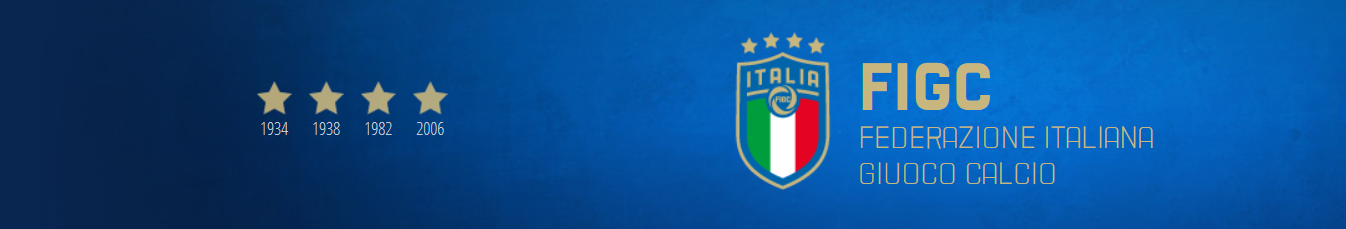 METODOLOGIA DELL’ALLENAMENTO
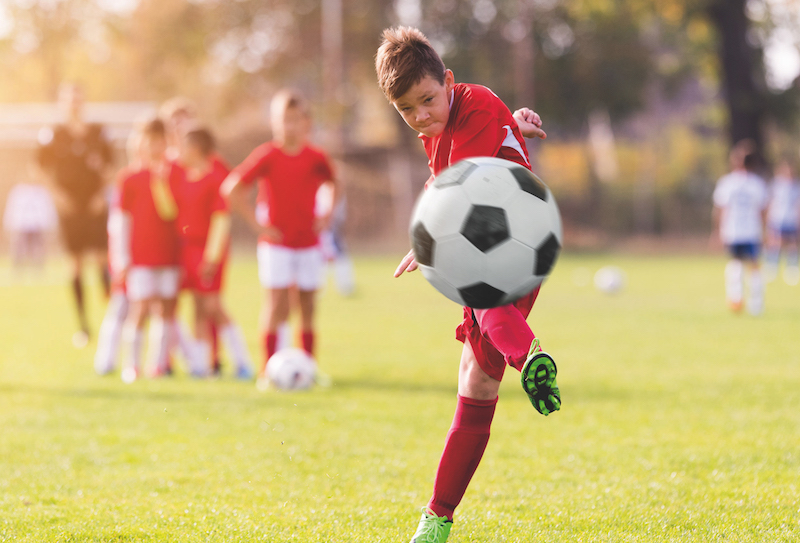 DIMENSIONI DEL CAMPO/N°GIOCATORI
3vs3
1VS1
5vs5
10-60m
x
5-45m
6vs6
2vs2
4vs4
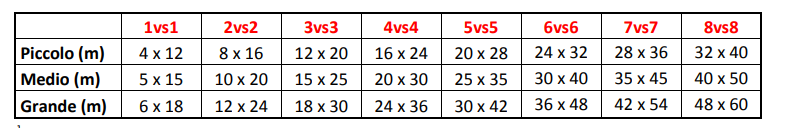 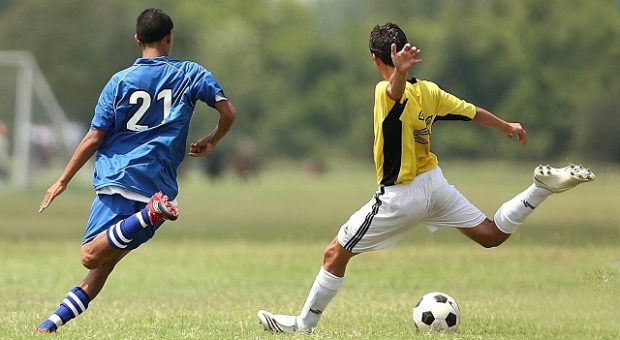 Italo Sannicandro, Giacomo Cofano – Small sided games- Evidenze scientifiche Esercitazioni pratiche
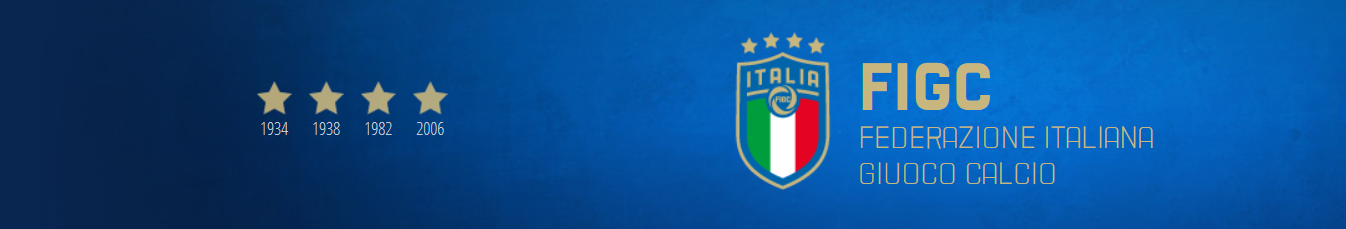 METODOLOGIA DELL’ALLENAMENTO
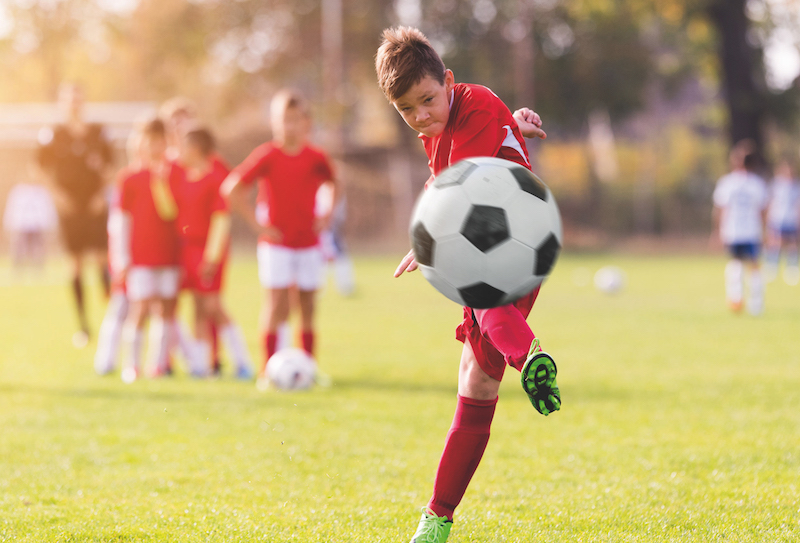 N°GIOCATORI
1VS1
3vs3
5vs5
4vs4
6vs6
2vs2
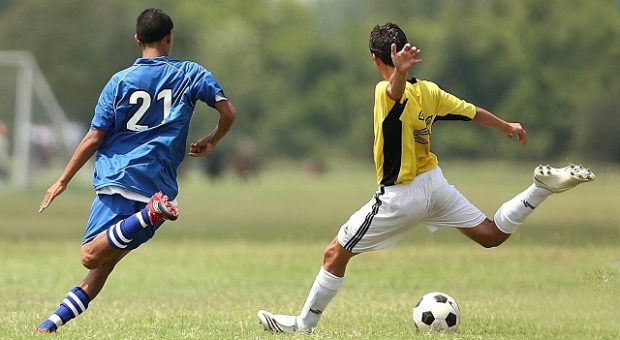 Italo Sannicandro, Giacomo Cofano – Small sided games- Evidenze scientifiche Esercitazioni pratiche
Impellizzeri et al. (2006)
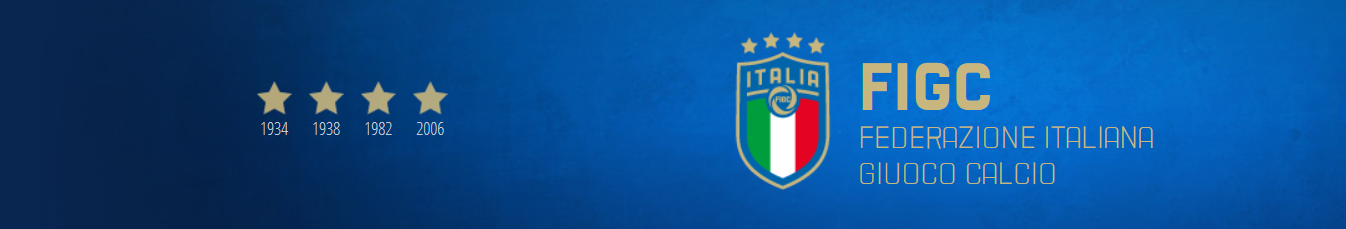 METODOLOGIA DELL’ALLENAMENTO
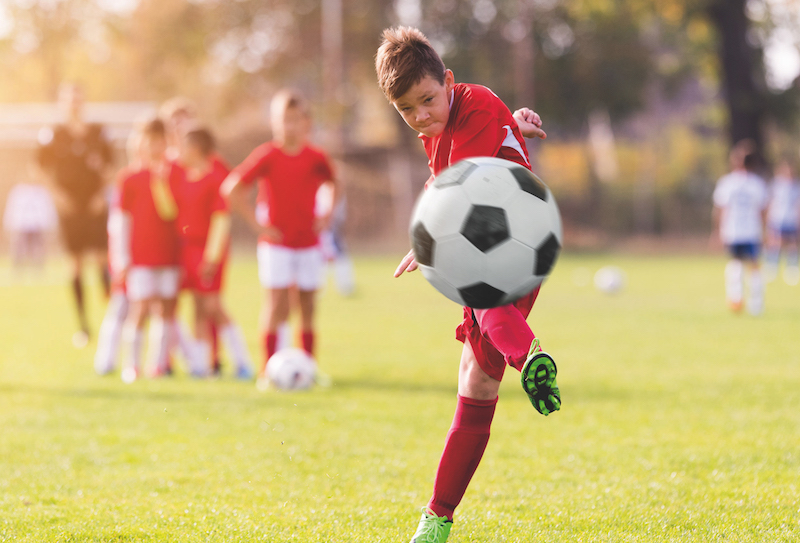 DIMENSIONI DEL CAMPO/N°GIOCATORI
1VS1
3vs3
5vs5
10-20m
x
5-15m
20-30m
X
15-25m
30-40m
X
25-35m
4vs4
6vs6
2vs2
25-30m
X
20-25m
45-55m
X
30-40m
15-25m
X
10-20m
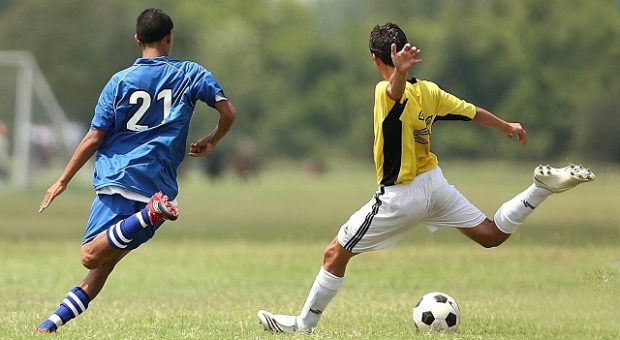 Italo Sannicandro, Giacomo Cofano – Small sided games- Evidenze scientifiche Esercitazioni pratiche
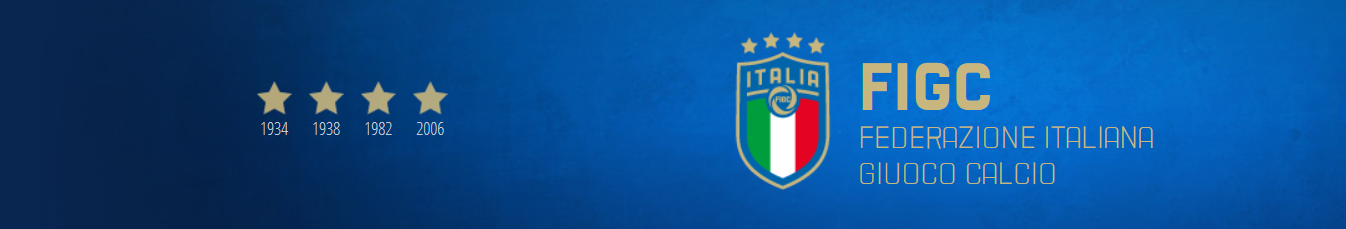 METODOLOGIA DELL’ALLENAMENTO
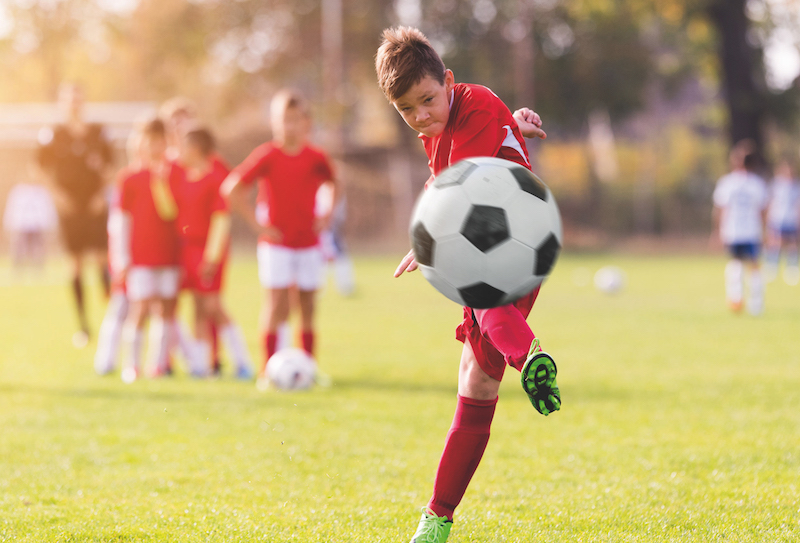 PROPRIETÀ DELLE REGOLE
Numero di tocchi
Marcatura a uomo
Diverse dimensioni
Marcatura a uomo e goal/no goal
Possesso 
con n° di sponde definito
pressing
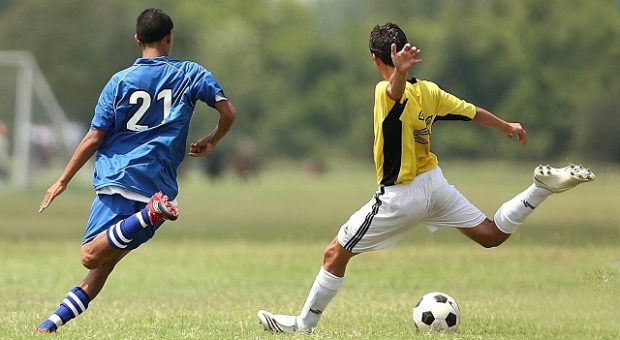 Italo Sannicandro, Giacomo Cofano – Small sided games- Evidenze scientifiche Esercitazioni pratiche
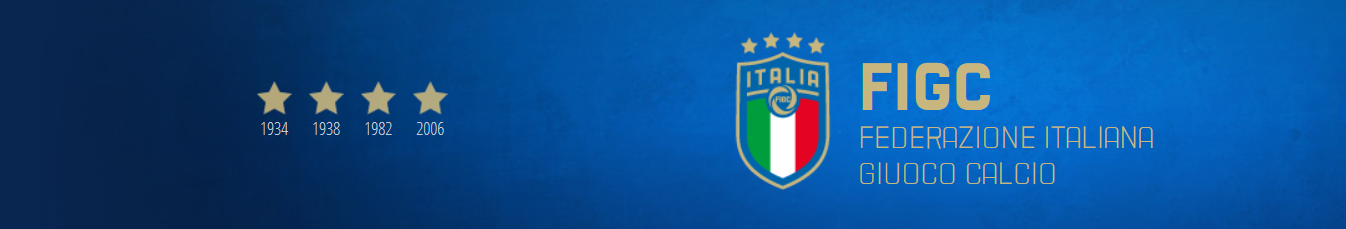 METODOLOGIA DELL’ALLENAMENTO
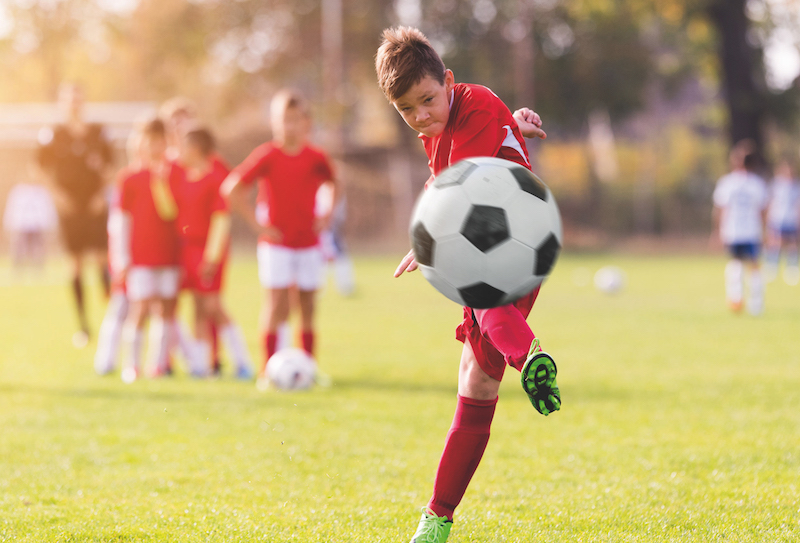 LAVORO/PAUSA/METODO
3 MINUTI
24 MINUTI
1 VS 1
-
8 VS 8
1 MINUTO
4 MINUTI
2 VS 2 	
4 VS 4
6 VS 6
4x6 min
1’30s pausa
28X21m
40X30m
50x38m
INTERMITTENTE
CONTINUO
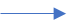 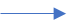 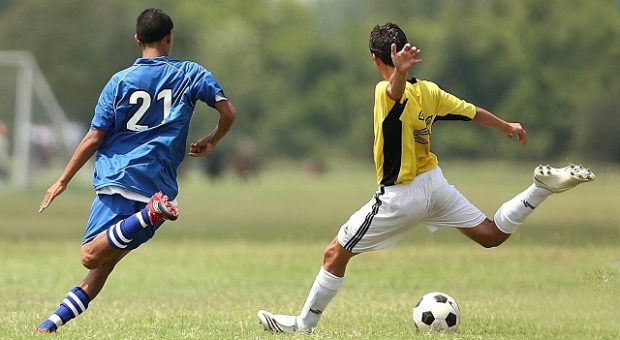 Italo Sannicandro, Giacomo Cofano – Small sided games- Evidenze scientifiche Esercitazioni pratiche
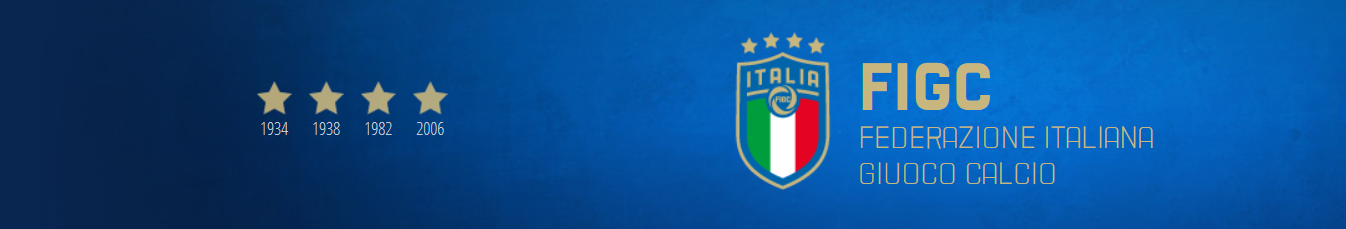 METODOLOGIA DELL’ALLENAMENTO
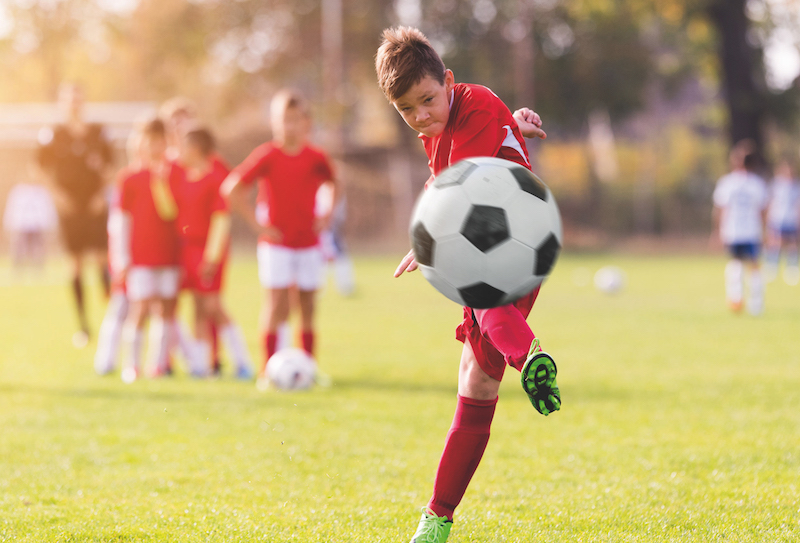 FC	(frequenza cardiaca)
1 VS 1
-
8 VS 8
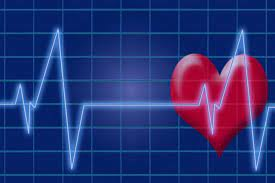 Bpm 79 ± 6%
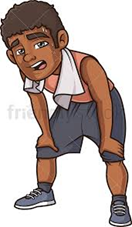 2 vs 2
Maggior incremento della 
Fc MAX
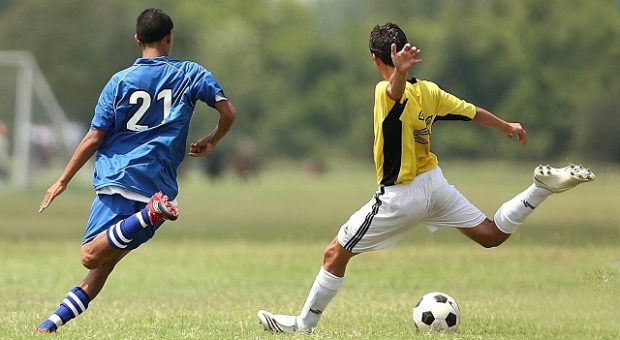 Italo Sannicandro, Giacomo Cofano – Small sided games- Evidenze scientifiche Esercitazioni pratiche
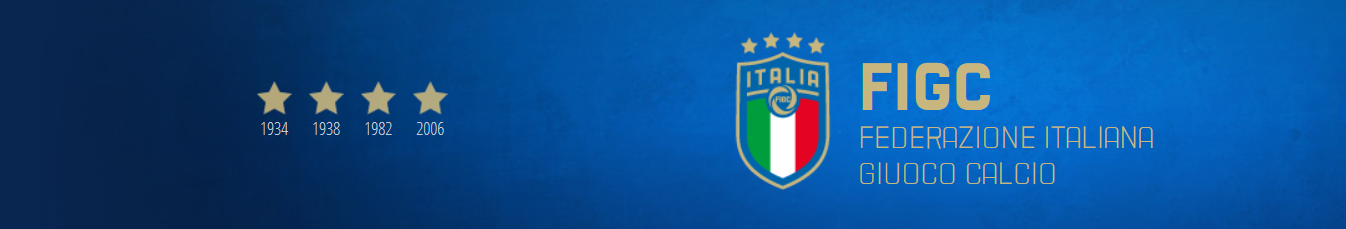 METODOLOGIA DELL’ALLENAMENTO
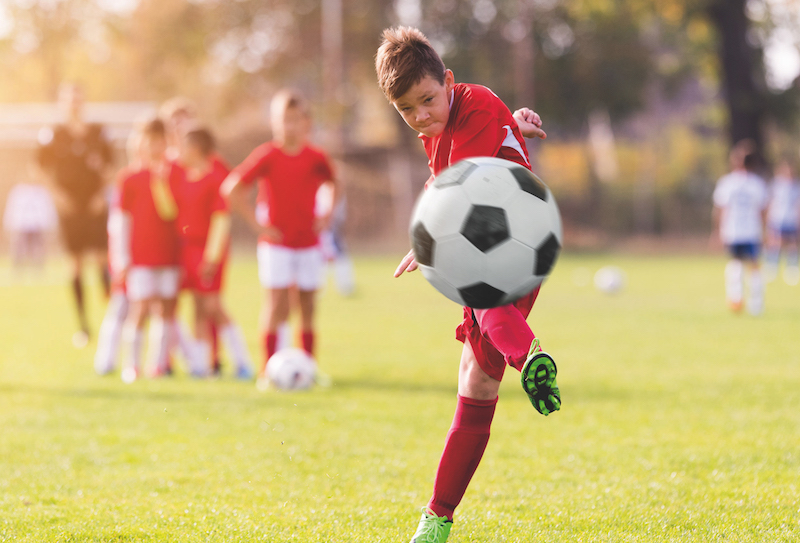 ETÀ ATLETI
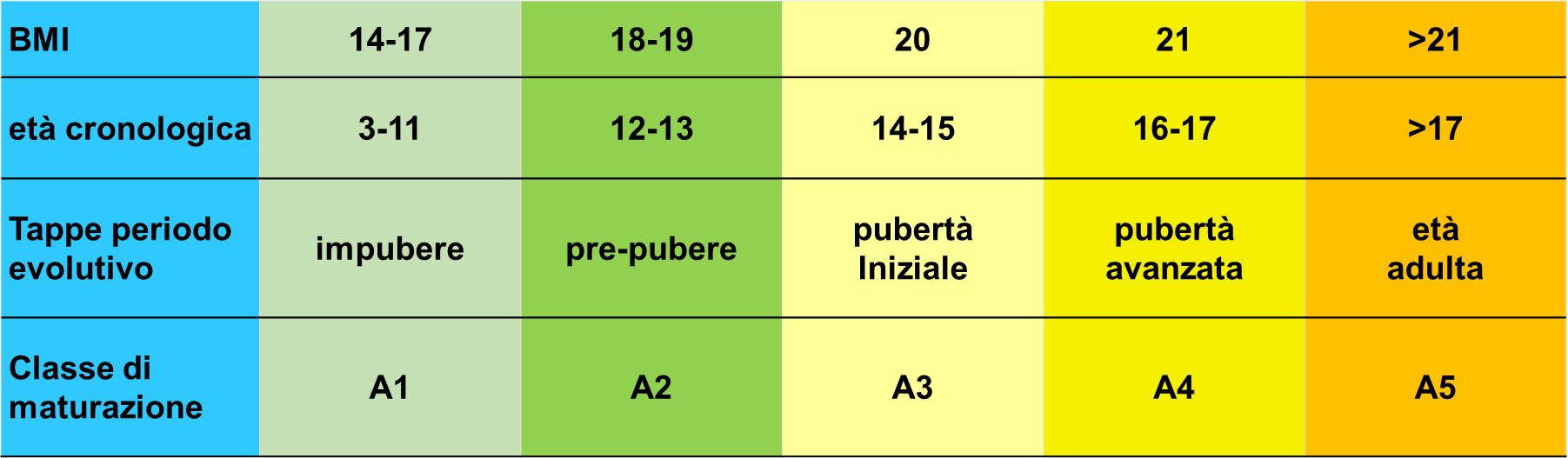 Italo Sannicandro, Giacomo Cofano – Small sided games- Evidenze scientifiche Esercitazioni pratiche
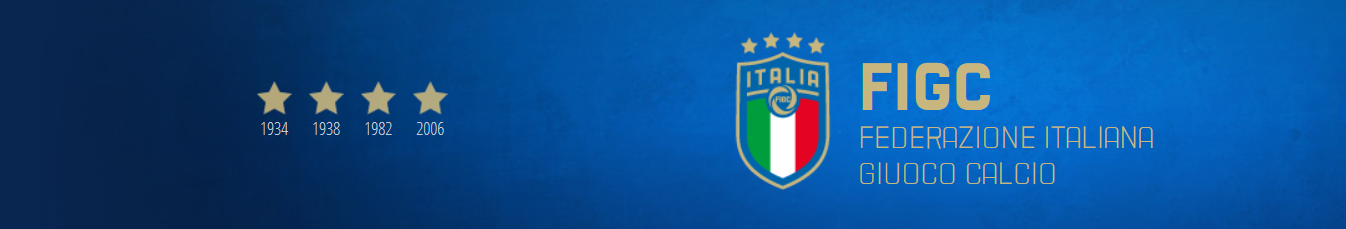 METODOLOGIA DELL’ALLENAMENTO
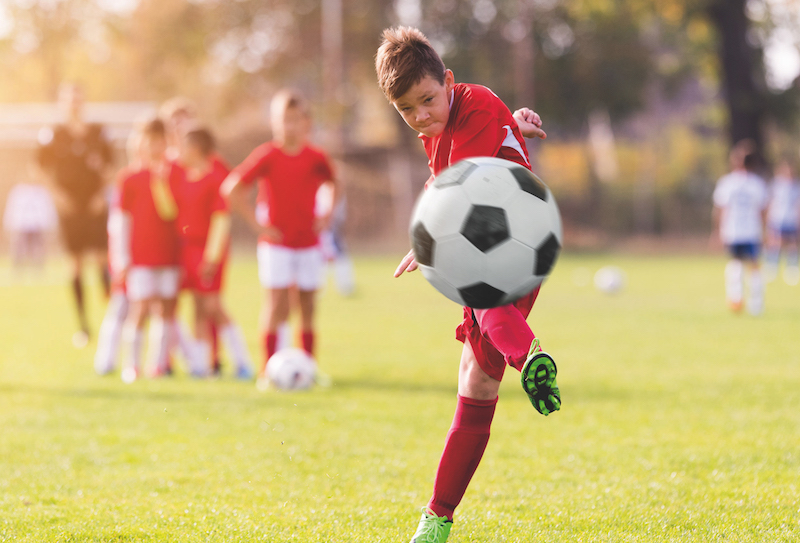 ETÀ ATLETI
REGOLE
DIMENSIONI
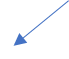 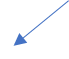 ETÀ
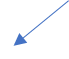 LAVORO/PAUSA/METODO
FREQUENZA CARDIACA
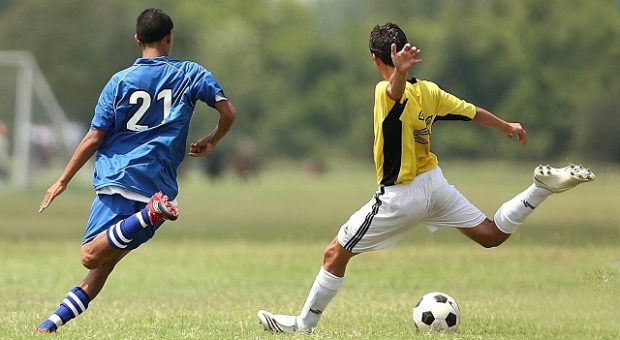 Italo Sannicandro, Giacomo Cofano – Small sided games- Evidenze scientifiche Esercitazioni pratiche
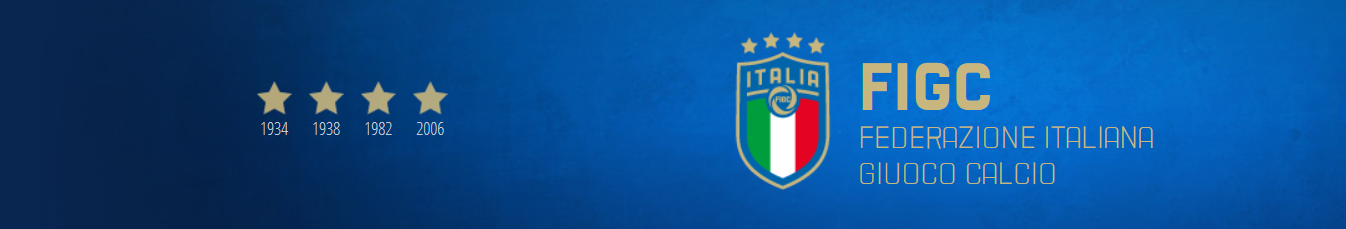 METODOLOGIA DELL’ALLENAMENTO
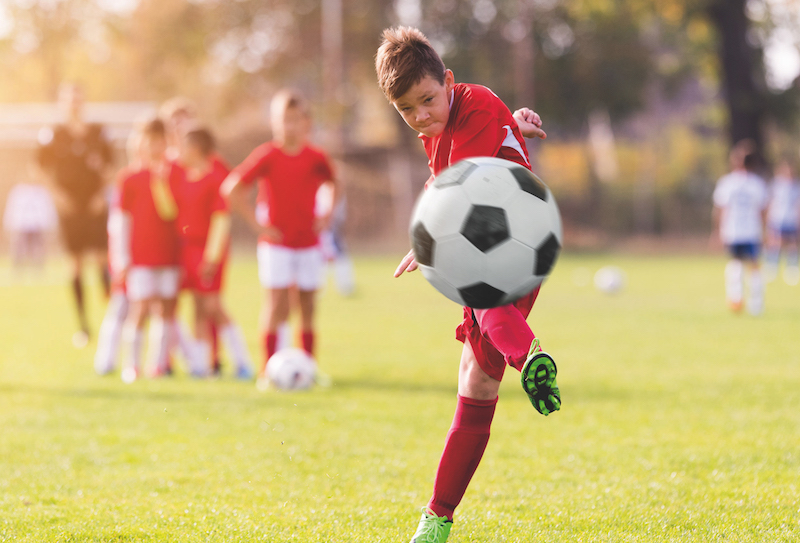 QUALITÀ ALLENABILI
AEROBICA
ANAEROBICA
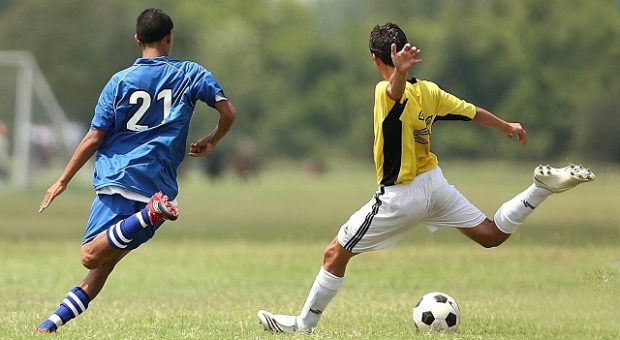 Italo Sannicandro, Giacomo Cofano – Small sided games- Evidenze scientifiche Esercitazioni pratiche
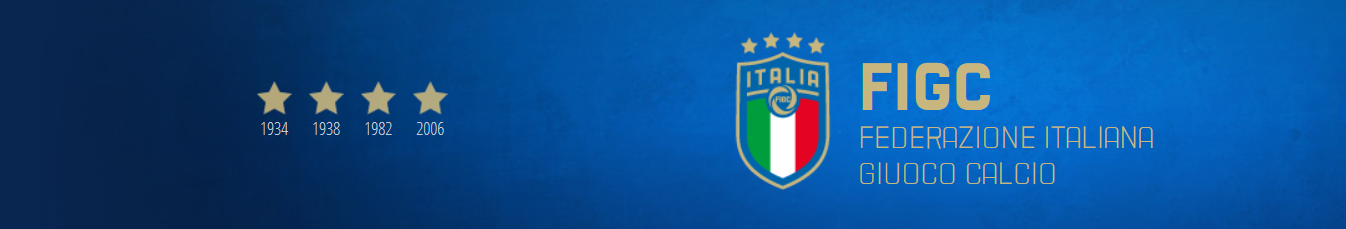 METODOLOGIA DELL’ALLENAMENTO
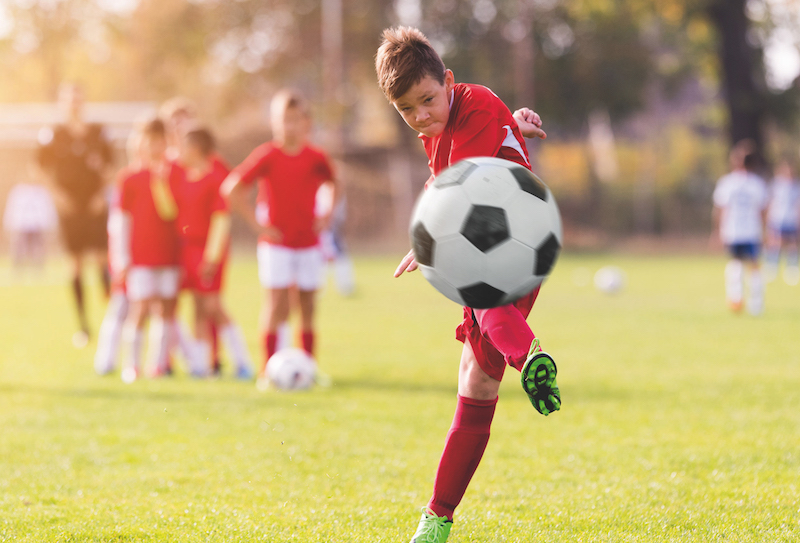 QUALITÀ ALLENABILI
6 VS 6
AEROBICO A 
BASSA INTENSITÀ
7 VS 7
8 VS 8
PICCOLE/MEDIE DIMENSIONI
4x10-15 Minuti
Pausa
2-3 minuti
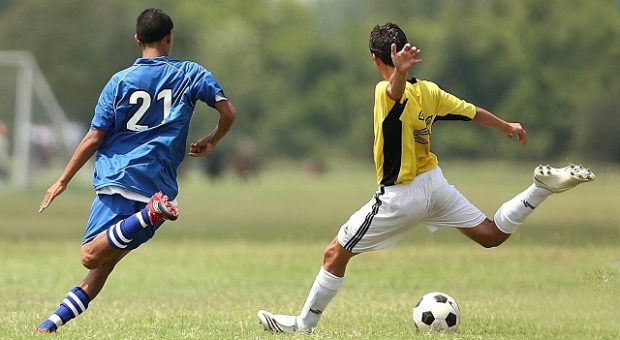 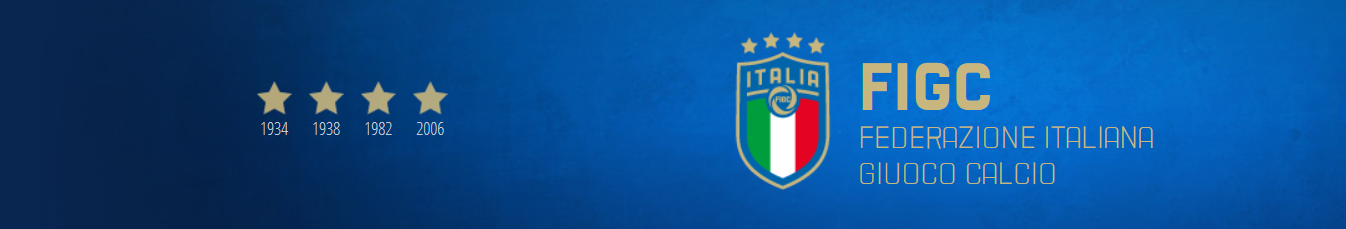 METODOLOGIA DELL’ALLENAMENTO
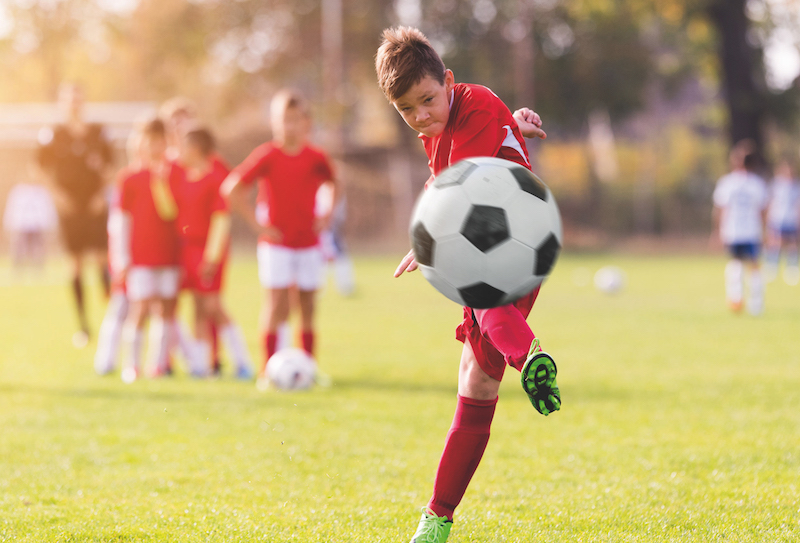 QUALITÀ ALLENABILI
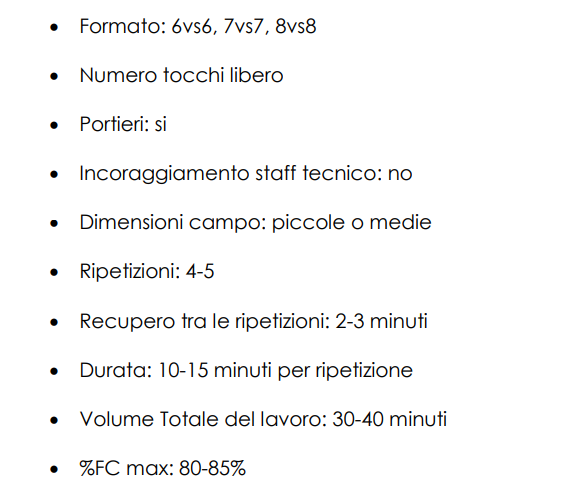 ALLENAMENTO AEROBICO DI BASSA INTENSITÀ
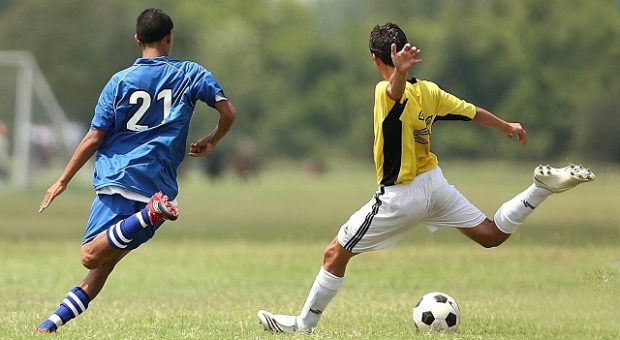 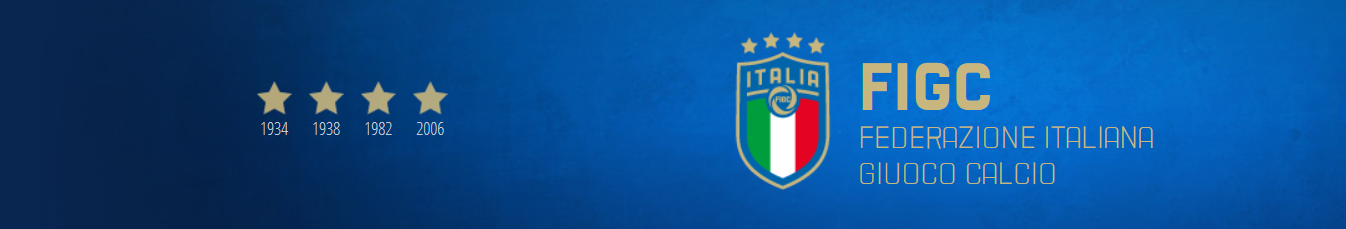 METODOLOGIA DELL’ALLENAMENTO
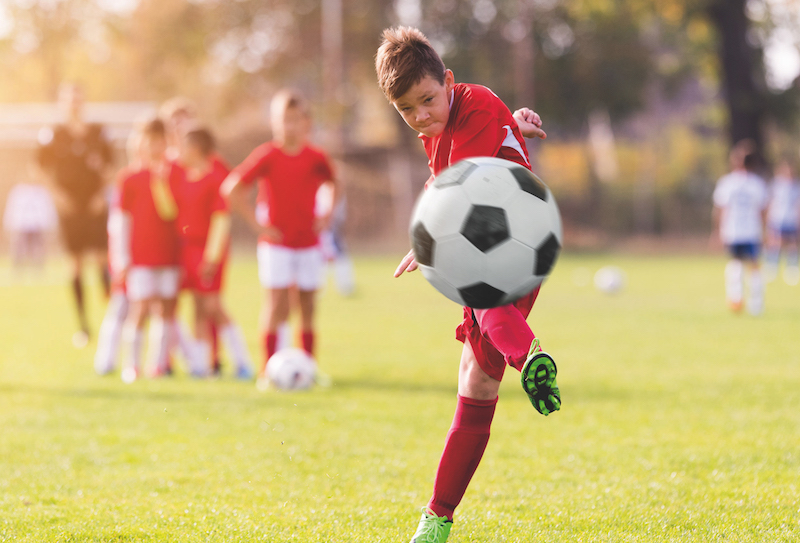 QUALITÀ ALLENABILI
1 VS 1
AEROBICO AD ALTA INTENSITÀ 
BREVE DURATA
2 VS 2
3 VS 3
GRANDI DIMENSIONI
5-8x3-6 Minuti
Pausa
2 minuti
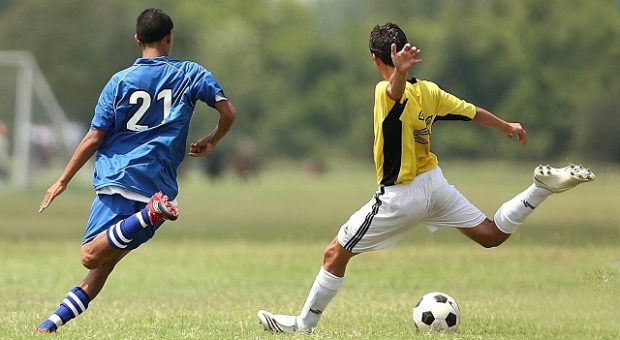 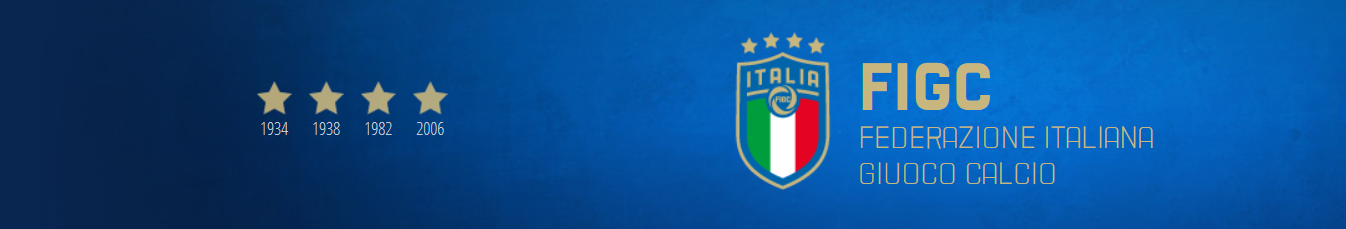 METODOLOGIA DELL’ALLENAMENTO
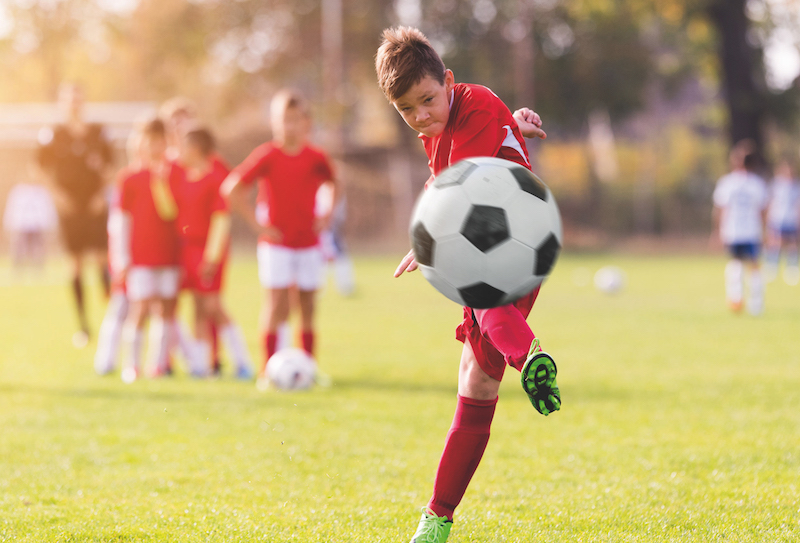 QUALITÀ ALLENABILI
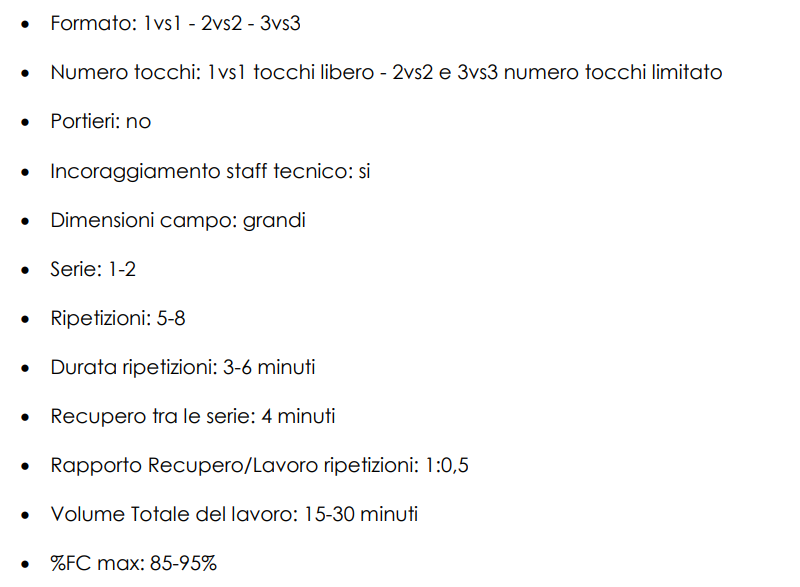 ALLENAMENTO AEROBICO DI ALTA INTENSITÀ BREVE DURATA
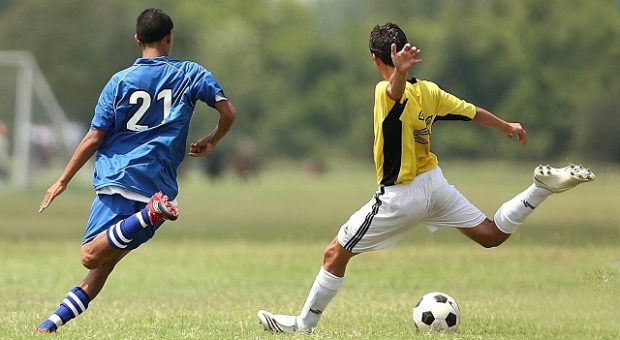 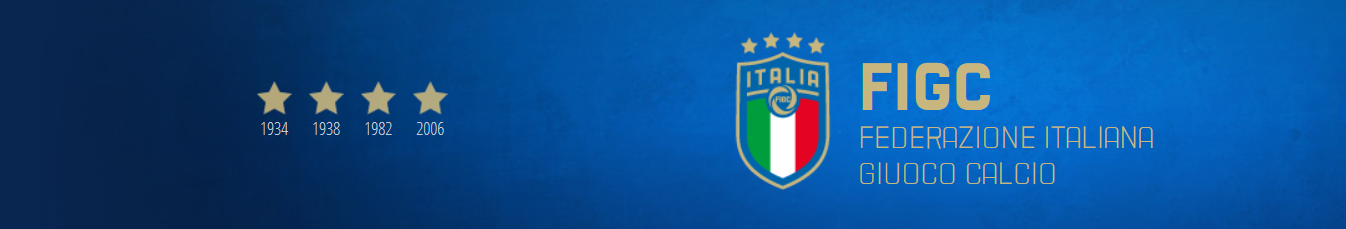 METODOLOGIA DELL’ALLENAMENTO
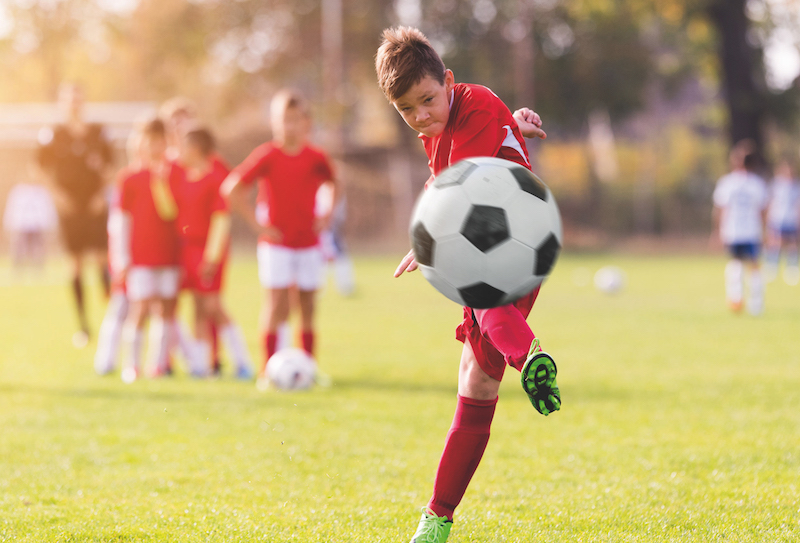 QUALITÀ ALLENABILI
4 VS 4
AEROBICO AD ALTA INTENSITÀ 
LUNGA DURATA
5 VS 5
5 VS 5
6 VS 6
MEDIE DIMENSIONI
4-5x5-15 Minuti
Pausa
1-2 minuti
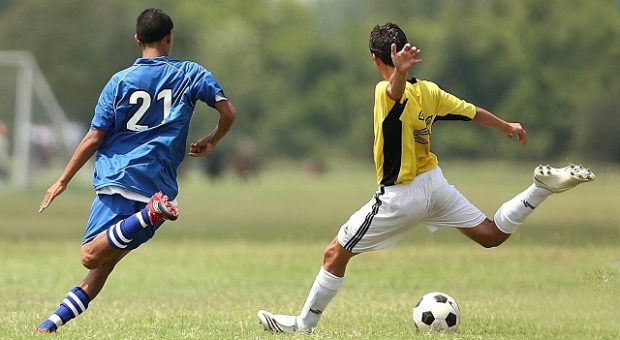 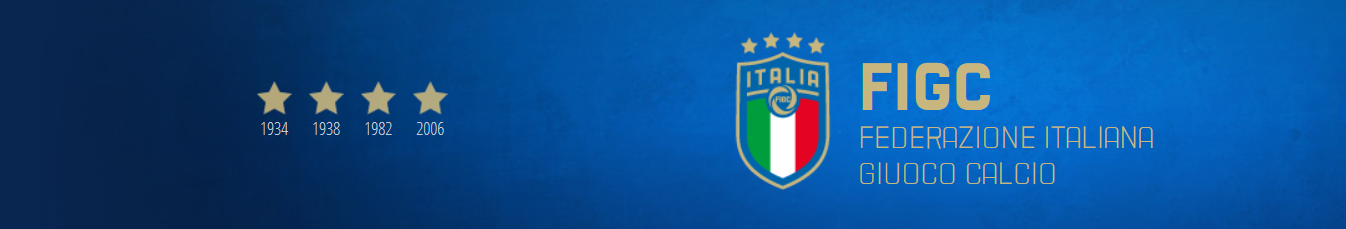 METODOLOGIA DELL’ALLENAMENTO
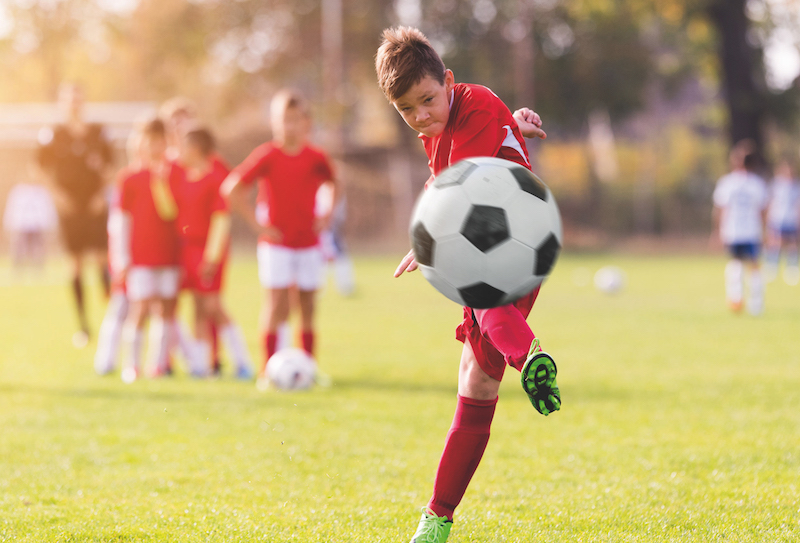 QUALITÀ ALLENABILI
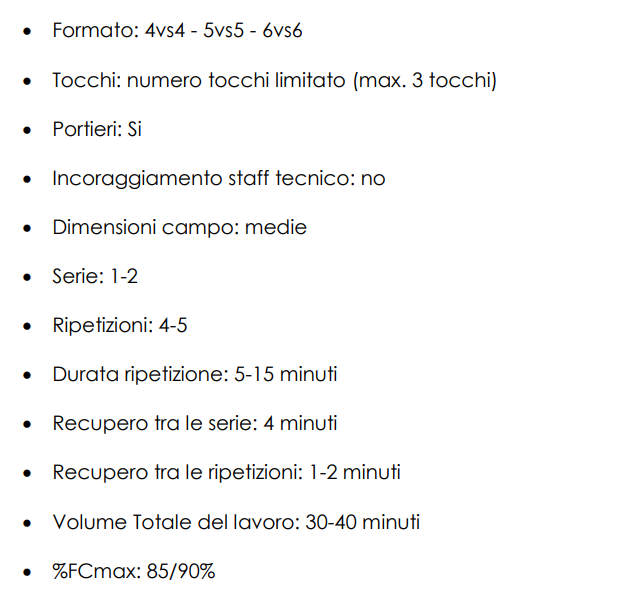 ALLENAMENTO AEROBICO DI ALTA INTENSITÀ LUNGA DURATA
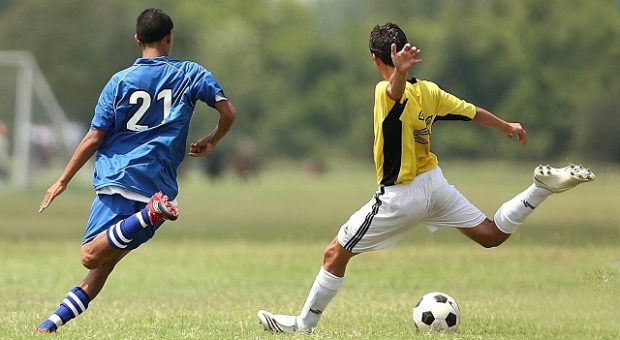 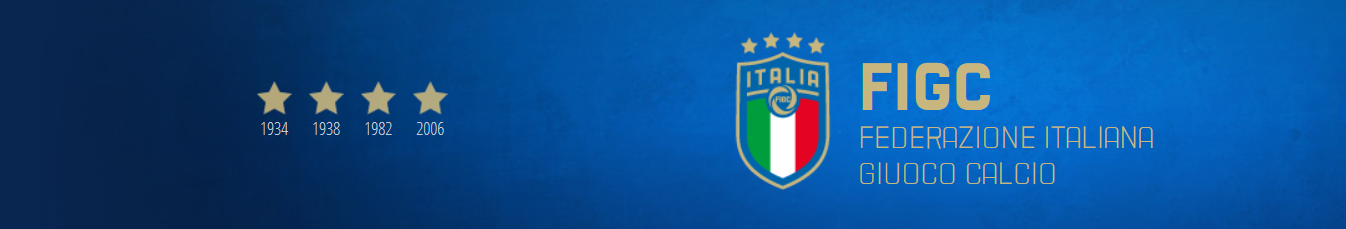 METODOLOGIA DELL’ALLENAMENTO
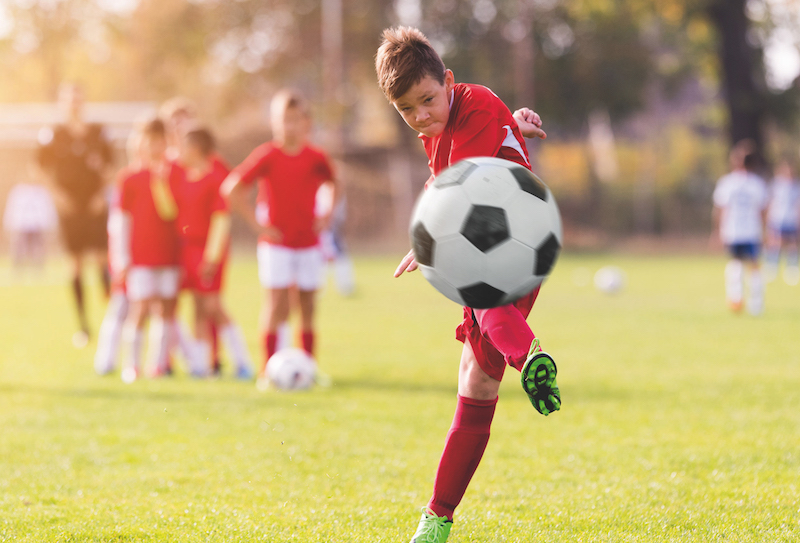 QUALITÀ ALLENABILI
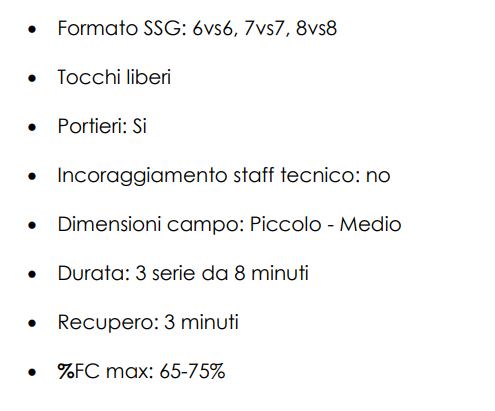 ALLENAMENTO AEROBICO DI RECUPERO
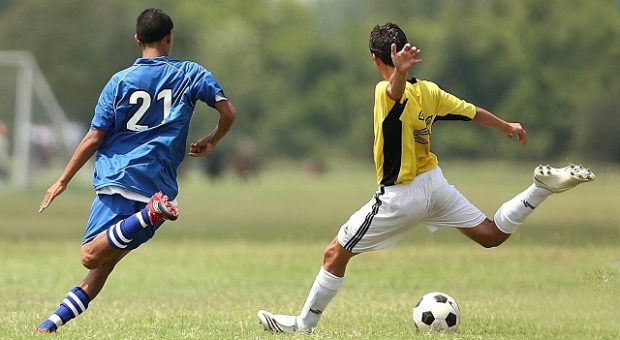 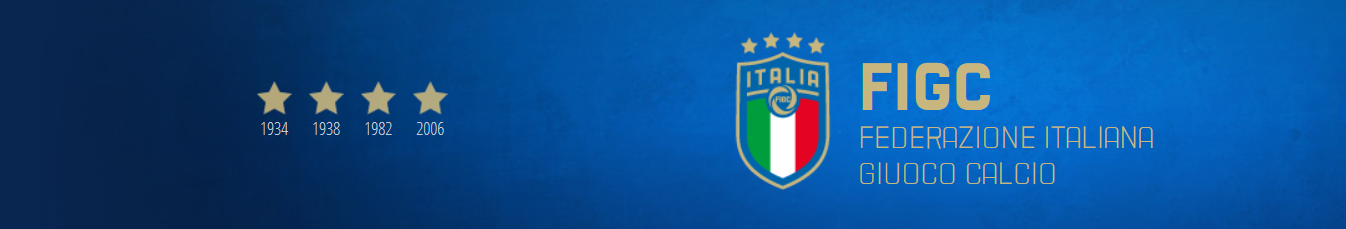 METODOLOGIA DELL’ALLENAMENTO
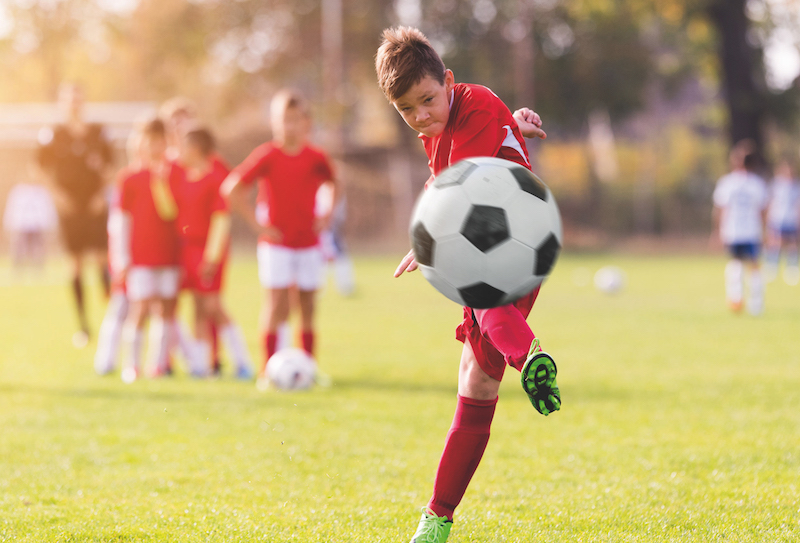 QUALITÀ ALLENABILI
1 VS 1
ANEROBICO AD
 ALTA INTENSITÀ
2 VS 2
Lavoro/recupero
1:1
1:3
PICCOLE/MEDIE DIMENSIONI
2-5x4-8
30s-180s
Pausa 3-5 minuti
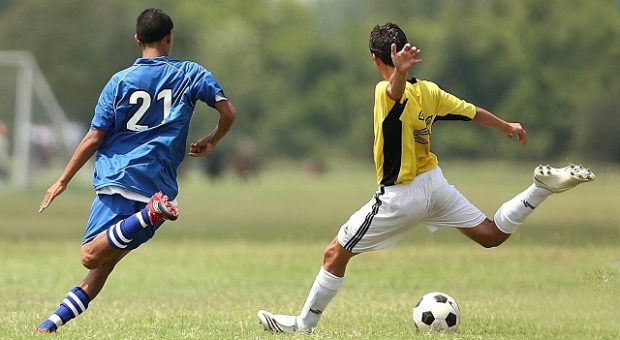 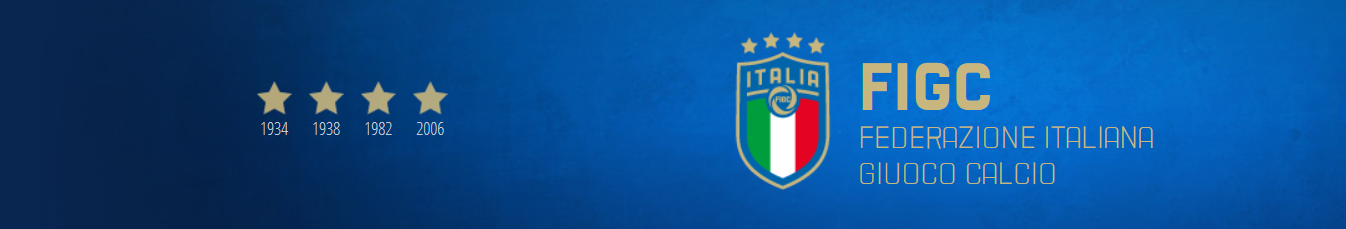 METODOLOGIA DELL’ALLENAMENTO
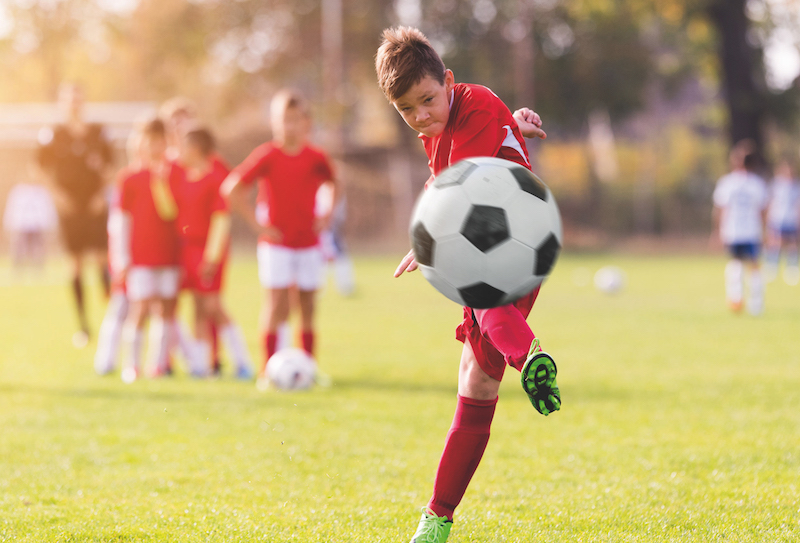 QUALITÀ ALLENABILI
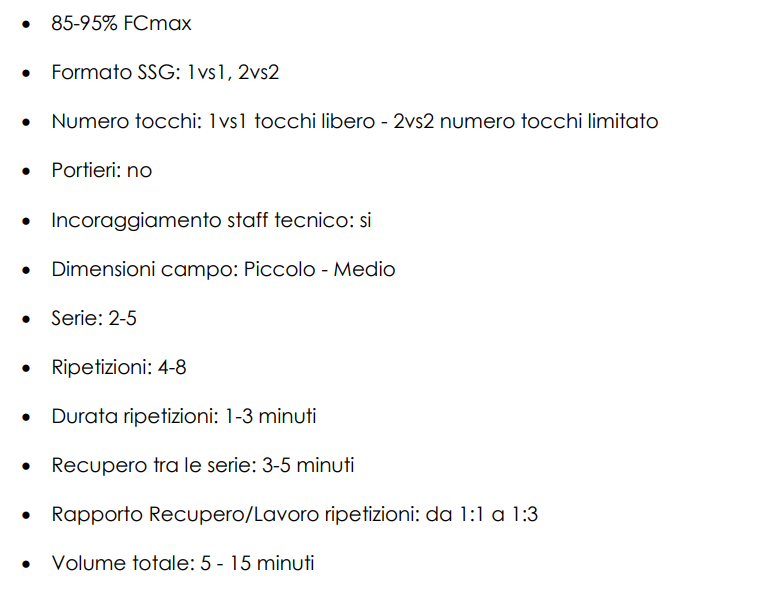 ALLENAMENTO ANAEROBICO LATTACIDO
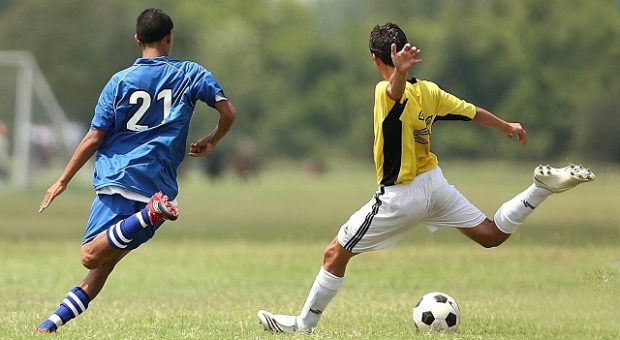 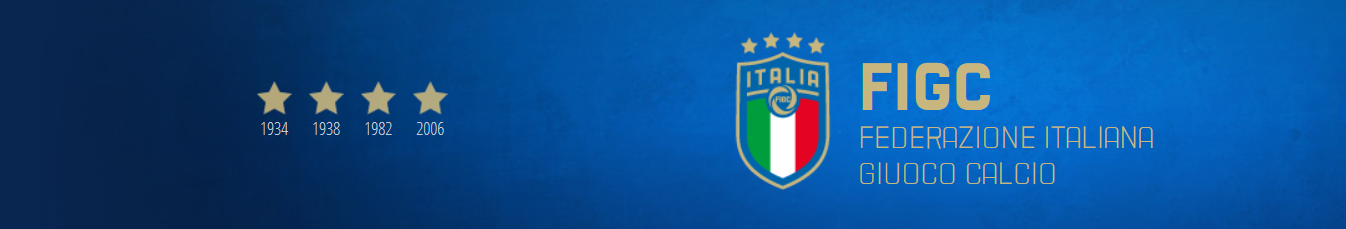 METODOLOGIA DELL’ALLENAMENTO
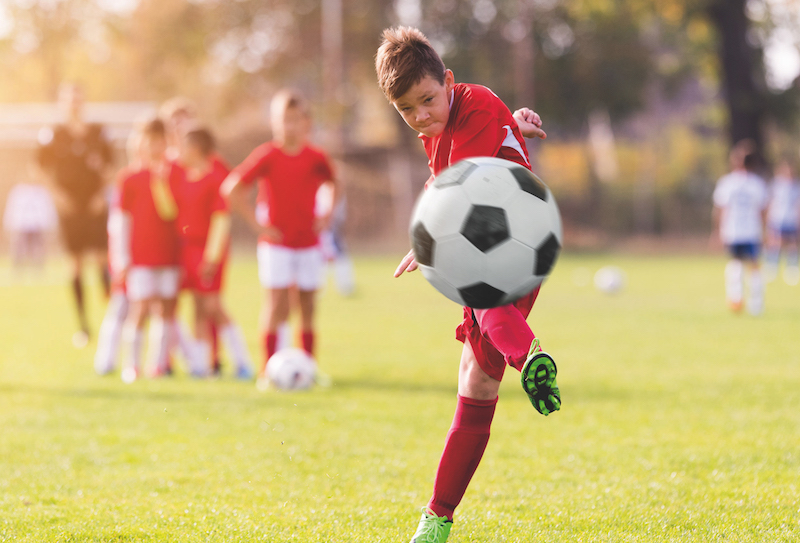 MANIPOLARE LE VARIABILI
COME AUMENTO INTENSITÀ?
GRANDI DIMENSIONI
N° GIOCATORI RIDOTTO
NO PORTIERI
TOCCHI LIMITATI
INCORAGGIAMENTO
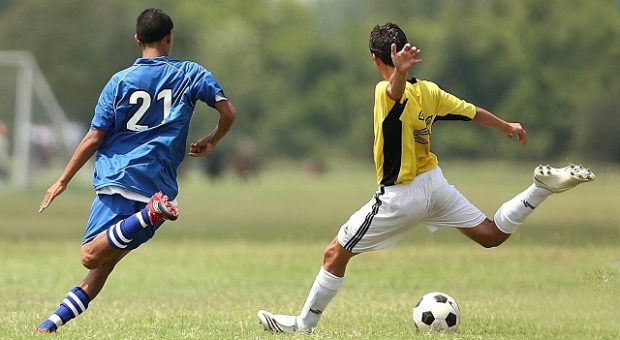 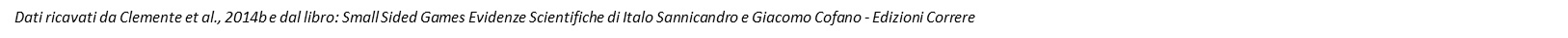 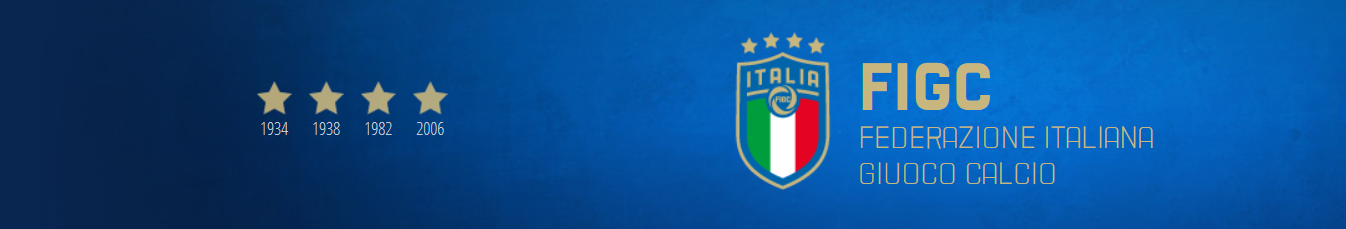 METODOLOGIA DELL’ALLENAMENTO
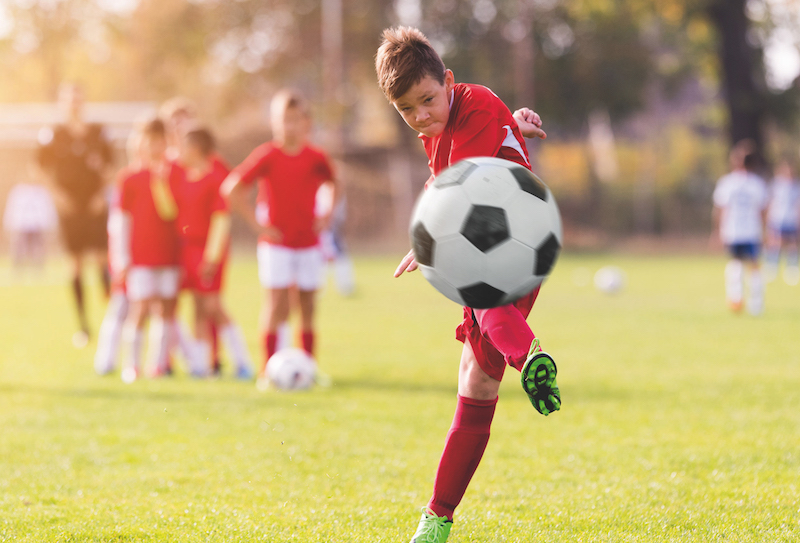 MANIPOLARE LE VARIABILI
COME DIMINUISCO INTENSITÀ?
PICCOLE
DIMENSIONI
N° GIOCATORI AMPIO
SI PORTIERI
TOCCHI ILLIMITATI
NO INCORAGGIAMENTO
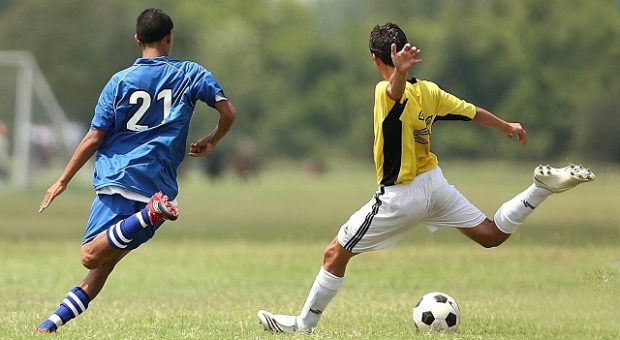 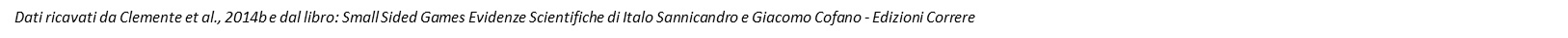 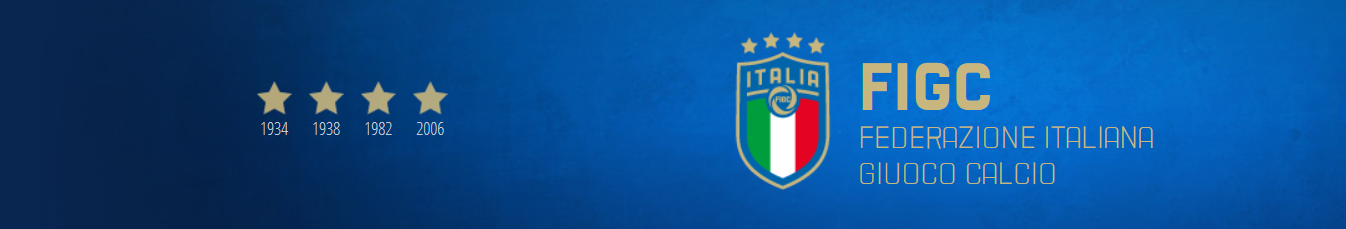 METODOLOGIA DELL’ALLENAMENTO
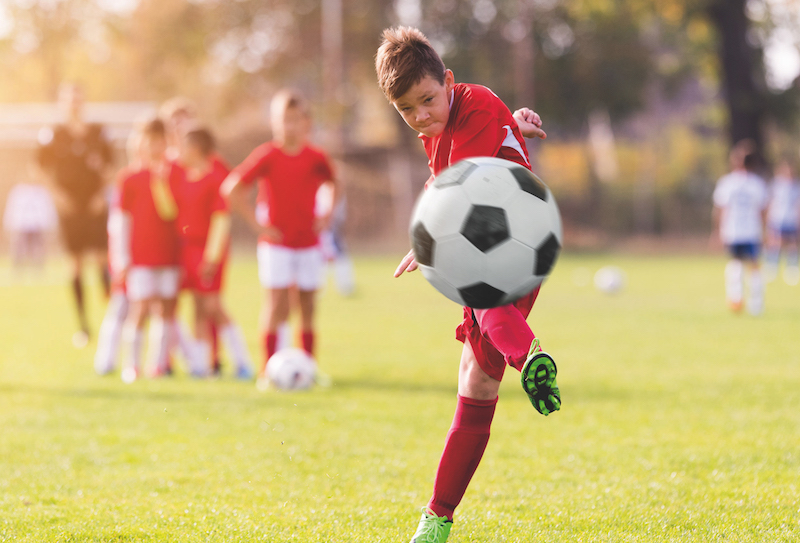 MANIPOLARE LE VARIABILI
TEMPO DI ESECUZIONE
N°SERIE
N° RIPETIZIONI
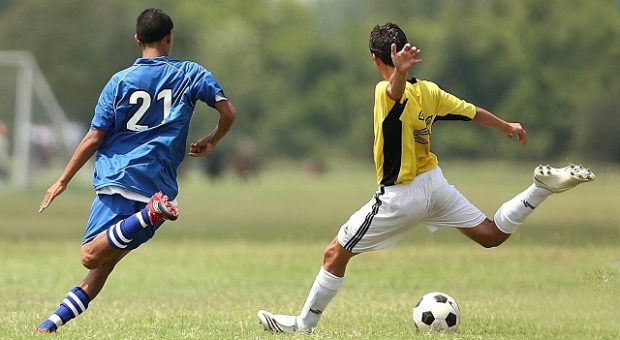 Dati ricavati da Clemente et al., 2014b e dal libro: Small Sided Games Evidenze Scientifiche di Italo Sannicandro e Giacomo Cofano - Edizioni Correre
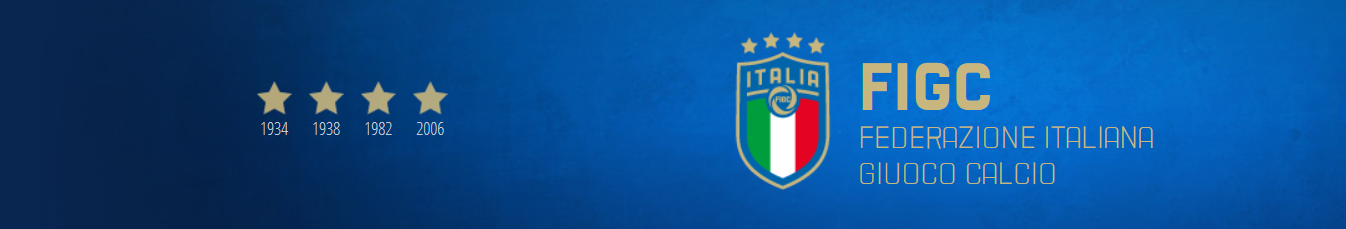 METODOLOGIA DELL’ALLENAMENTO
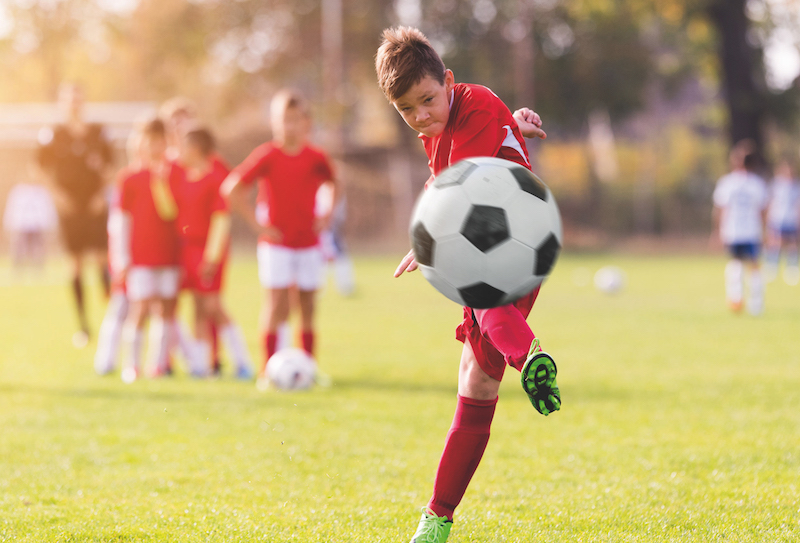 MANIPOLARE LE VARIABILI
VOLUME
INTENSITÀ
Quantità di lavoro effettuato
Kg sollevati
Serie + ripetizioni
Metri percorsi…
La percentuale del carico massimale
80%
90%
100%
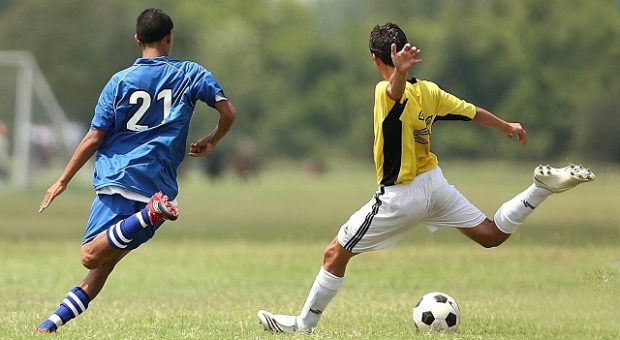 Dati ricavati da Clemente et al., 2014b e dal libro: Small Sided Games Evidenze Scientifiche di Italo Sannicandro e Giacomo Cofano - Edizioni Correre
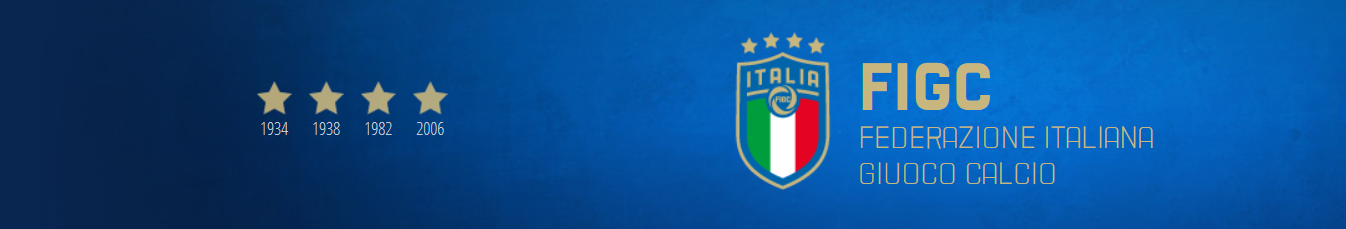 METODOLOGIA DELL’ALLENAMENTO
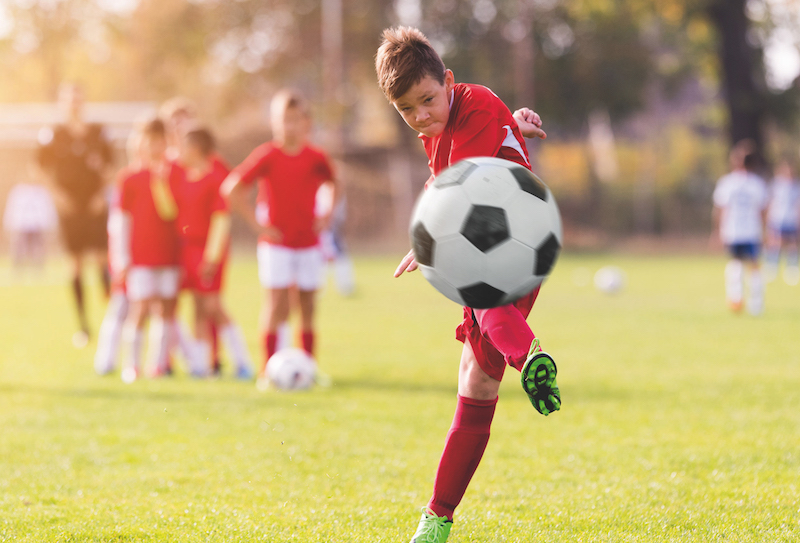 MANIPOLARE LE VARIABILI
INVERSAMENTE
PROPORZIONALI
+ VOLUME
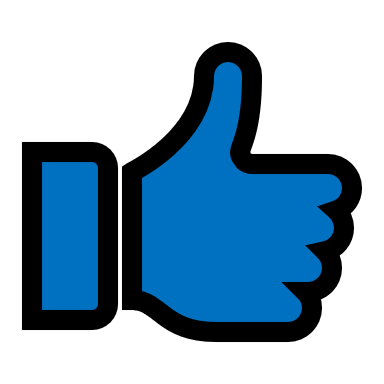 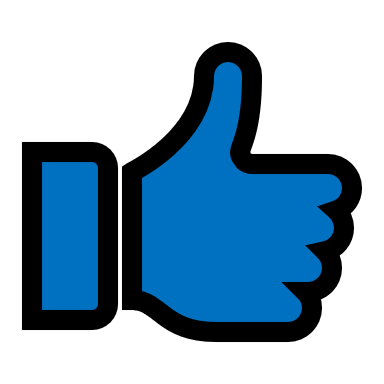 - INTENSITÀ
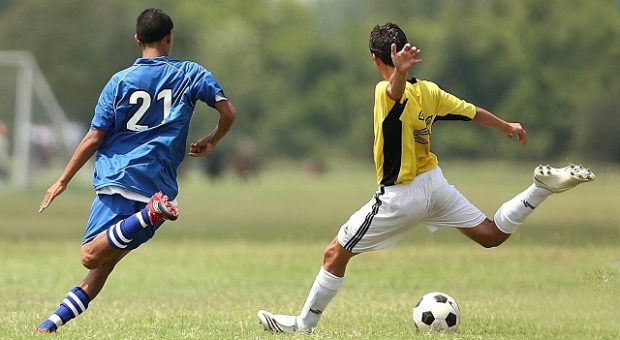 Dati ricavati da Clemente et al., 2014b e dal libro: Small Sided Games Evidenze Scientifiche di Italo Sannicandro e Giacomo Cofano - Edizioni Correre
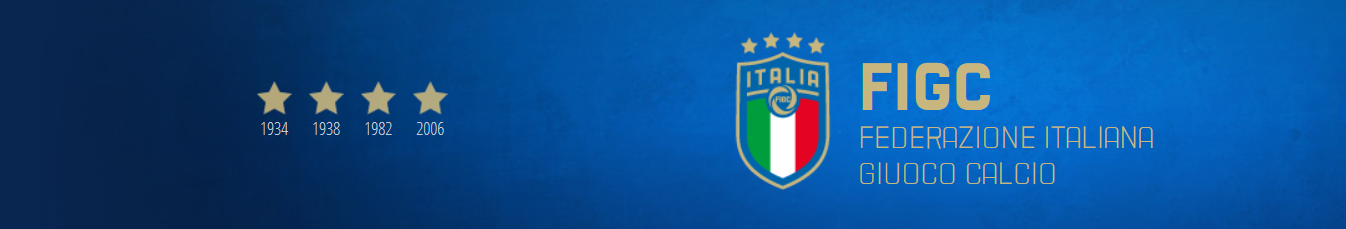 METODOLOGIA DELL’ALLENAMENTO
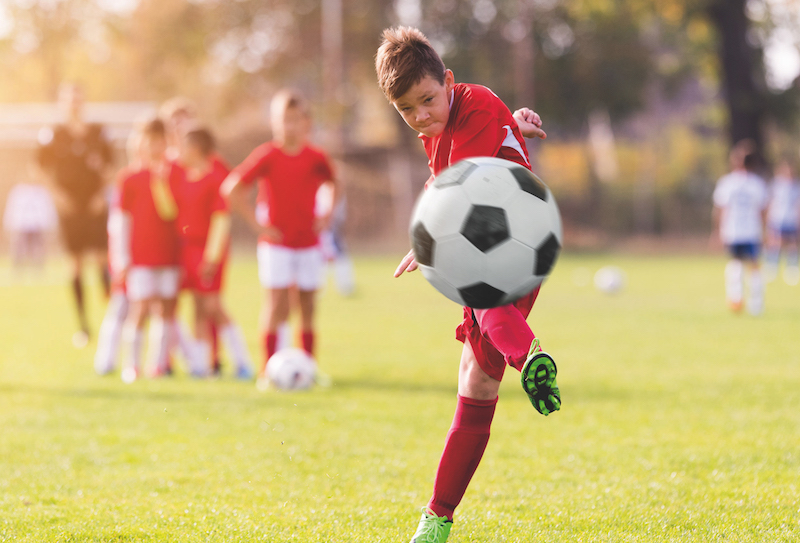 MICROCICLO
PIÙ GIOCATORI
+
CAMPO GRANDE
+
INCORAGGIAMENTI
+
INTENSITÀ
NO PORTIERI
+
TOCCHI LIMITATI
+
MENO TEMPO GIOCO
-
Italo Sannicandro, Giacomo Cofano – Small sided games- Evidenze scientifiche Esercitazioni pratiche
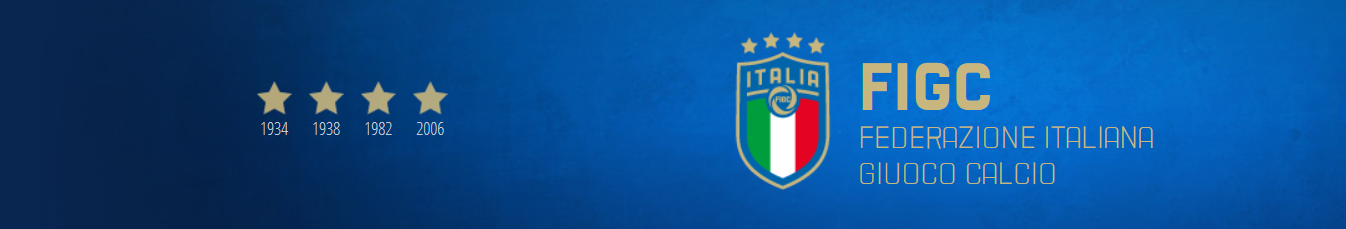 METODOLOGIA DELL’ALLENAMENTO
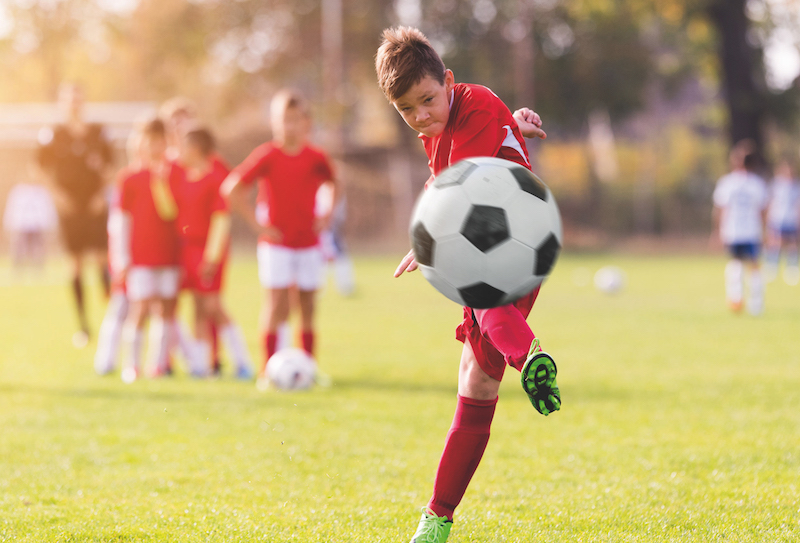 PRE-CAMPIONATO
Grandi 
20-25m x 25-3m
Piccole/medie
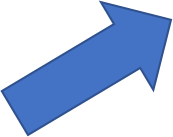 5-8 x 3-6 min
Recupero 1-2 min
Lavoro totale 10-30 minuti
4-5 x 15 min
Recupero 1-2 min
Lavoro totale 20-30 minuti
3 vs 3
-
4 vs 4
6 vs 6
- 
8 vs 8
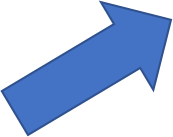 Primo Periodo competitivo
(inizio campionato-pausa invernale)
Primo periodo preparatorio (luglio-agosto)
Italo Sannicandro, Giacomo Cofano – Small sided games- Evidenze scientifiche Esercitazioni pratiche
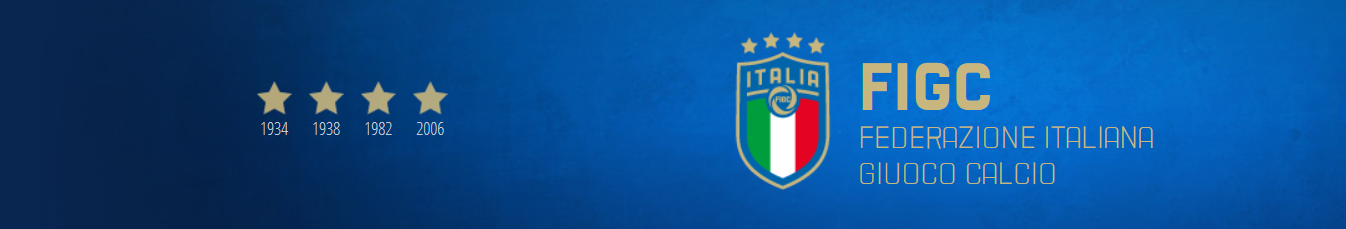 METODOLOGIA DELL’ALLENAMENTO
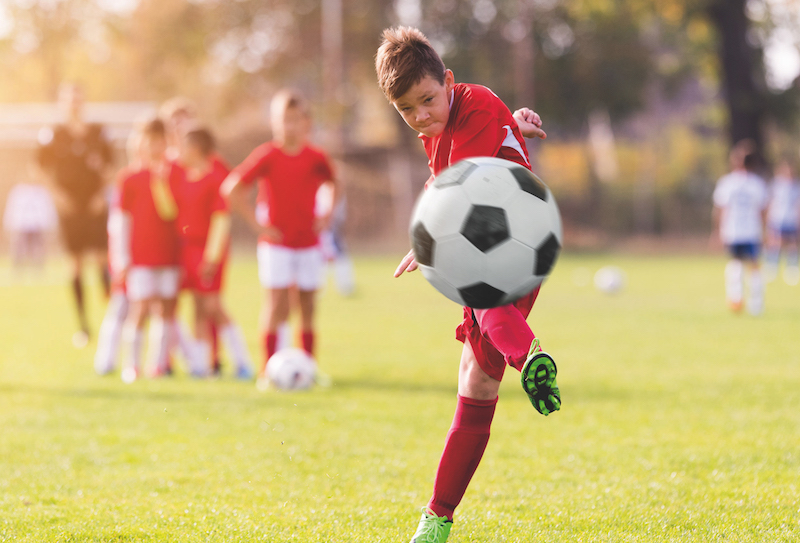 MICROCICLO
GARA
Allenamento effettivo
AEROBICO DI MEDIA/BREVE DURATA
TONIFICAZIONE/FORZA
ACCELERAZIONI
RECUPERO
ATTIVAZIONE
POST GARA
3 gg
5 gg
4 gg
2 gg
1 gg
Italo Sannicandro, Giacomo Cofano – Small sided games- Evidenze scientifiche Esercitazioni pratiche
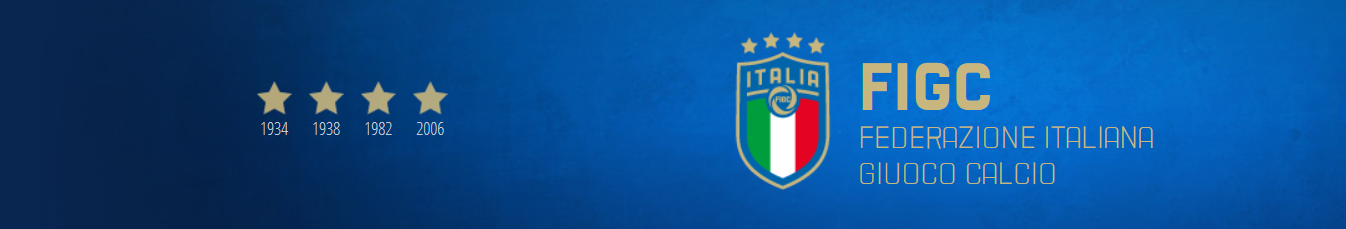 METODOLOGIA DELL’ALLENAMENTO
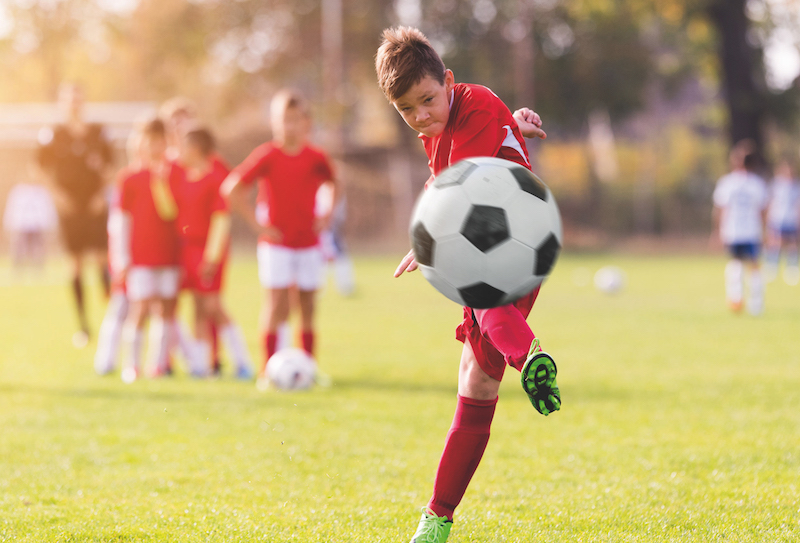 MICROCICLO
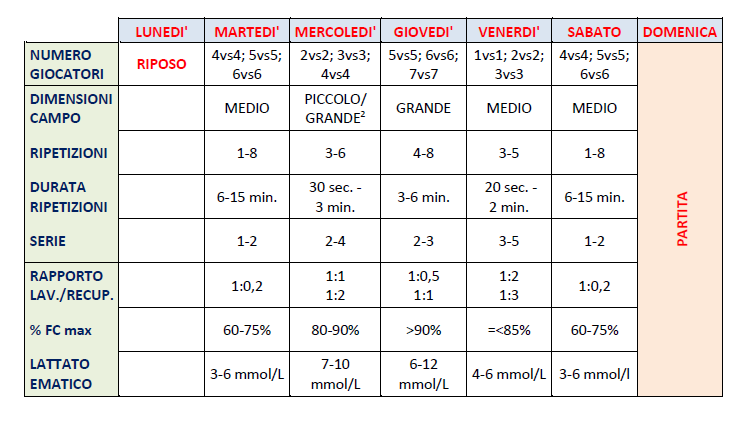 Italo Sannicandro, Giacomo Cofano – Small sided games- Evidenze scientifiche Esercitazioni pratiche
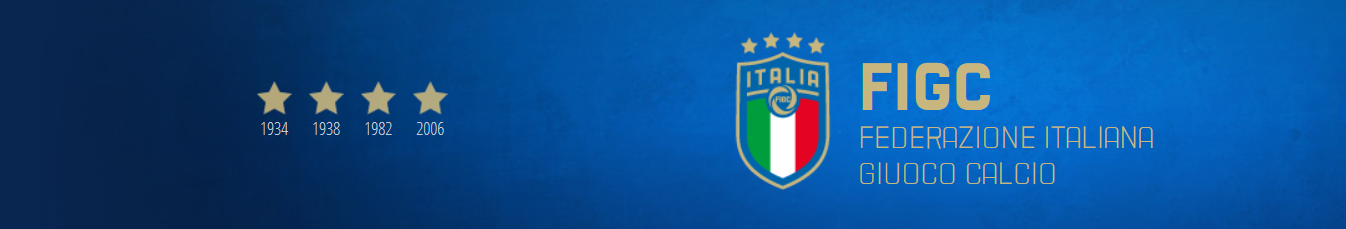 METODOLOGIA DELL’ALLENAMENTO
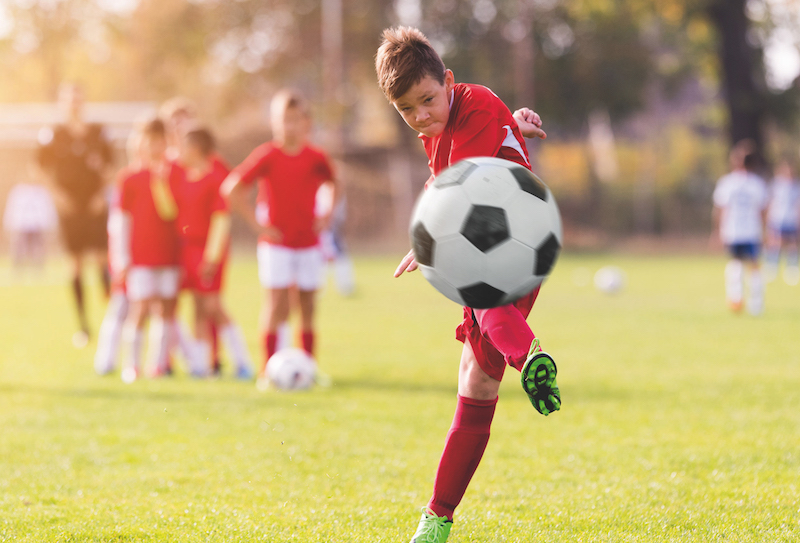 ALLENAMENTO
METABOLICO
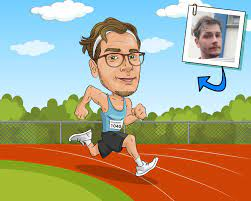 HIIT
MICT
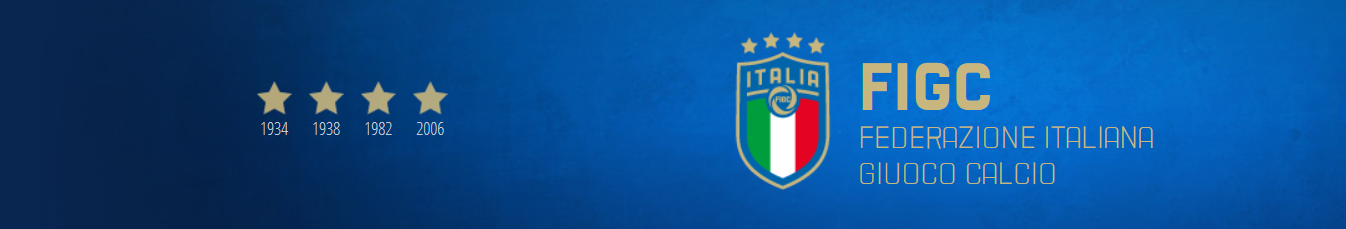 METODOLOGIA DELL’ALLENAMENTO
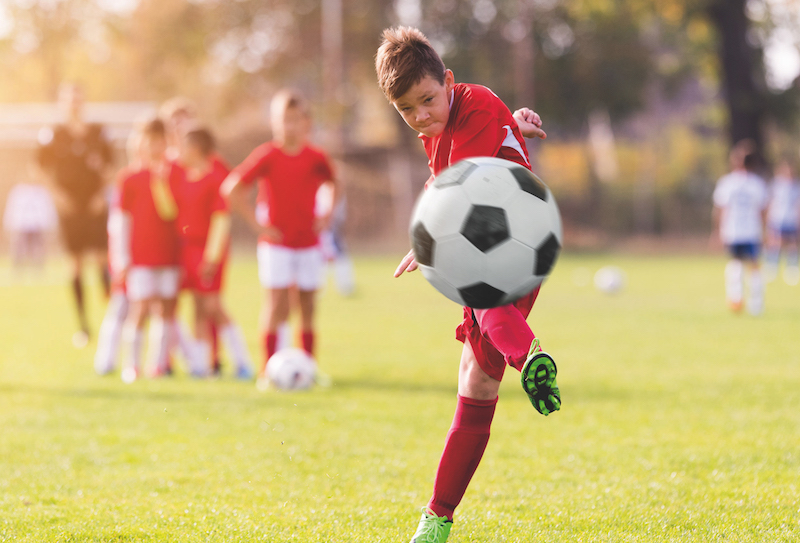 ALLENAMENTO METABOLICO
ATP store
Anaerobico alattacido
Anaerobico lattacido
aerobico
2 ore
2 min
2 sec
10 sec
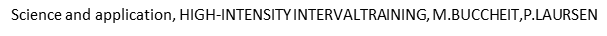 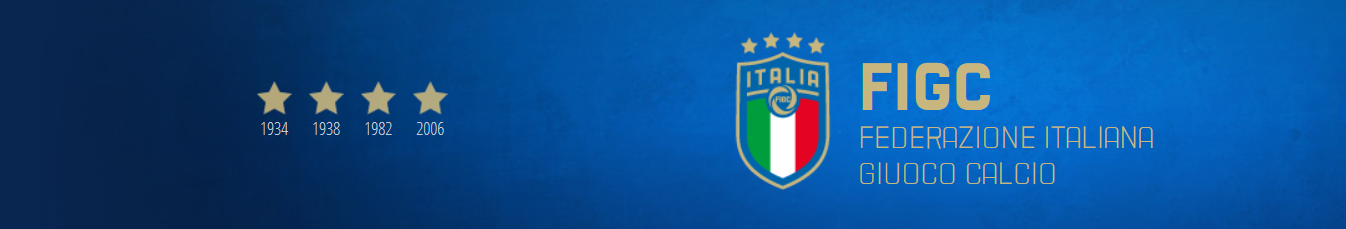 METODOLOGIA DELL’ALLENAMENTO
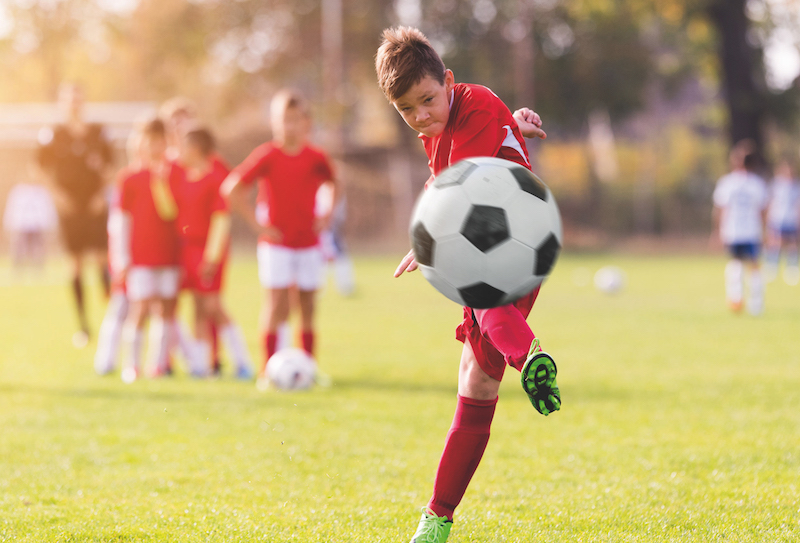 ALLENAMENTO METABOLICO
 HIIT
power/endurance
QUALI SONO LE ESIGENZE PER LO SPORT?
Italo Sannicandro, Giacomo Cofano – Small sided games- Evidenze scientifiche Esercitazioni pratiche
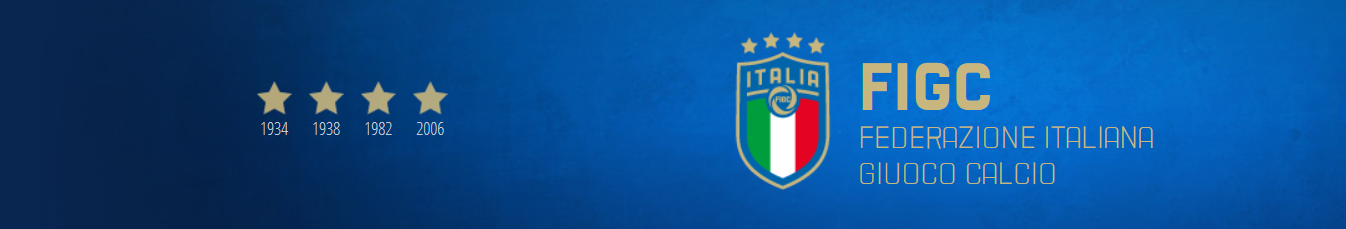 METODOLOGIA DELL’ALLENAMENTO
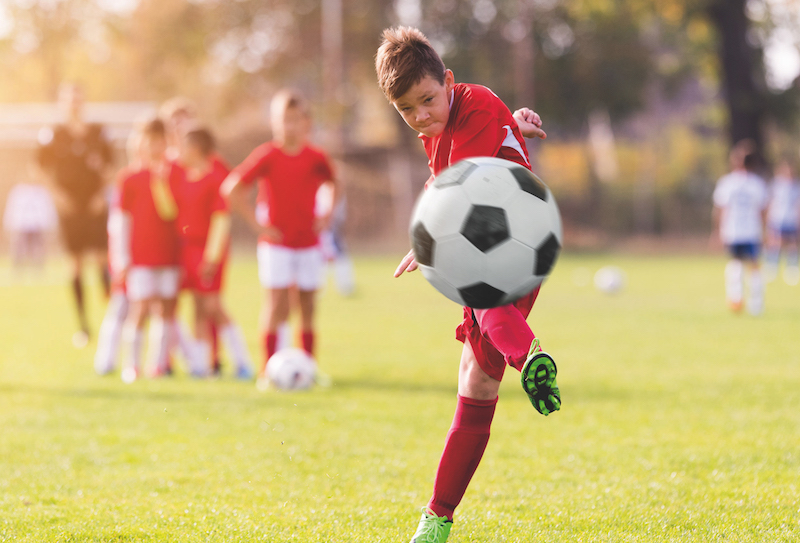 ALLENAMENTO METABOLICO
Maratorna:
5% ATP-PC,
5% GLICOLITICO,
95% OSSIDATIVO
100 metri:
95% ATP-PC,
3% GLICOLITICO,
2% OSSIDATIVO
1500 metri:
20% ATP-PC,
55% GLICOLITICO,
25% OSSIDATIVO
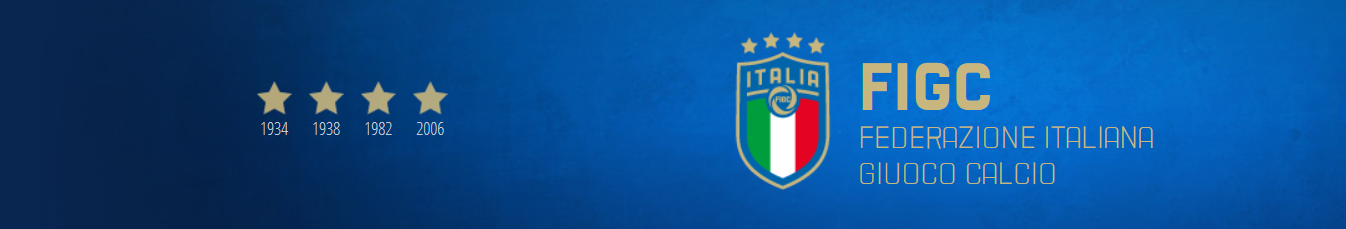 METODOLOGIA DELL’ALLENAMENTO
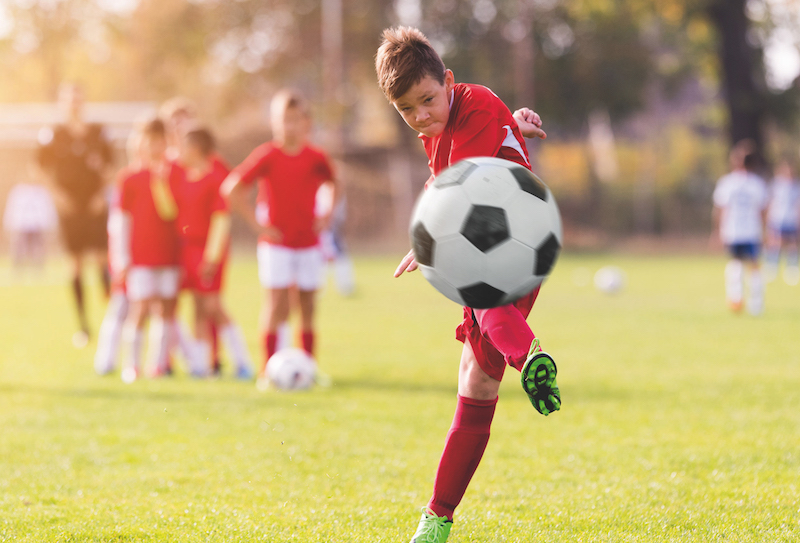 ALLENAMENTO METABOLICO
Alterna periodi di alto esercizio fisico a periodi di recupero completo o parziale
HIIT
pausa
lavoro
2
1
1
1
1
2
:
:
:
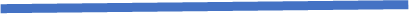 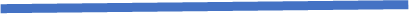 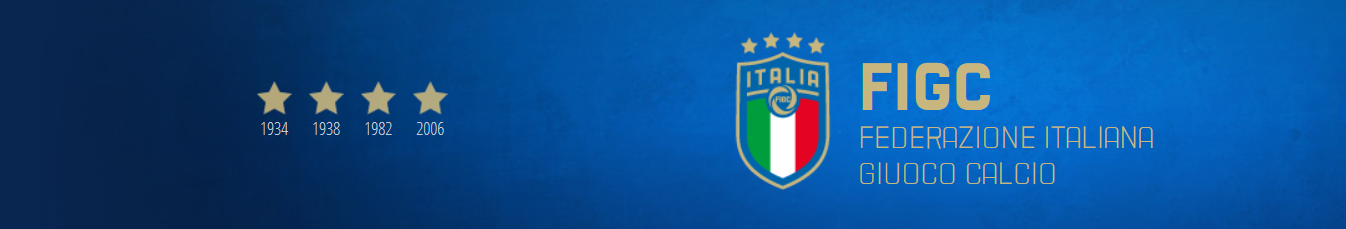 METODOLOGIA DELL’ALLENAMENTO
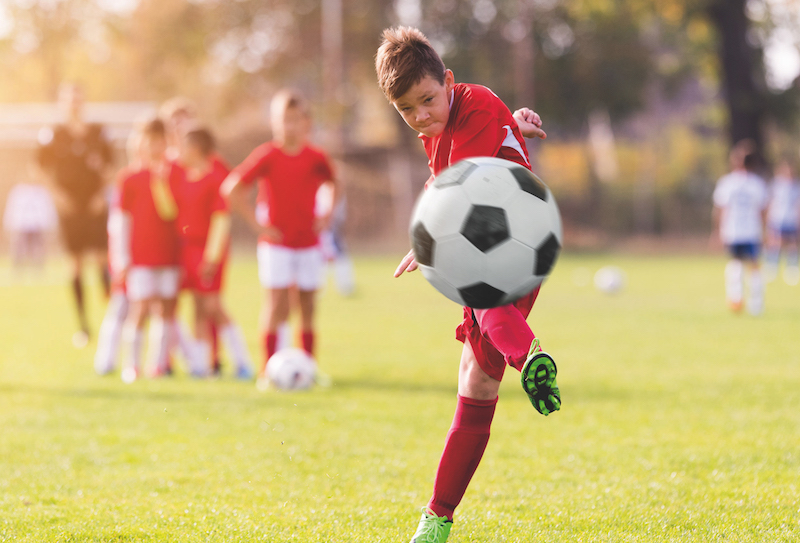 ALLENAMENTO METABOLICO
 HIIT
Tipologia di recupero
HIIT
Recupero attivo
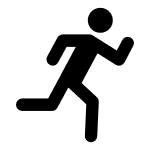 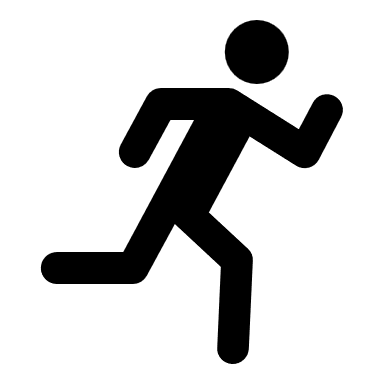 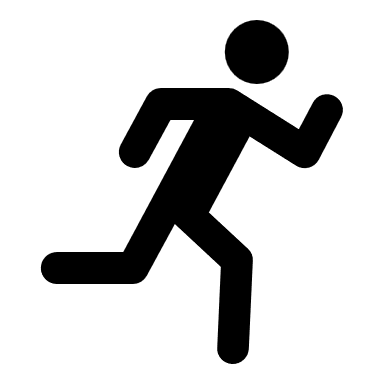 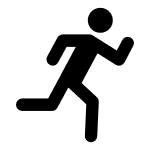 Recupero passivo
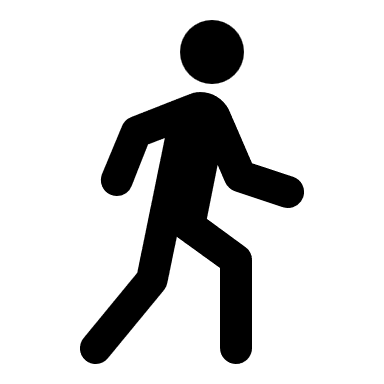 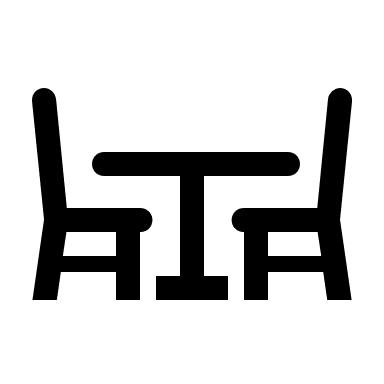 Intensità variabile
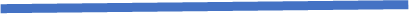 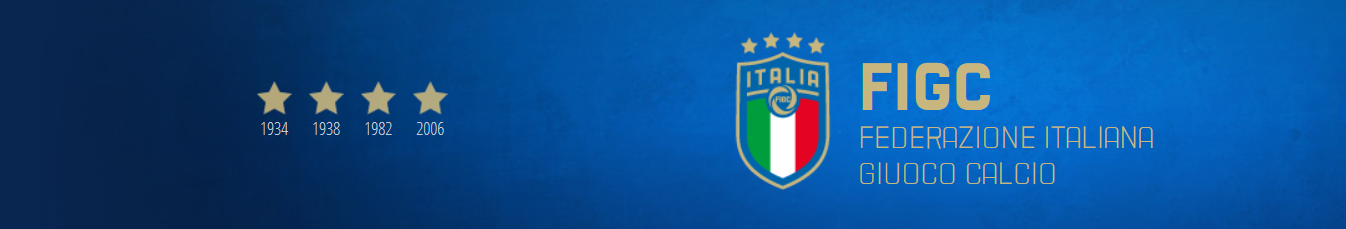 METODOLOGIA DELL’ALLENAMENTO
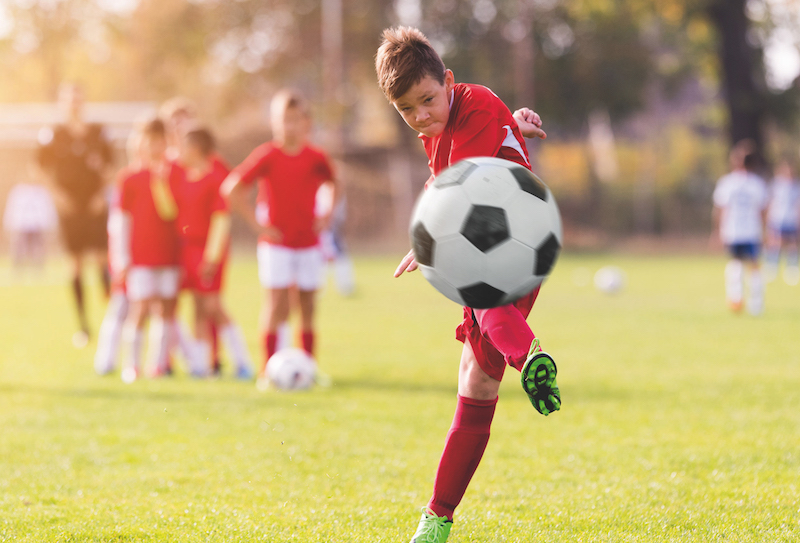 ALLENAMENTO METABOLICO
 HIIT
RIPETUTE INCREMENTALI
5x20-40-60m 
90sec rec attivo
15 ripetizioni
2 volte settimana
8 settimane
RIPETUTE INCREMENTALI
10x6 all-out

30sec di pausa passiva

3 volte settimana 
5 settimane
RIPETUTE INCREMENTALI
5x1 minuto alla massima velocità aerobica

1 minuto di pausa passiva

3 volte settimana 
5 settimane
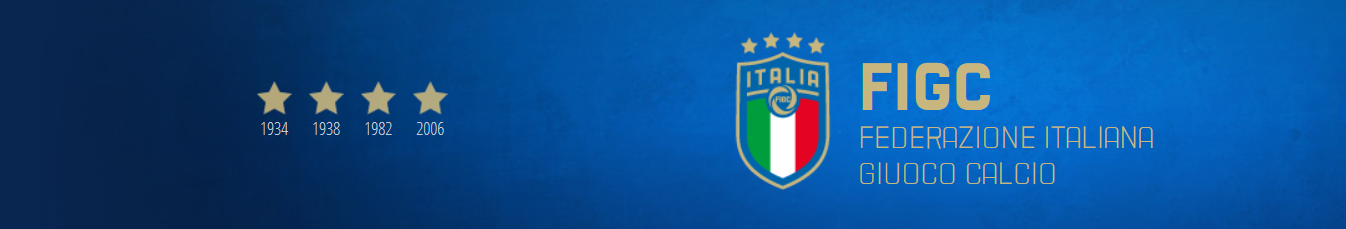 METODOLOGIA DELL’ALLENAMENTO
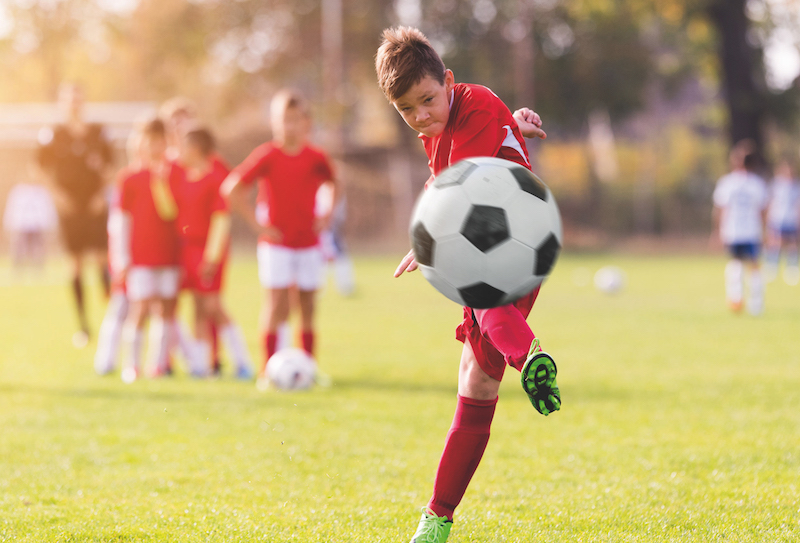 ALLENAMENTO METABOLICO
 HIIT
PERIODIZZARE CON HIIT
 NELL’ ALLENAMENTO CALCISTICO
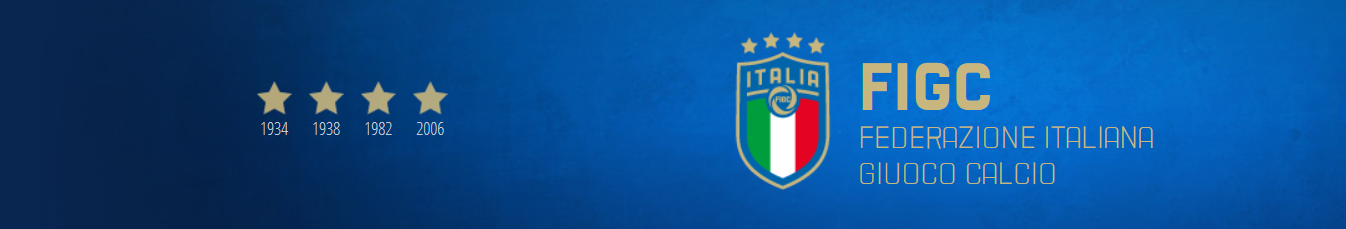 METODOLOGIA DELL’ALLENAMENTO
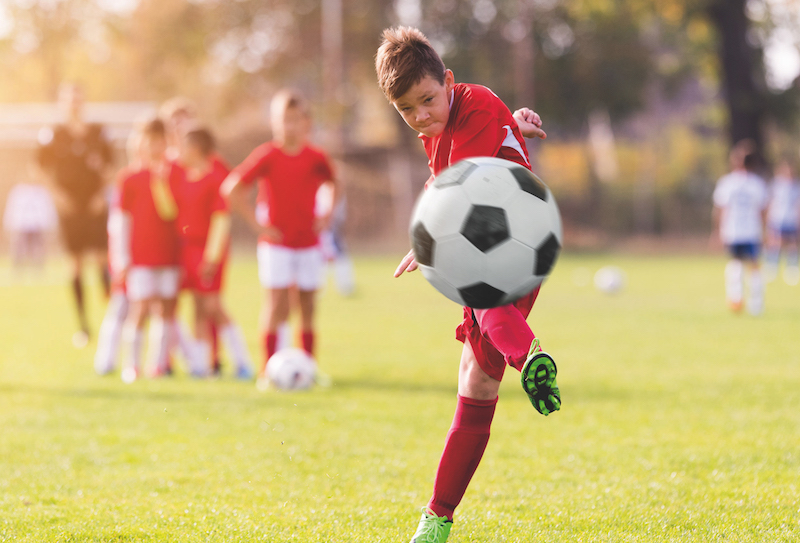 ALLENAMENTO METABOLICO
 HIIT
PERIODIZZAZIONE:
Processo di organizzazioni di mezzi e metodi di allenamento nel rispetto degli  obiettivi agonistici di un atleta, e nei limiti imposti dai principi fisiologici che  determinano le forme razionali di organizzazione del carico di lavoro.
(Verkhoshansky, 1999)
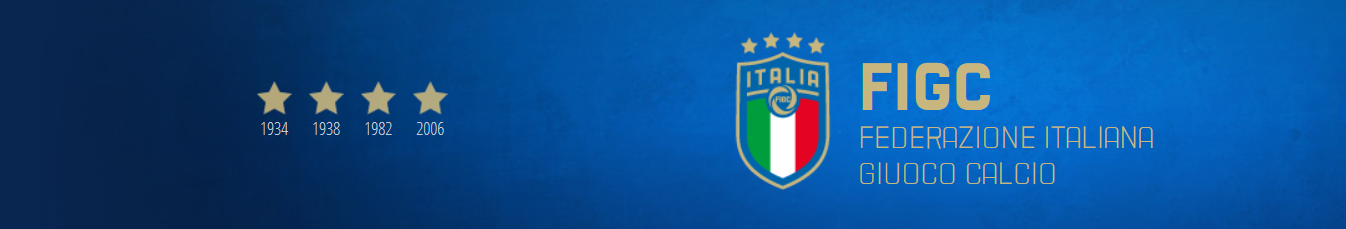 METODOLOGIA DELL’ALLENAMENTO
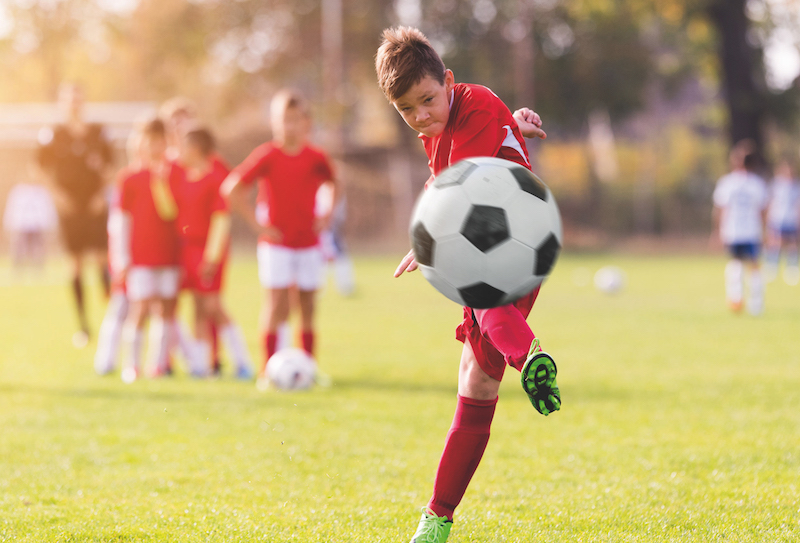 ALLENAMENTO METABOLICO
 HIIT
1. PERIODIZZAZIONE LINEARE
2. PERIODIZZAZIONE ONDULATA
Si basa sul concetto di cambiamento giornaliero delle variabilità del  volume e dell'intensità
è  la continua progressione del volume, intensità con l’obiettivo di  aumentare linearmente
Accumulo (intensità del 50-75%), sviluppo di qualità generali aerobiche, di forza e del pattern tecnico
3. PERIODIZZAZIONE A BLOCCHI
Trasformazione (intensità 75-90%) si ricerca lo sviluppo di qualità aerobiche e forza ed abilità specifiche
Realizzazione (+90% intensità) orientato verso obiettivi con esercizi specifici al tipo di sforzo competitivo
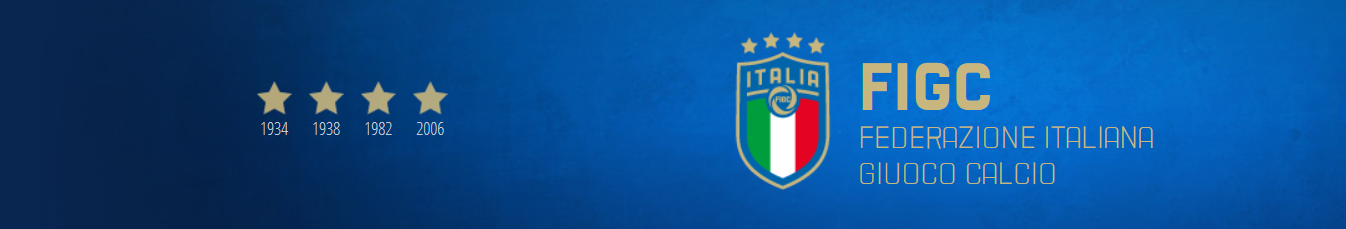 METODOLOGIA DELL’ALLENAMENTO
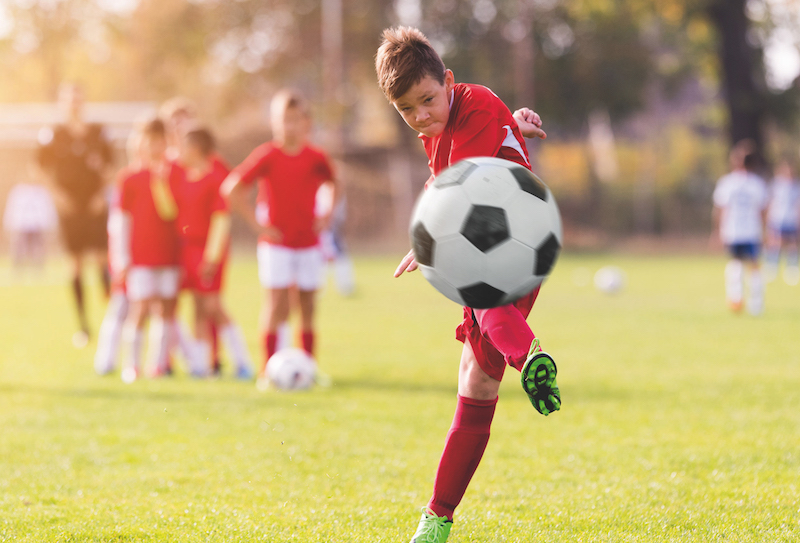 ALLENAMENTO METABOLICO
 HIIT
finish
RSA
3x9 95%
15:15 navetta
1-3 min. rest
5X3
PAUSA 2min
start
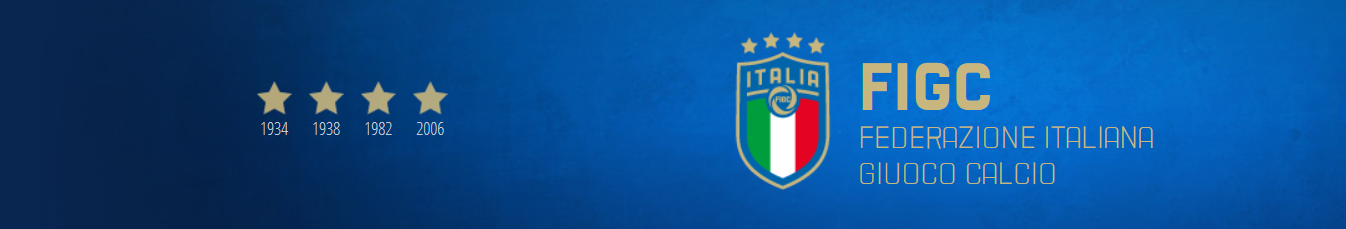 METODOLOGIA DELL’ALLENAMENTO
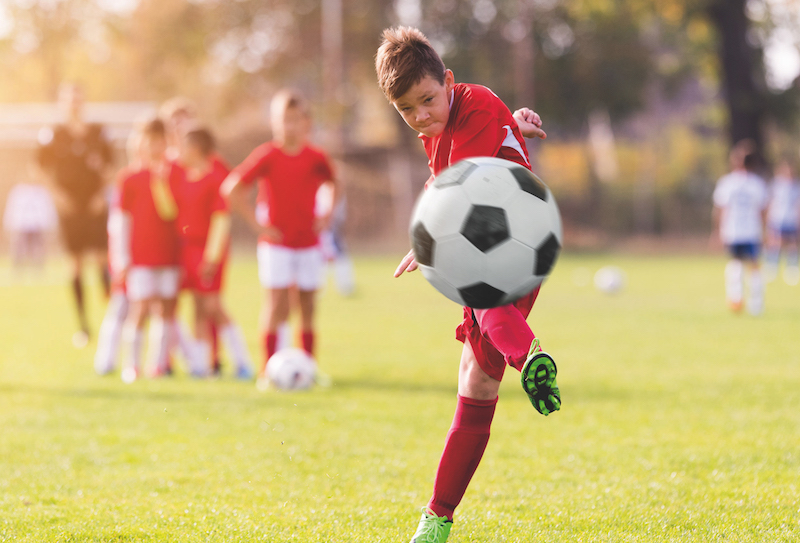 ALLENAMENTO METABOLICO
 HIIT
Settimana 1
2x6 min 
15s(95%)-15s jogging
Settimana 2
2x6 min 
30s(90%)-30s jogging
Settimana 3
10 min
2x6 min 
15s(100%)-15s jogging
Settimana 4
6 min
2x6 min 
10s(95%)-10s jogging
+
+
+
Settimana 1
2x6 min 
20s(95%)-20s jogging
Settimana 2
4x3 min 
20s(80%)-120s passivo
Settimana 3
5x3 min (80%)-120s passivo
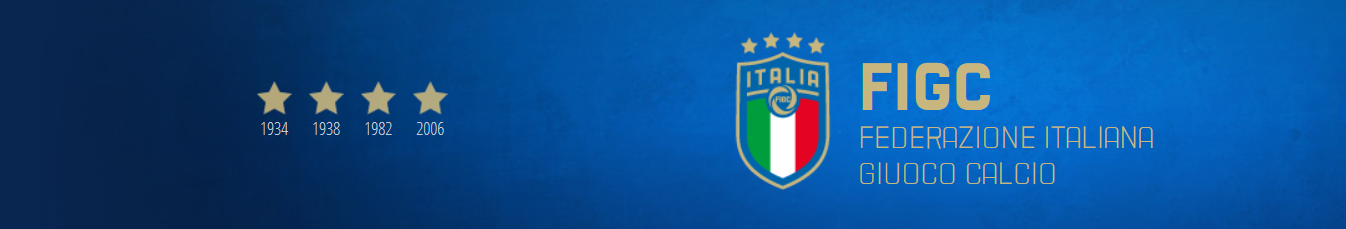 METODOLOGIA DELL’ALLENAMENTO
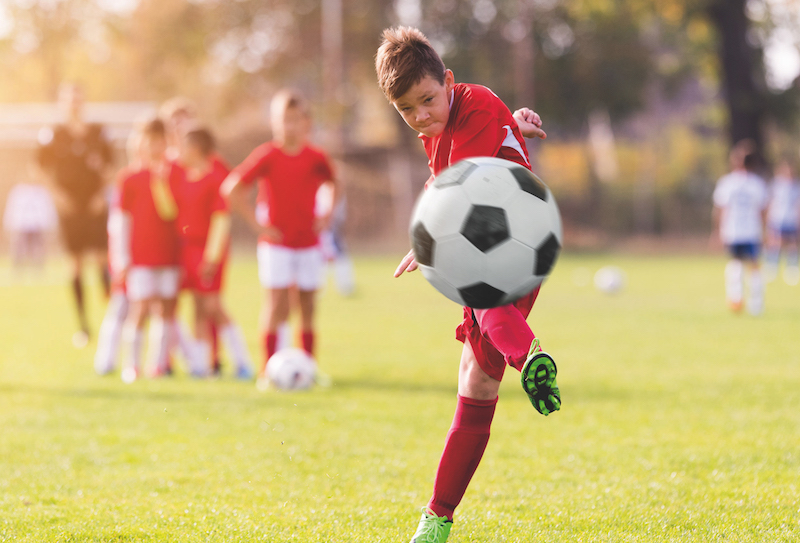 ALLENAMENTO METABOLICO
MICT
L'allenamento di resistenza generale (MICT) è una modalità di esercizio ben nota per il suo ruolo  nel migliorare le prestazioni aumentando la forza muscolare, la potenza e la  velocità, ipertrofia, resistenza muscolare, prestazioni motorie, equilibrio e  coordinazione
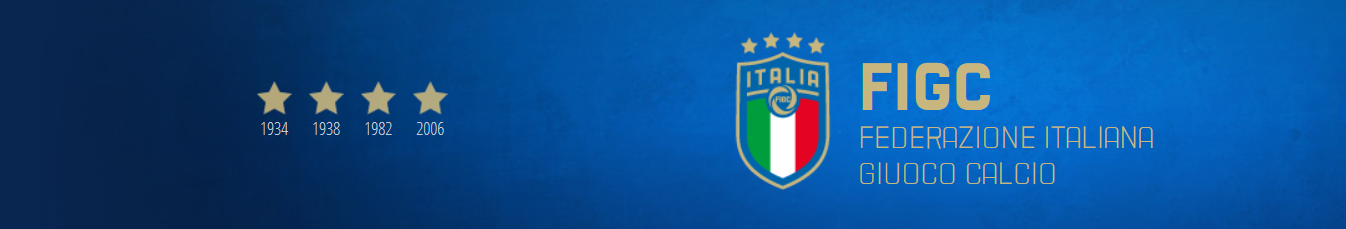 METODOLOGIA DELL’ALLENAMENTO
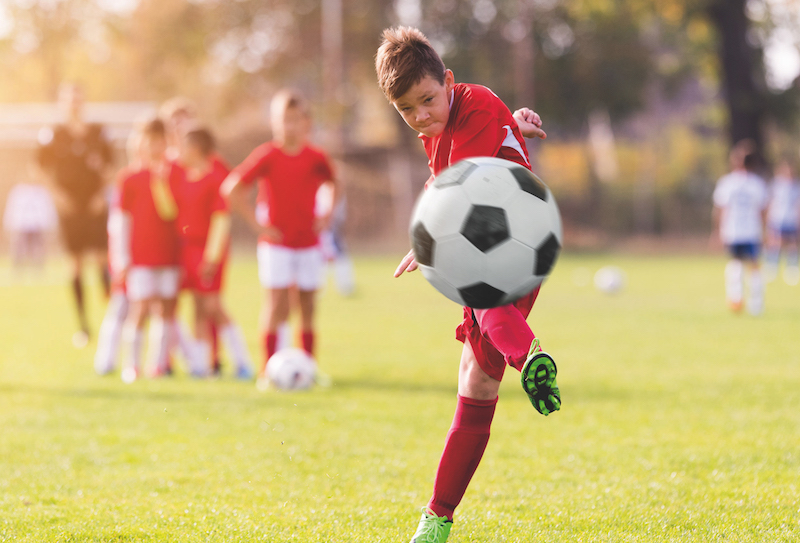 ALLENAMENTO METABOLICO
 MICT
Tuttavia, l'elemento critico che determina  la risposta dell’esercizio all'adattamento acuto e cronico è la progettazione del  programma di allenamento di resistenza. Un programma di allenamento di  resistenza è un composto di diverse variabili che interagiscono tra loro per  fornire uno stimolo migliore
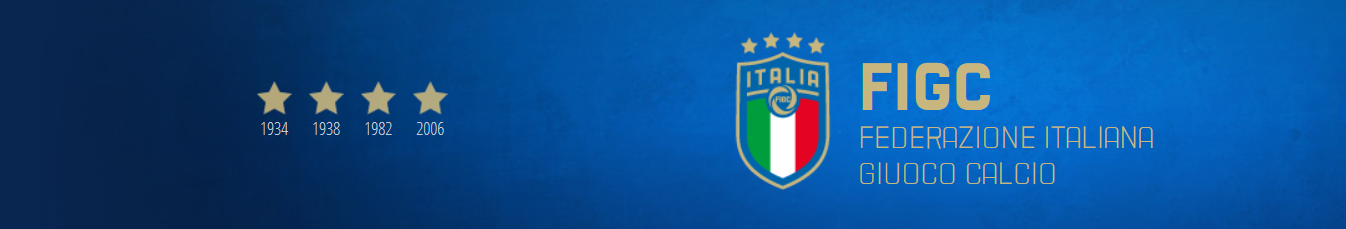 METODOLOGIA DELL’ALLENAMENTO
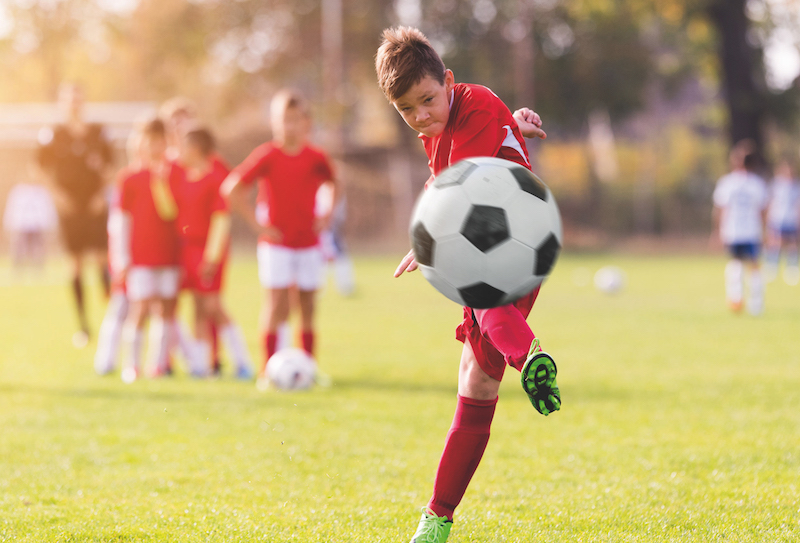 ALLENAMENTO METABOLICO
 HIIT
Il piano per «metterli in forma» ha quasi sempre enfatizzato il miglioramento dell'aerobica degli atleti. La logica era che un giocatore con un assorbimento massimo di ossigeno sarebbe stato in grado di giocare
più a lungo e recuperare più rapidamente. Tutto ciò sembrava scientifico e valido. Tuttavia, ci sono un
numero di ragioni elevate per cui questo approccio non soddisfa più   le esigenze degli atleti negli sport di velocità e potenza
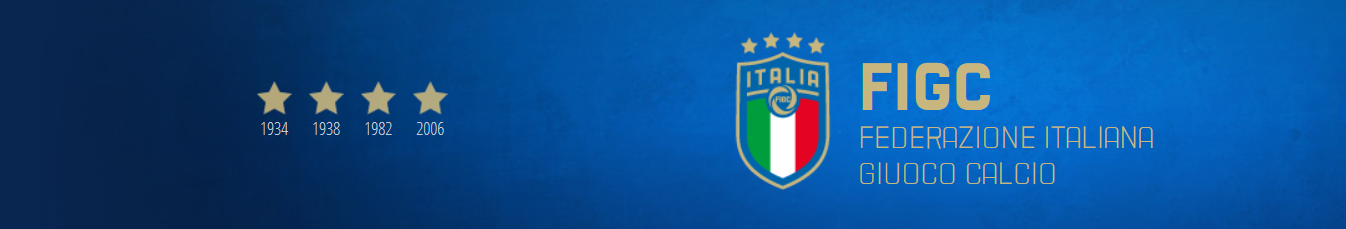 METODOLOGIA DELL’ALLENAMENTO
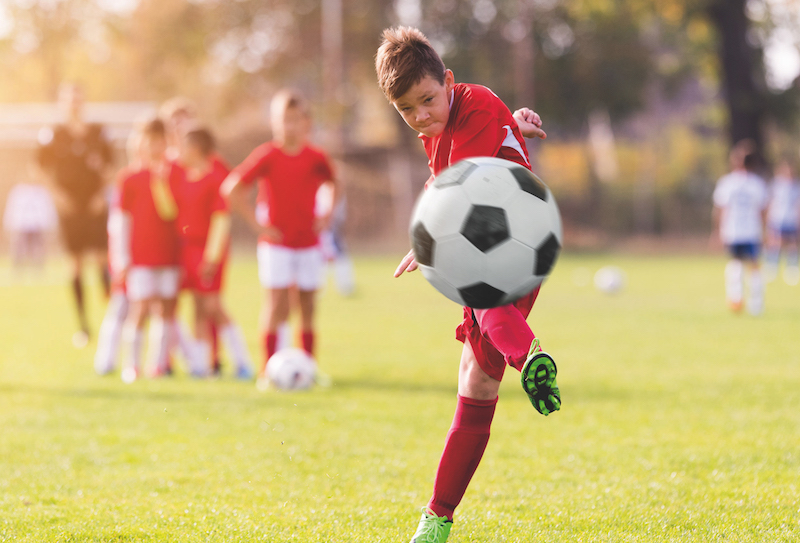 ALLENAMENTO METABOLICO
 HIIT
Atleti in sport che utilizzano principalmente muscoli a contrazione rapida e movimenti esplosivi in ​​generale eseguono male i test di capacità aerobica.
Gli atleti ben condizionati negli sport di natura intermittente (cioè la maggior parte degli sport di squadra) potrebbero non farlo
necessariamente ottenendo, tuttavia, buoni risultati nei test di capacità aerobica allo stato stazionario, in particolare quando il test è
fatto su un attrezzo (come una bicicletta) che non è la modalità di allenamento principale degli atleti.
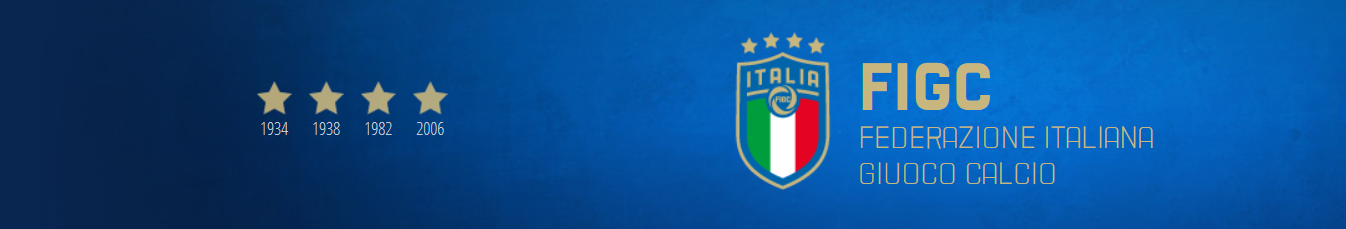 METODOLOGIA DELL’ALLENAMENTO
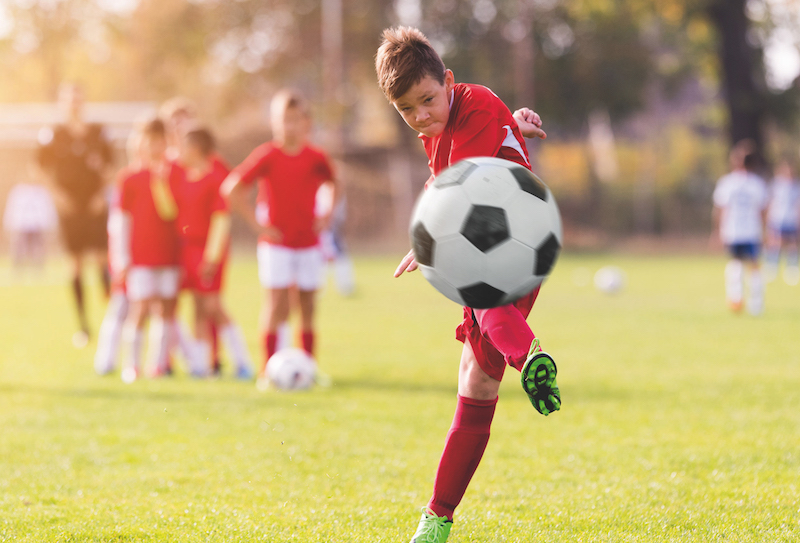 ALLENAMENTO METABOLICO
 HIIT
Un allenamento stazionario o a lunga distanza per migliorare la forma fisica o la capacità aerobica di atleti veloci e/o esplosivi spesso sminuisce le qualità fisiologiche che fanno parte di questi atleti.
La tecnologia utilizzata per migliorare la capacità aerobica potrebbe infatti essere il nemico. 
La mancanza di contatto col terreno e la mancanza di estensione dell'anca possono predisporre un atleta a numerosi infortuni.
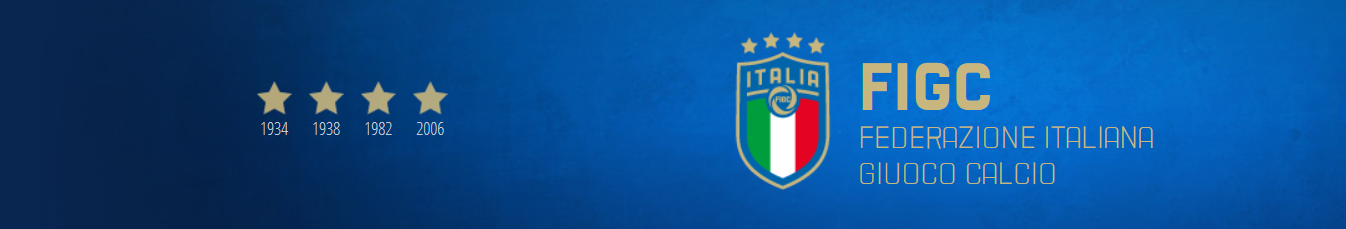 METODOLOGIA DELL’ALLENAMENTO
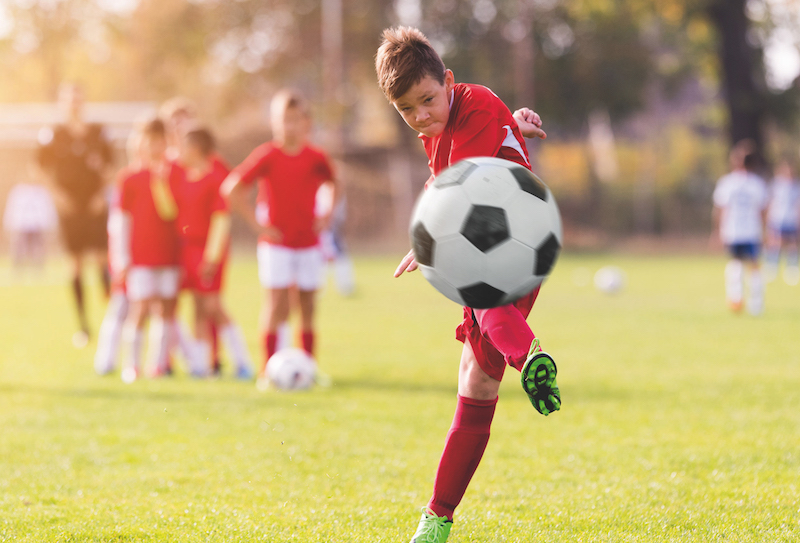 ALLENAMENTO METABOLICO
 HIIT
Non analizzi semplicemente un top performer a cercare di migliorare la sua volubilità tentando ciecamente di migliorare ciò che viene percepito
come debolezza, un allenatore infatti può sminuire un suo punto di forza. 
Ciò è particolarmente applicabile quando formiamo i giovani. 
Quando si allenano i giovani atleti, l'accento dovrebbe essere posto sullo sviluppo di qualità come velocità e potenza e sullo sviluppo della forma fisica generale.
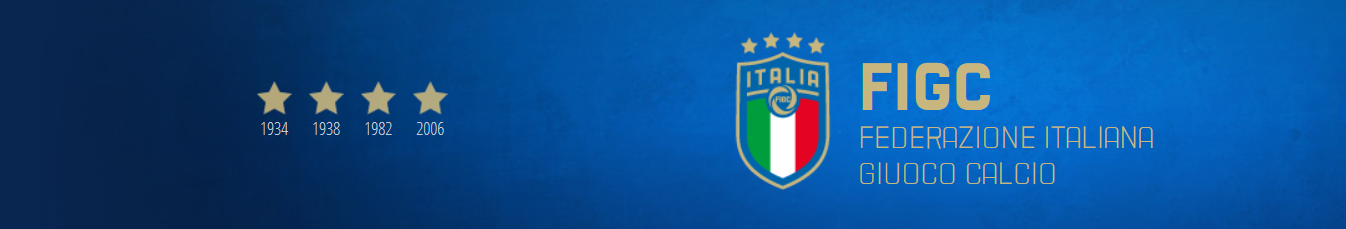 METODOLOGIA DELL’ALLENAMENTO
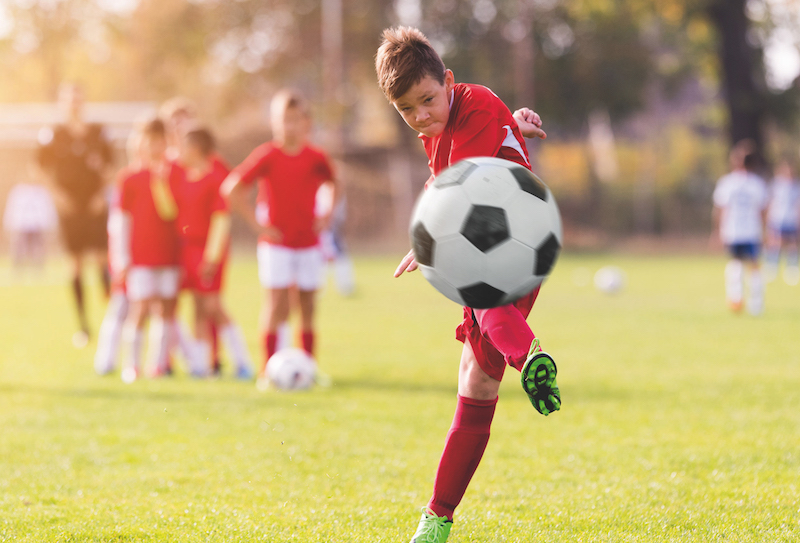 ALLENAMENTO METABOLICO
 HIIT
Molti atleti si sono comportati male a causa di un semplice errore di allenamento: il cross country, il fartlek, i 1.000 metri, ecc…
Innumerevoli atleti, dopo una deludente stagione per la quale credevano di essersi allenati così duramente, non capiscono perché tutti quei km fatti sono stati inefficaci, sentendosi con un «passo lento», privo di quella raffica veloce, esplosiva di movimento, quando ne avevano bisogno.
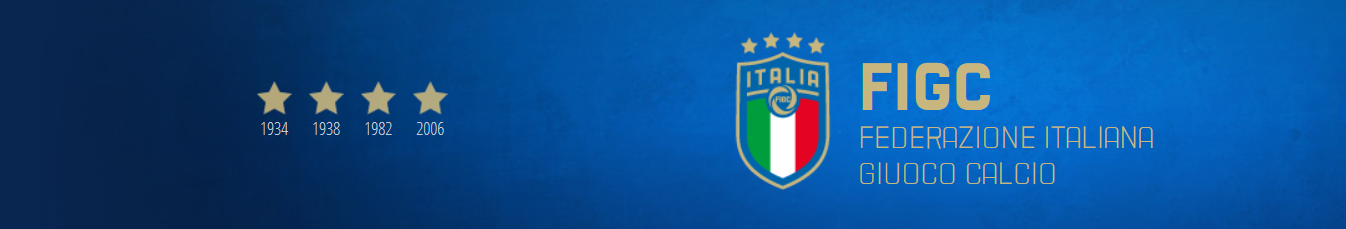 METODOLOGIA DELL’ALLENAMENTO
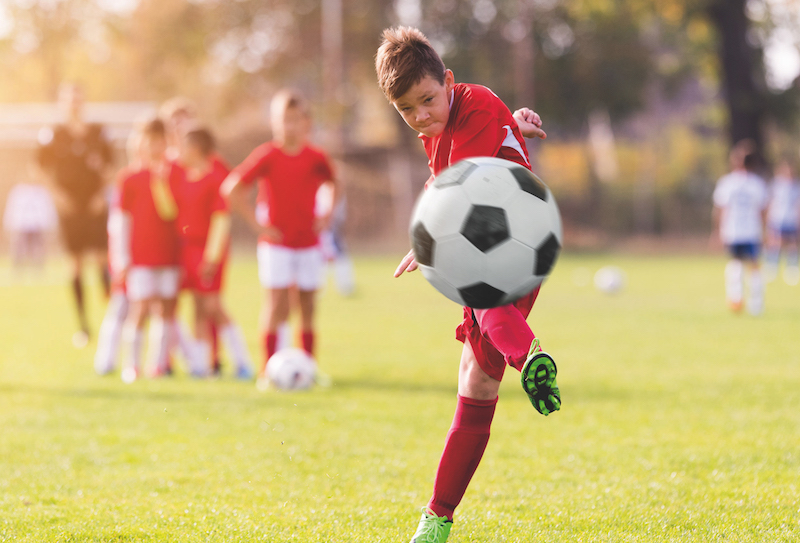 ALLENAMENTO METABOLICO
 HIIT
Nessuna squadra esegue corse per km e km alla volta. Anche se corri tantissimo in una partita, quelli sono una serie di sprint intervallati da una serie di passeggiate o jogging
i calciatori eseguono serie brevi di sprint.
 Correre su lunghe distanze non prepara un atleta a correre per brevi distanze e non certo a sprintare ripetutamente.
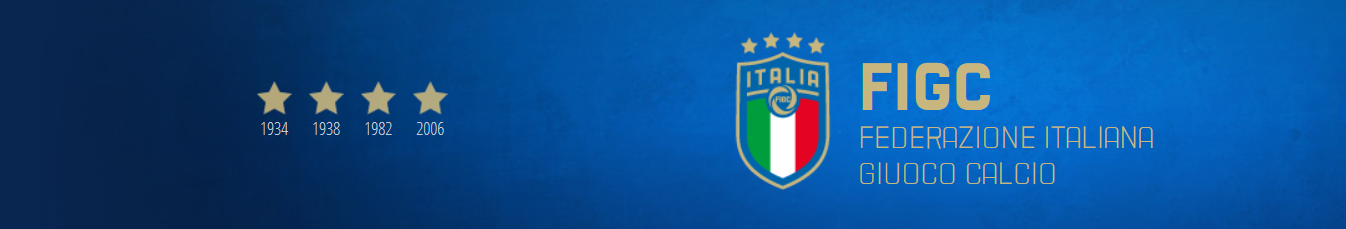 METODOLOGIA DELL’ALLENAMENTO
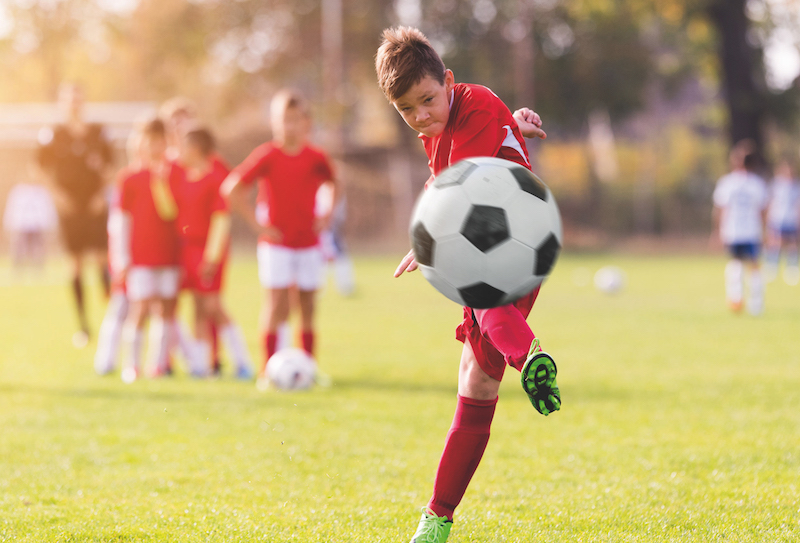 ALLENAMENTO METABOLICO
finish
finish
start
start
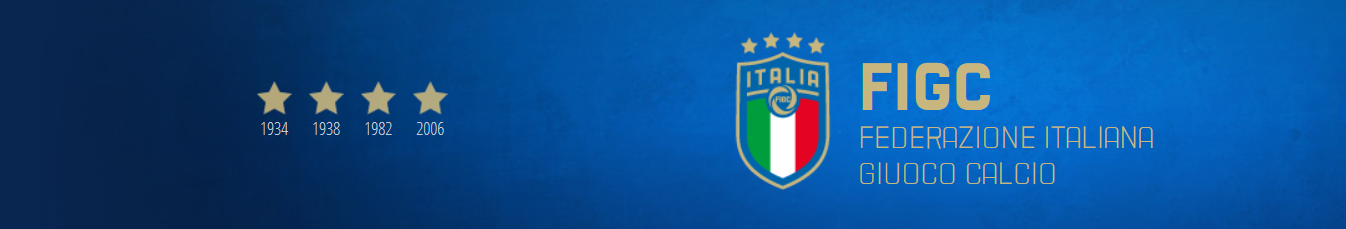 METODOLOGIA DELL’ALLENAMENTO
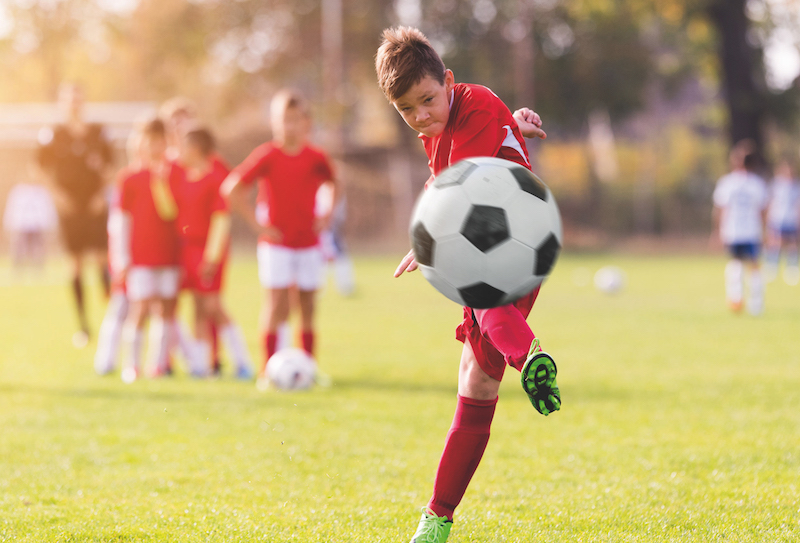 ALLENAMENTO METABOLICO
start
recupero
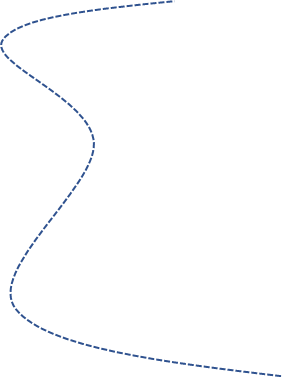 recupero
Cdd
sprint
start
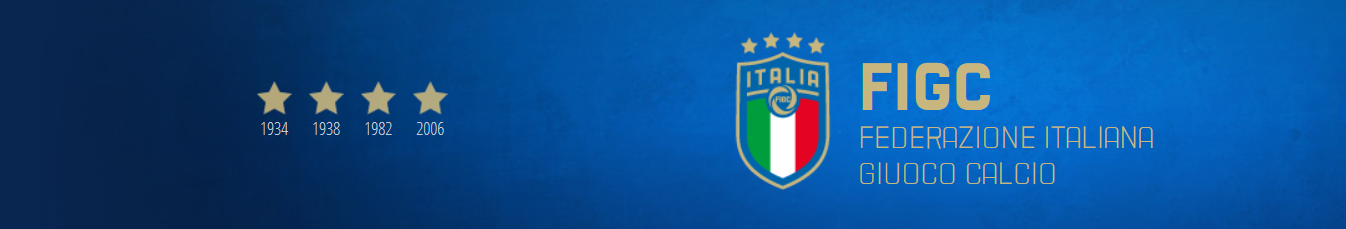 METODOLOGIA DELL’ALLENAMENTO
GRAZIE PER LA VOSTRA ATTENZIONE!
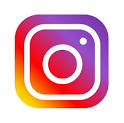 Misterproff

TIRRITO MARCELLO

marcello.tirrito76@libero.it
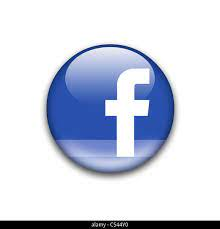 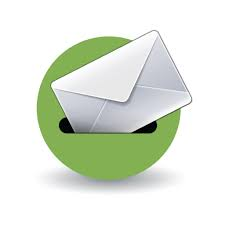